Departamento de Astronomia
Ducati
Kepler
Thaisa
Fátima
Horácio
Eduardo Bica
Basílio
Charles 
Edu
Rogério
Daniela
Miriani
3 pos-doc + 20 PG + 10 IC
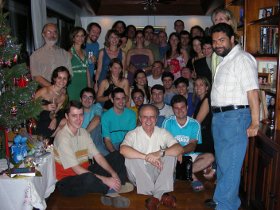 Kepler
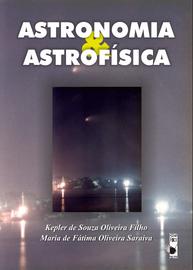 Professor da UFRGS há 33 anos
Pesquisador IA do CNPq
229 artigos, 3658 citações
Livro texto +10 mil cópias vendidas
Hipertexto desde 1995
Membro do Grupo de Trabalho “Astronomy and World Heritage’’ da União Astronômica Internacional
Astronomia no Brasil
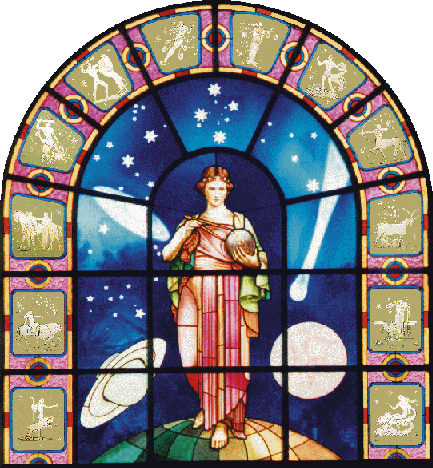 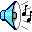 Navegações portuguesas
A conquista de Ceuta, no norte da África em 1415 é geralmente referida como o início dos "descobrimentos Portugueses". Nela participou o Infante D. Henrique (1394-1460) que a partir de então dirigiu e impulsionou as primeiras expedições no Atlântico,  a partir da base que estabeleceu em Lagos e em Sagres, onde foi acompanhado por um grupo de cartógrafos, astrônomos e pilotos. Os portugueses procuravam uma rota às Índias que não passasse por Gilbraltar, que estava tomada pelos Mouros.  Portugal e Espanha eram inimigos.
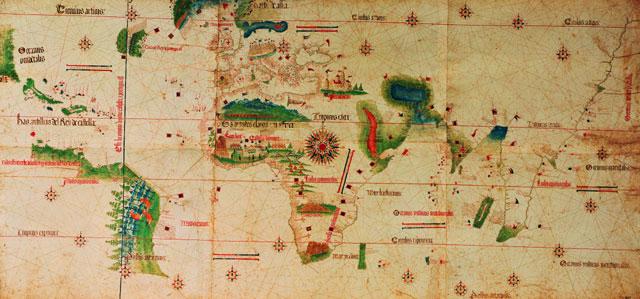 Planisfério de Cantino (1502), a mais antiga carta náutica portuguesa conhecida, mostrando o resultado das viagens de 
Vasco da Gama à Índia, Colombo à América Central, Gaspar Corte Real à Terra Nova e Pedro Álvares Cabral ao Brasil, 
com meridiano deTordesillas assinalado. Biblioteca estense universitária de Modena.
Em 1455 é emitida a bula Romanus Pontifex do Papa Nicolau V confirmando as explorações portuguesas e
Declarando que todas as terras e mares descobertos a sul do Bojador e do cabo são pertença dos reis de
Portugal, que poderá cobrar impostos sobre a navegação e comércio.
O projeto para o caminho marítimo para a Índia foi delineado por D. João II  (1455-1495) como medida de 
redução dos custos nas trocas comerciais com a Ásia e tentativa de monopolizar o comércio das especiarias.
Em 1492, Abraão Zacuto  é expulso da Espanha por ser judeu, indo viver em Portugal, levanndo consigo as
 tábuas astronómicas que ajudariam os navegadores portugueses no mar.
Abraão ben Samuel Zacuto (1450 -1510) foi um rabino, professor de astronomia na Universidade
de Salamanca, matemático e historiador judeu que serviu na corte do Rei D. João II de Portugal.
Foi o autor de um novo e melhorado Astrolábio, que ensinou os navegantes portugueses a utilizar, e também 
de melhoradas tábuas astronómicas que ajudaram a orientação das caravelas portuguesas no alto-mar, através
de cálculos a partir de observações com o Astrolábio. As suas contribuições salvaram sem dúvida a vida de 
muitos marinheiros portugueses e permitiriam as descobertas do Brasil e do caminho marítimo para a Índia.
Ainda em Espanha, escreveu e publicou um tratado notável de astronomia em hebraico, com o título
Ha-jibbur Ha-gadol. Publicou na tipografia de Leiria de Abraão de Ortas em 1496 a obra Bi'ur Lu?ot ou em 
latim Almanach Perpetuum, que viria a ser traduzida em Latim e Castelhano.
 Neste livro viriam as tábuas astronómicas para os anos de 1497  a 1500, que foram
 utilizadas, juntamente com o seu astrolábio  melhorado de metal, por Vasco da Gama
 e Pedro Álvares Cabral nas suas viagens.
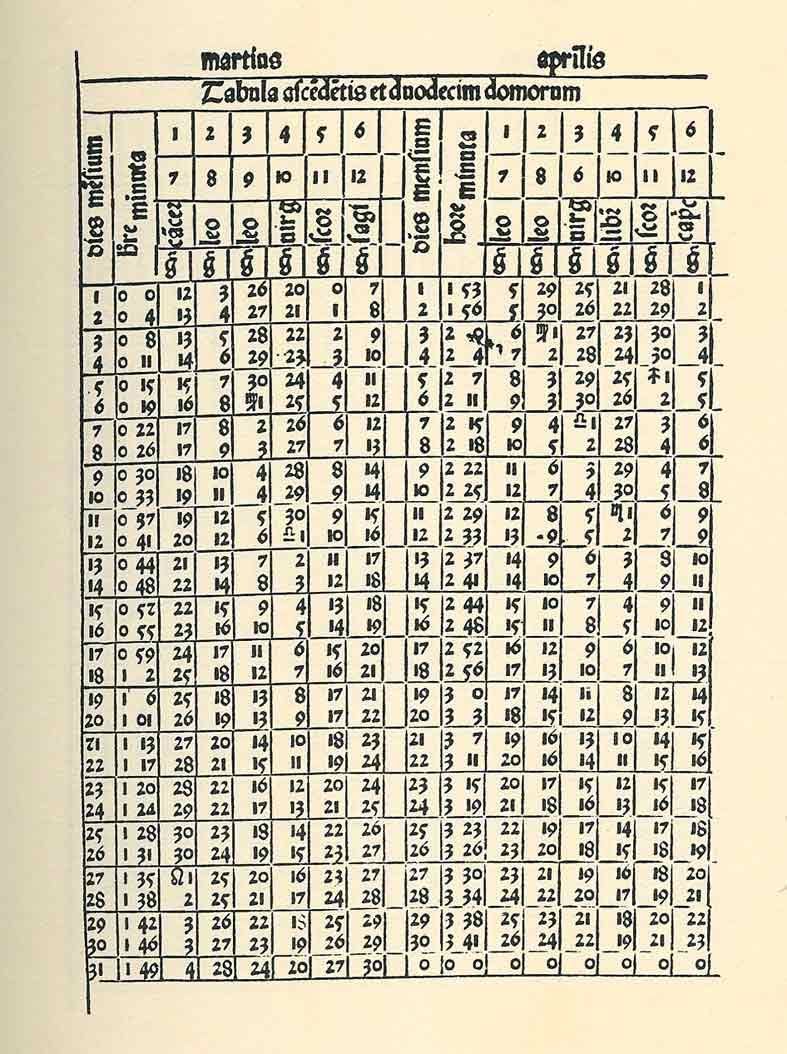 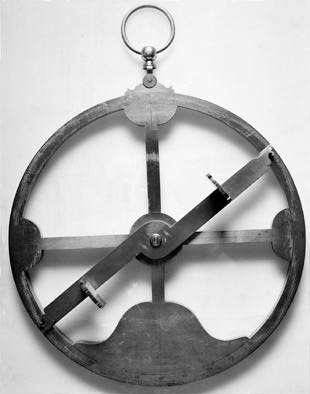 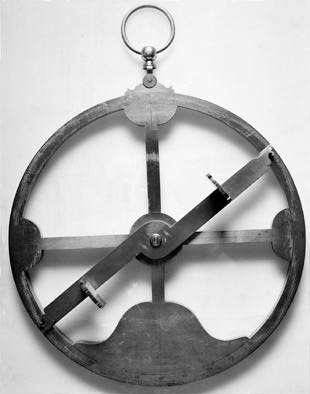 Navegações Portuguesas
Abraão ben Samuel Zacuto (1450 -1510) rabino e professor de astronomia na corte de D. João II, autor de um novo e melhorado Astrolábio, que ensinou os navegantes portugueses a utilizar, e também de melhoradas tábuas astronómicas que ajudaram a orientação das caravelas portuguesas no alto-mar
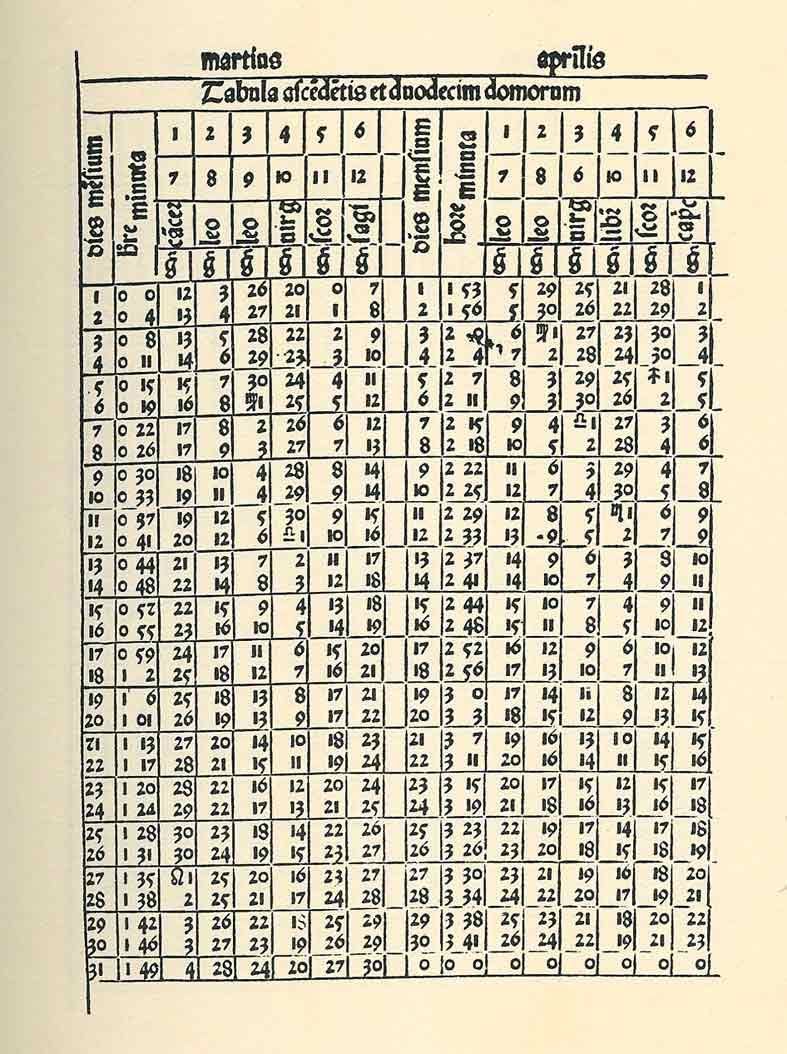 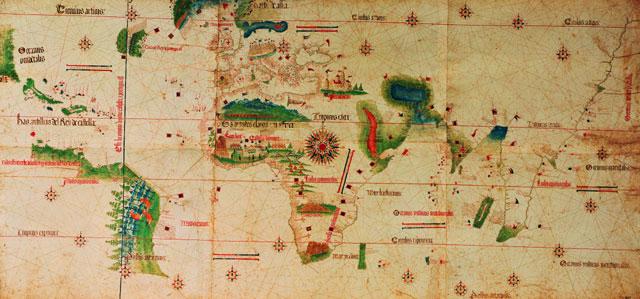 Planisfério de Cantino (1502)
         Biblioteca estense universitária de Modena
Almanach Perpetuum (1496)
Correntes Maritimas
Face à chegada de Cristóvão Colombo à América no mesmo ano 1492, segue-se a promulgação de três bulas
 papais - as Bulas Alexandrinas - que concediam ao reino de Espanha o domínio dessas terras. Cientes da
 descoberta de Colombo, os cosmógrafos portugueses argumentaram que a descoberta se encontrava em terras
 portuguesas, pelo tratado de 1479,  que Portugal negociou com Castela, o Tratado das Alcáçovas-Toledo,
dividia as terras descobertas e a descobrir por um paralelo na altura das Canárias, dividindo o mundo em dois 
hemisférios: a norte, para a Coroa de Castela; e a sul, para a Coroa de Portugal.  
D. João II consegue uma renegociação, mas só entre os dois Estados, sem a intervenção do Papa, propondo 
estabelecer um paralelo das Ilhas Canárias. Os castelhanos recusaram a proposta inicial, mas prestaram-se a
 discutir o caso. Reuniram-se então os diplomatas em Tordesillas. Como resultado das negociações, foi assinado
 em 7 de Junho de 1494 o Tratado de Tordesilhas entre Portugal e Castela. Este tratado estabelecia a divisão do
 Mundo em duas áreas de exploração: a portuguesa e a castelhana, cabendo a Portugal as terras "descobertas e
 por descobrir" situadas antes da linha imaginária que demarcava 370 léguas (1.770 km) a oeste das ilhas de
 Cabo Verde, e à Espanha as terras que ficassem além dessa linha.[17]
Em princípio, o tratado resolvia os conflitos que seguiram à descoberta do Novo Mundo por Cristóvão 
Colombo e garantia a Portugal o domínio das águas do Atlântico Sul, essencial para a manobra náutica então 
conhecida como volta do mar, empregada para evitar as correntes marítimas que empurravam para norte as 
embarcações que navegassem junto à costa sudoeste africana, permitindo a ultrapassagem do cabo da Boa Esperança.
Mas Pedro Álvares Cabral, por alturas de Cabo Verde, desvia-se da rota. Tendo-se afastado da costa africana, a 22 de
 abril de 1500, após quarenta e três dias de viagem, avistou o Monte Pascoal no litoral sul da Bahia.
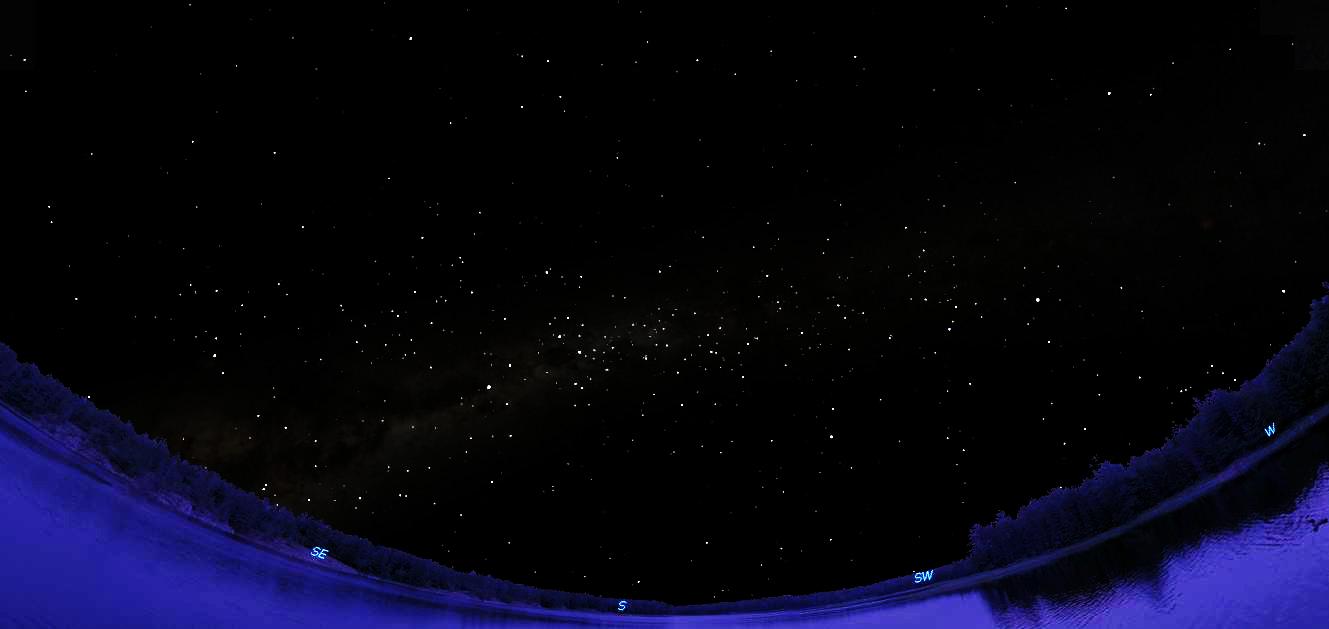 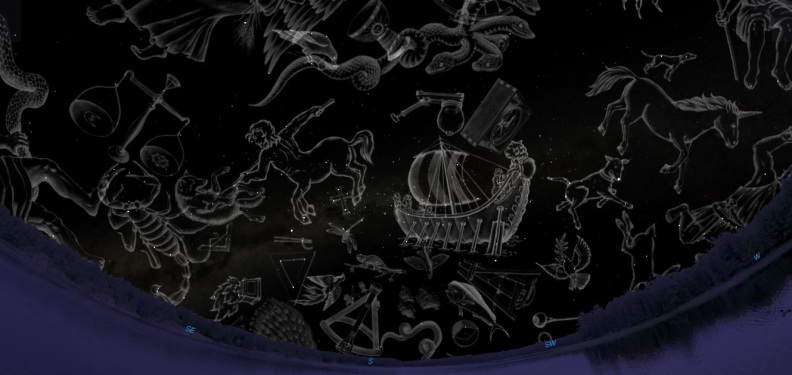 22 abril 1500 19h
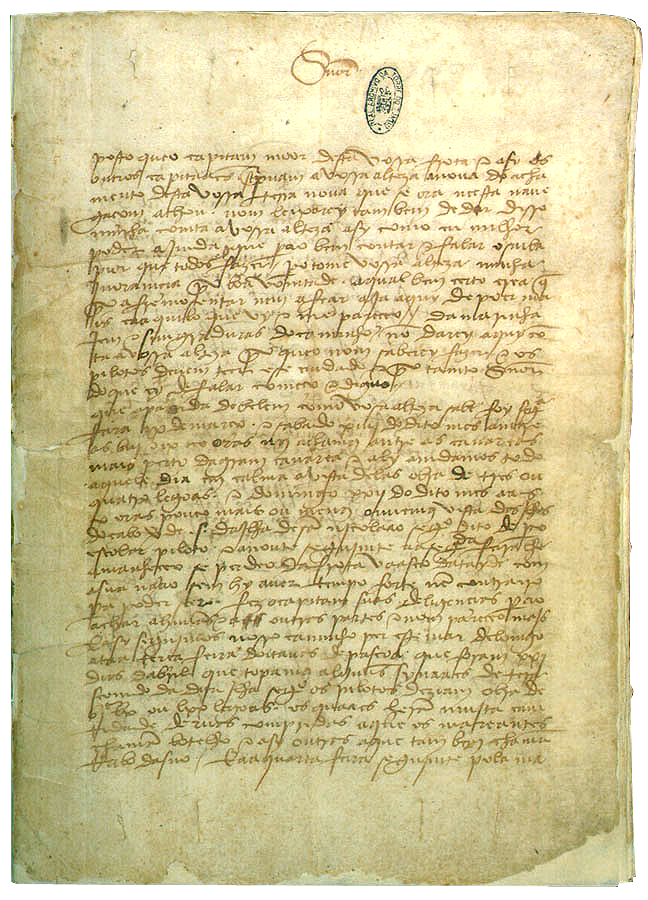 Descoberta do Brasil
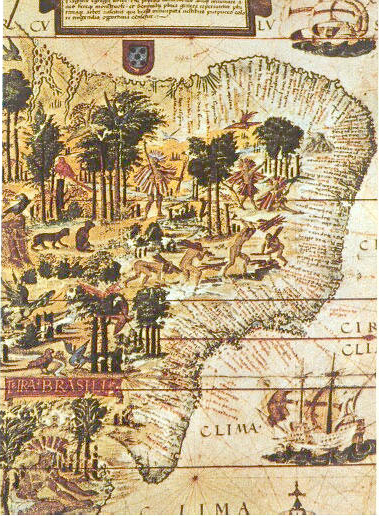 "Terra Brasilis" (Atlas Miller, 1519), atualmente na Biblioteca Nacional de França, e
Carta a El Rei D. Manuel escrita por Pero Vaz de Caminha, entre 28 de abril e 1 de maio de 1500, descreve a 
observação pelo físico e cirurgião Mestre João, que diz “tomamos a altura do Sol no dia 27 de abril, em terra, ao meio 
dia, e encontrou 56 graus, que segundo as regras do astrolábio, julgamos estar afastado da equinocial 17 graus 
e portanto ter a altura do pólo 17 graus, segundo é manifesto na esfera...”
Para tal determinação, necessitavam de uma tabela de declinações solares, a Almanach Perpetuum, de Abraham Zacut.
A Astrronomia no Brasil, Abrahão de Moraes, em “As Ciências no Brasil”, F. Azevedo (org.), Ed. Melhoramentos, SP,
1955, Cap. II, p. 84-161.
Demarcação das fronteiras
http://pt.wikipedia.org/wiki/Evolu%C3%A7%C3%A3o_territorial_do_Brasil
Diogo Soares (Lisboa, 1684 - Goiás, 1748), foi um cartógrafo português, e padre jesuíta, responsável pelo primeiro levantamento das latitudes e longitudes, de uma vasta área do território brasileiro. Foi professor de  Humanidades e Filosofia, na Universidade de Évora, e lecionou Matemática, no Colégio de Santo Antão, em Lisboa. 
É nomeado cartógrafo régio e, em 1729, segue para o Brasil, acompanhado do padre italiano Domenico Capacci (Domingos Capassi) (1694-1736), por ordem de João V de Portugal, com o objectivo de elaborar mapas. Ambos eram designados por padres matemáticos, ou astrónomos.
Um dos seus principais trabalhos, são as denominadas Cartas Sertanistas, rascunhos em que Soares foi apontando as descobertas de novos territórios, ou regiões, com alguma importância económica, nomeadamente Minas Novas do Fanado (ou do Araçuaí), no norte, e a Zona da Mata, no Sul.
Também se incluem nestas Cartas, o desenho das duas principais vias de comunicação entre o Rio de Janeiro, e as Minas de Ouro (atualmente o Estado de Minas Gerais): Caminho Velho (por Parati e Taubaté), e Caminho Novo (de Porto de Estrela para Minas Gerais, construído entre 1698 e 1704).
Redacção Quidnovi, com coordenação de José Hermano Saraiva, História de Portugal, Dicionário de Personalidades, Volume XX, Ed. QN-Edição e Conteúdos,S.A., 2004
Tratado de Madrid (13 de Janeiro de 1750)., firmado entre João V de Portugal e Fernando VI da Espanha para definir os limites entre as respectivas colônias sul-americanas, consagrava o princípio do direito privado romano do "uti possidetis, ita possideatis" ("quem possui de fato, deve possuir de direito"), delineando os contornos aproximados do Brasil atual.
Imagens da formação territorial brasileira. Rio de Janeiro: Odebrecht, 1993.
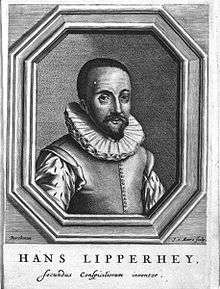 Hans Lippershey 1608
Lippershey solicitou uma patente ao governo da Holanda  em 2 de outubro de  1608 para um instrumento “para ver coisas longes como se elas estivessem perto”.  A patente não foi concedida  mas o governo holandês pagou por cópias do projeto. O governo era chefiado pelo Prímcipe Maurício de Nassau.
Este pedido de patente está registrado no final de uma correspondência diplomática enviada pela embaixada do Reinado do Sião na Holanda. Esta correspondência, de outubro/1608,  foi distribuída  pela Europa, levando a outros experimentos, como o de Galileo Galilei em 1609.
Astronomia, como ciência, no Brasil iniciou na ocupação holandesa 1637-1644
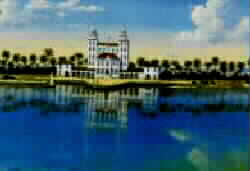 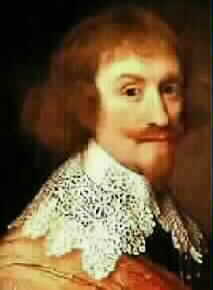 Recife, ilha Antonio Vaz
Astrônomo Georg Markgraf (1610-1644)
Observatório  na casa de Nassau de 1639 a 1643 Primeiro em todo hemisfério sul!
Com um quadrante de 1,57mx3,14m, um telescópio refrator de 2,2m de comprimento  e um pêndulo, observou o eclipse solar de 13 de nov de 1640, cujo aspecto foi publicado em 1658.
Johann Moritz von 
Nassau-Siegen
NASSAU
http://www.liada.net/universo/digital/Audemario%20Prazeres/NASSAU%20&%20GEORG%20MARCGRAVE.pdf
O conde Mauricio de Nassau, tio do jovem Nassau que veio ao Brasil, foi quem recebeu o primeiro telescópio fabricado por
Hans Lipperchey em 1608, e inspirou Galileo a construir o seu.  No texto de Audemario Prazeres vemos um mapa com o local do obervatorio de Margrafe.

Margrafe, junto  com Willem Pies, aqui realizando inúmeros estudos de cartografia. Os dois escreveram uma obra importante, Historia Naturalis Brasiliae, onde se pode estudar uma abrangente classificação de mais de setecentas espécies de fauna e flora, registros etnográficos sobre os habitantes e seus costumes, textos e descrições astronômicas de planetas e estrelas do hemisfério sul, distâncias geométricas do globo e de longitudes. Infelizmente, esta última parte de sua obra se perdeu quase completamente.
Nova Maurícia, do livro de Caspar Barlaeus – Rerum per Octenium in Brasilia 
gestarum historia…  Amsterdam, 1647.  Desenho de Frans Post (1612-1680)
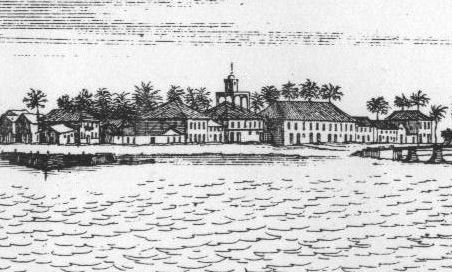 Gravura de Zacharias Wagener
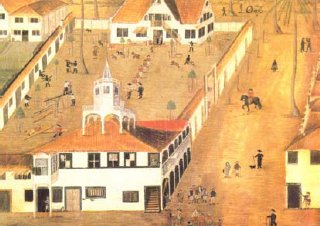 (1614-1668) mostrando o observatório de Georg Marcgrave construído em 28 dez 1639 e que ruiu em 18 mar 1940, no telhado da cada de Maurício de Nassau, mas foi reconstruído.
O jesuíta Valentim Estanciel (1621-1705) observou o cometa de 1668 e é referenciado explicitamente por Isaac Newton no Principia, Tomo III, Prop. XLI, p. 507.
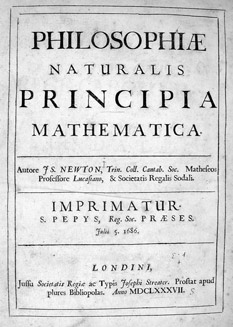 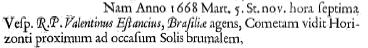 O astrônomo Bento Sanches Dorta publicou nas Memórias da Academia Real das  Sciencias de Lisboa, Tomo I, de 1780 a 1788, 1797, p.325-344, as Observações Astronômicas feitas junto ao Castelo da Cidade do Rio de Janeiro para determinar a Latitude e Longitude da dita Cidade. 

Observou os eclipses dos satélites de Júpiter com occulos achromaticos de Dollon, tendo hum de foco 3 1/2 pés, e outro de 17 polegadas. Com a luneta acromática de Dollon de 17 polegadas, observou o eclipse lunar de 10 de novembro de 1783. Os instrumentos Dollon foram fabricados por
John Dollon até 1761, primeiro fabricante de acromáticos,  e depois por seu filho Peter Dollon.
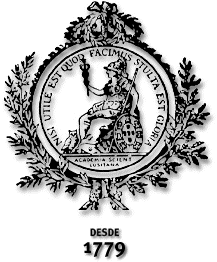 Observatório Imperial 1845-1922
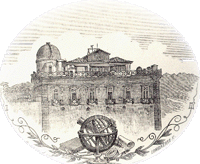 Decreto de D. Pedro I em 1827
Instalado no Morro do Castelo por D. Pedro II em 1845
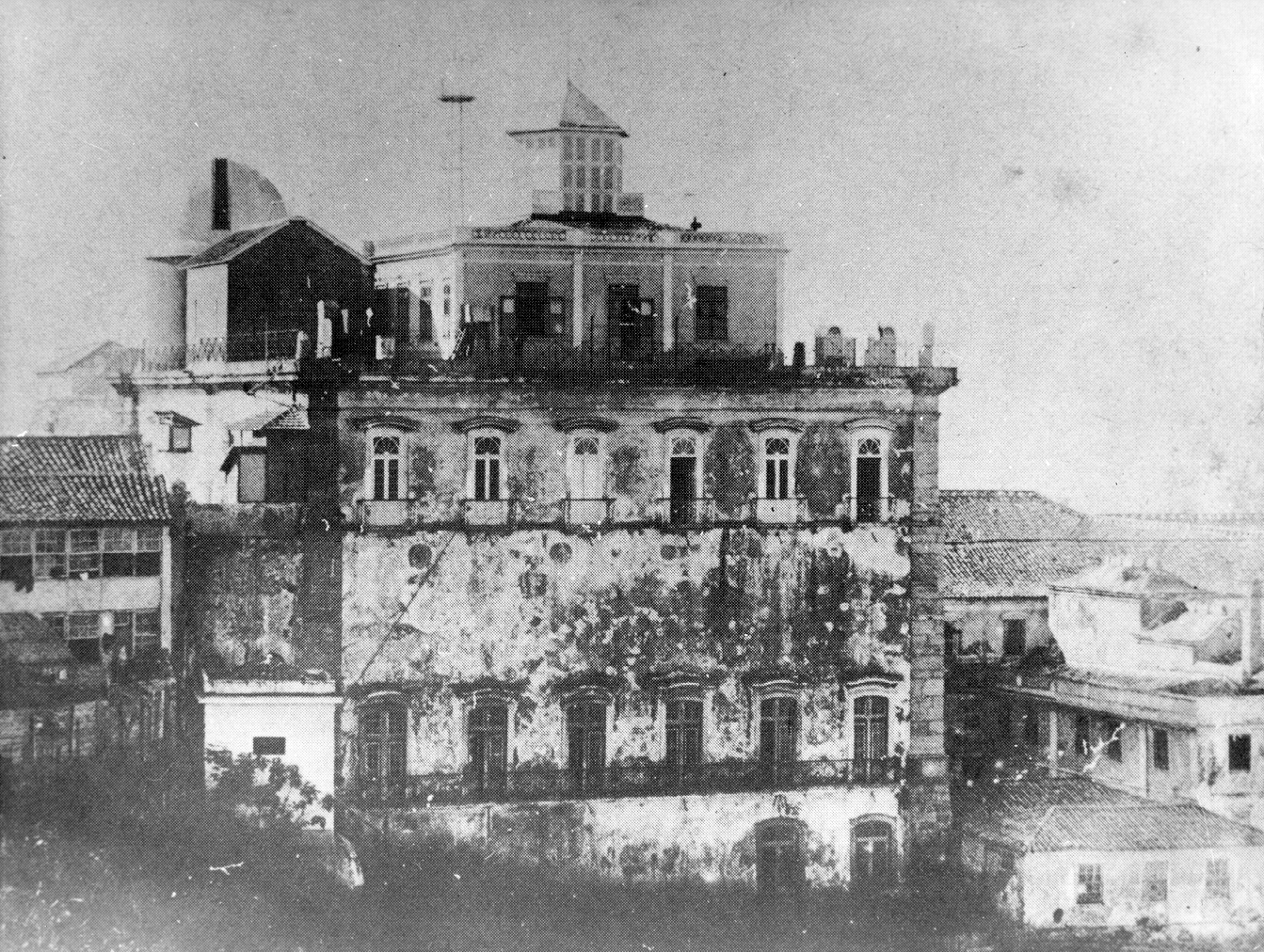 Fundado em 1827 por D. Pedro I, o Observatório Nacional (ON)
 tinha como objetivos iniciais orientar os estudos geográficos, geodésicos e astronômicos
 voltados para a navegação e contribuir na formação dos alunos da Academia de Guardas-Marinhas.
 Nas palavras de Henrique Morize (Salamandra, O Observatório Astronômico, 1987): 
“no começo do século findo esta cidade do Rio de Janeiro, com o influxo da Independência, havia tomado
 um grande desenvolvimento comercial e seu porto era um dos mais freqüentados por numerosas 
embarcações, cujos capitães tinham necessidade de conhecer a declinação magnética, assim como a hora
 média e a longitude para regular seus cronômetros, a fim de poder empreender com segurança a viagem 
de retorno ou de continuá-la ao redor do mundo. Habitualmente, as operações astronômicas necessárias à 
obtenção daqueles dados eram efetuadas, com maior ou menor facilidade por processos aproximados, 
pelos comandantes de navios ou pelo oficial encarregado da navegação. Mas, muitos desses elementos
poderiam ser obtidos com mais exatidão e facilidade por profissionais, providos de instrumentos
instalados em um Observatório, e capazes, pela sua instrução especial e guiados pela experiência, de 
obtê-las com maior exatidão e segurança. Da mesma maneira, havia necessidade de conhecer os elementos
 geográficos de pontos do território, para construir a indispensável carta.” Assim, em 15 de outubro de 
1827, o Imperador D. Pedro I decretou a criação de um observatório “dirigido debaixo da inspeção do
 Ministério do Império, pelos regulamentos que oferecem de acordo os Lentes das Academias Militar e da
 Marinha com o Corpo de Engenheiros”.
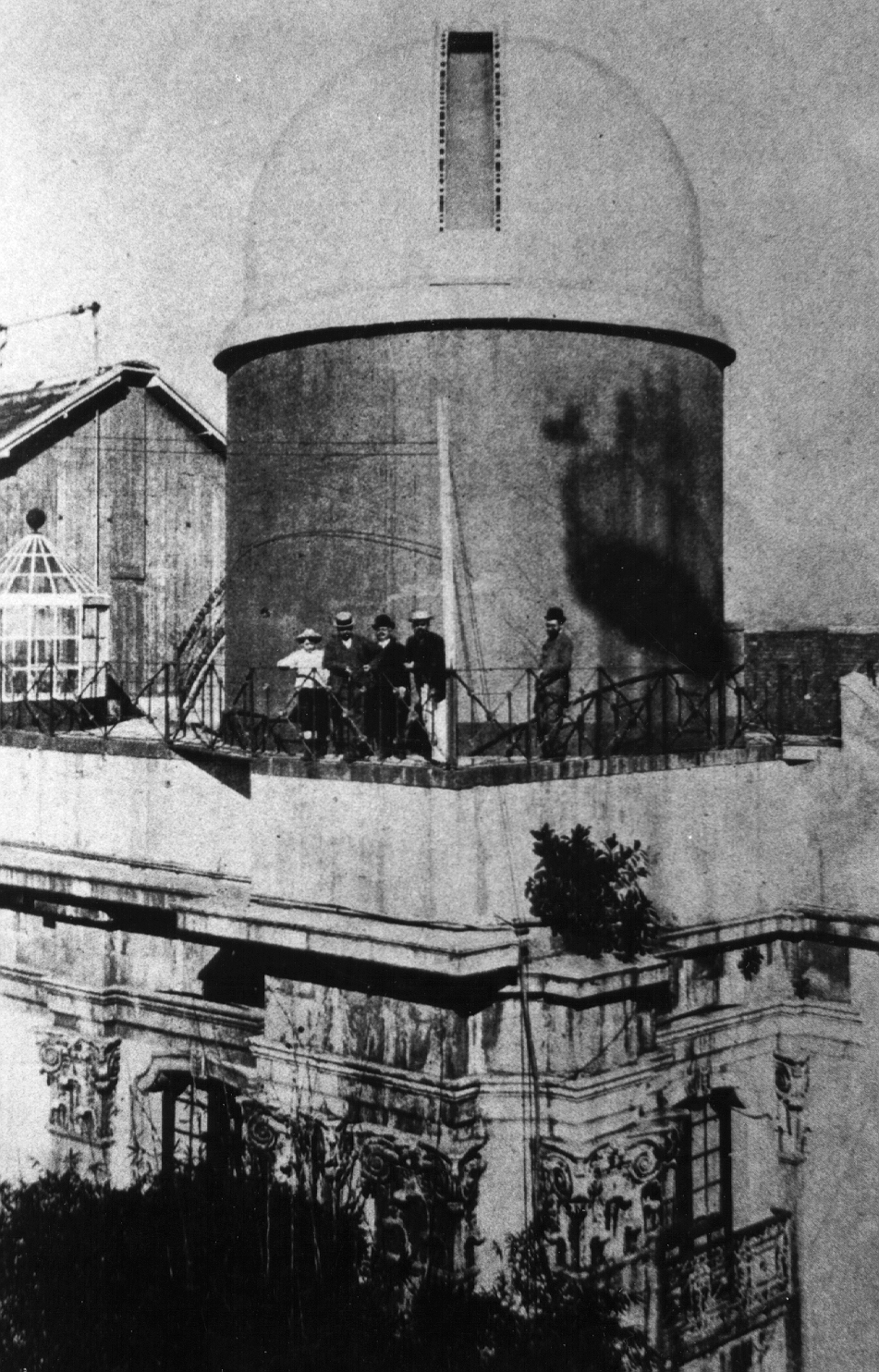 Cúpula do 92 mm no Morro do Castelo
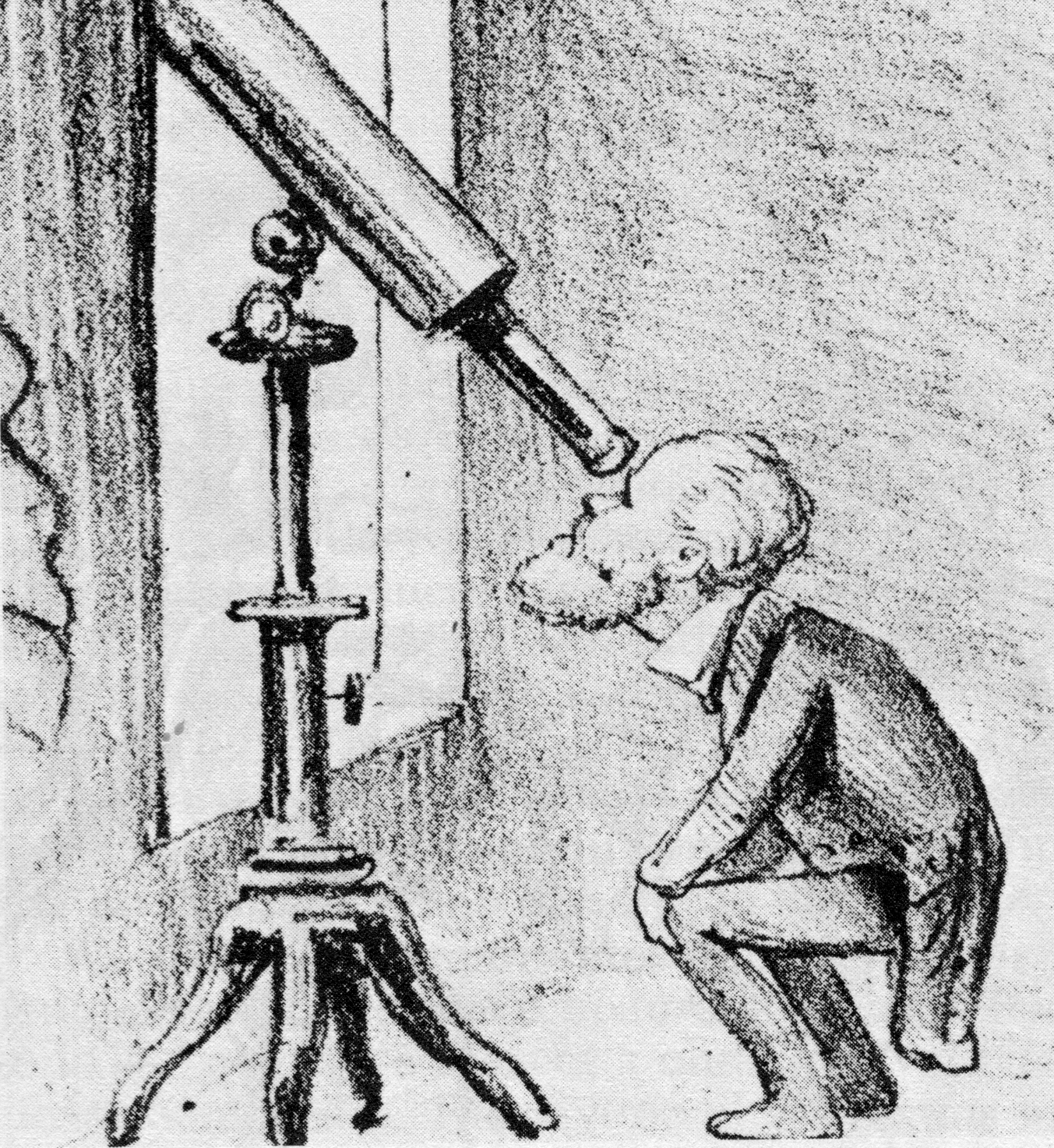 D.Pedro II  observou o eclipse solar total de 25 de abril de 1865 de seu palácio de São Cristóvão e o Barão de Prados, do observatório.
Ângelo Agostini, Revista Ilustrada, 30 Setembro1882
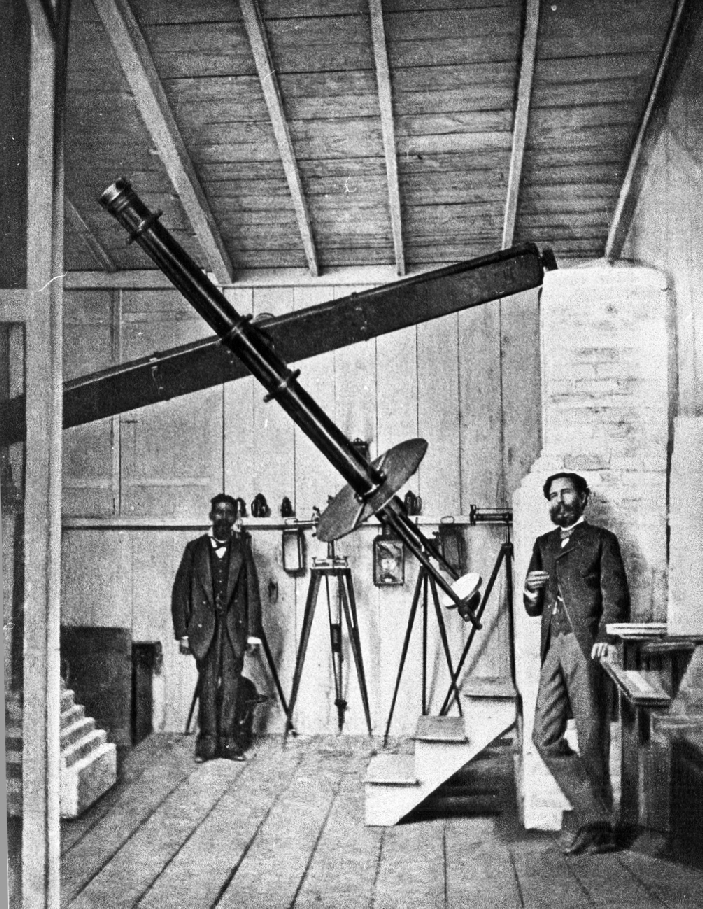 Barão de Teffé
Observou a passagem de Vênus sobre o disco solar em 6 de dezembro de 1882, chefiando uma das 3 equipes do Observatório Nacional, na Ilha de Santo Tomás, nas Antilhas, com equatorial de 16cm de abertura.
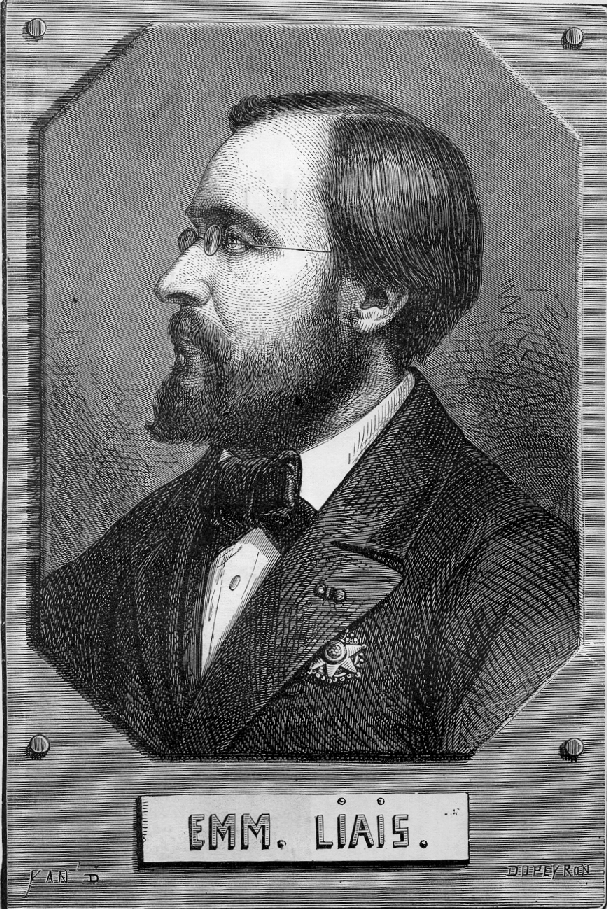 EmmanuelLiais
(1826-1900)
Diretor ON 1870-81
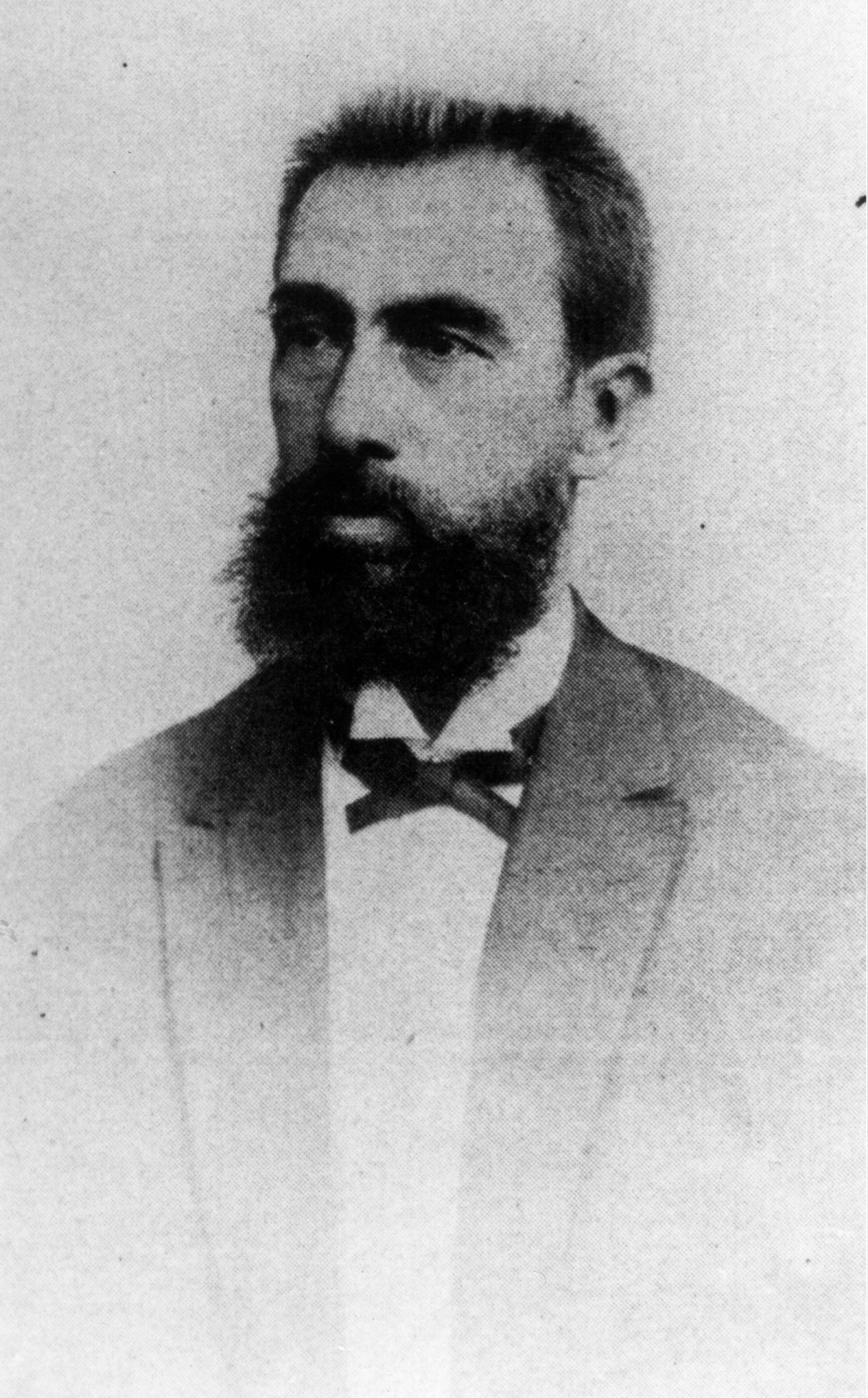 LouisFerdinandCruls
(1848-1908)
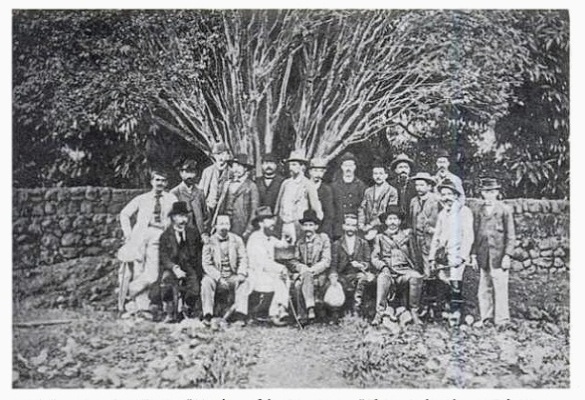 Exploração do Planalto Cental,
definição do Quadrilátero Cruls,
apresentado em 1894 ao Governo
 Republicano, onde em 1960 foi construído Brasília.
Diretor  ON 1881-1908
Louis Ferdinand Cruls (Diest, 21 de janeiro de 1848 — Paris, 21 de junho de 1908)
Em 1881 aceitou o cargo de diretor do Observatório Astronômico do Rio de Janeiro.
Em 1892 foi-lhe cometida a incumbência da exploração do Planalto Central do Brasil e chefiou uma
 equipe de cientistas que estudou a orologia, condições climáticas ehigiênicas, natureza do terreno,
 qualidade e quantidade de água etc. da área do Planalto Central, onde seria construída a capital Brasília, em 1960,
No ano de 1891 foi nomeada a Comissão Exploradora do Planalto Central do Brasil, liderada pelo astrônomo Luís Cruls e
 integrada por médicos, geólogos e botânicos, que fizeram um levantamento sobre topografia, o clima, a geologia, a flora,
a fauna e os recursos materiais da região do Planalto Central. 
A área ficou conhecida como Quadrilátero Cruls [17] e foi apresentada em 1894 ao Governo Republicano.
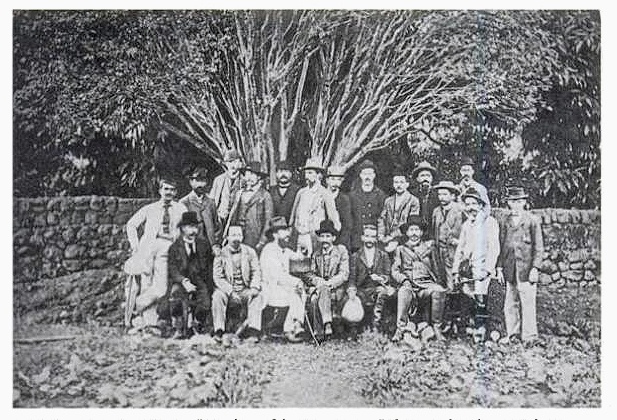 http://pt.wikipedia.org/wiki/Lu%C3%ADs_Cruls
Planalto Central do Brasil-Coleção Documentos Brasileiros-Livraria José Olympio Editora-1957
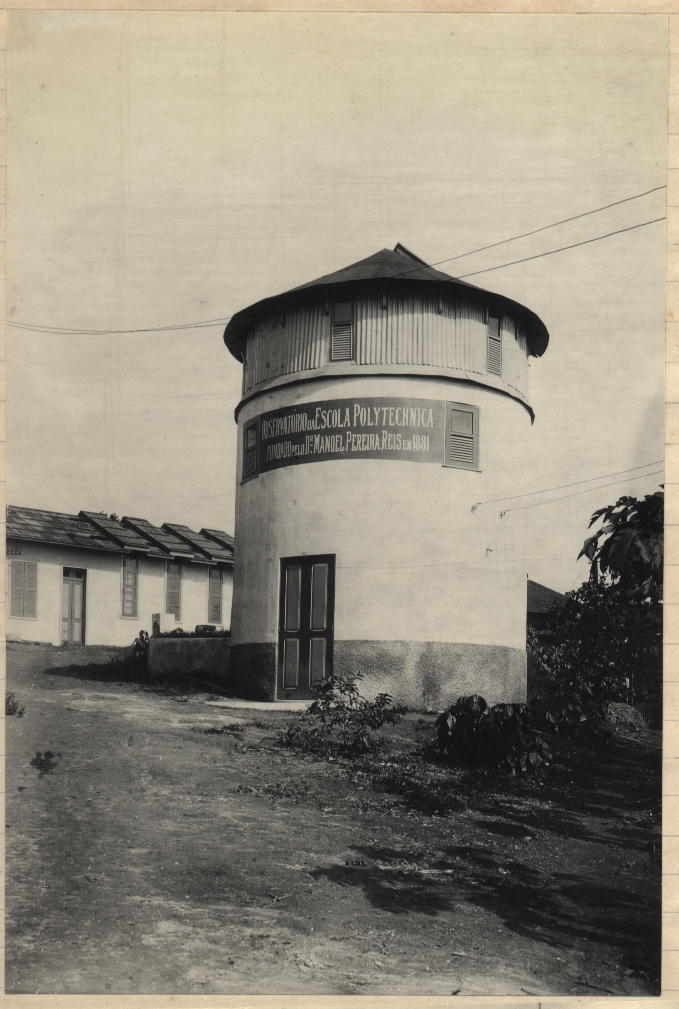 Observatório da Escola Polytechnica
(Academia Real Militar 1810)
Luneta equatorial de Negritti,
Morro de Santo Antônio
RJ, 1881
Valongo
1878 - Manoel Pereira Reis (1837-1922), pesquisador, professor e astrônomo do então Imperial Observatório do Rio de 
Janeiro (hoje Observatório Nacional), desliga-se dessa instituição devido a desentendimentos com seu diretor, o francês 
Emmanuel Liais (1826-1900). Pereira Reis, em sociedade com Joaquim Galdino Pimentel e André Gustavo Paulo de Frontin, 
adquire uma área no Morro de Santo Antônio, perto da Escola Politécnica do Rio de Janeiro, localizada então no Largo de 
São Francisco. Nesse terreno constroem um pequeno Observatório.1880 - Galdino Pimentel e Pereira Reis ingressam no quadro de professores catedráticos da Escola Politécnica, onde Pereira 
Reis defende uma tese sobre a teoria completa dos cometas. Esses professores doam à Escola o observatório com todos os 
instrumentos cedidos por vários pesquisadores e instituições.5 de julho de 1881 - É oficialmente criado o Observatório Astronômico da Escola Politécnica (mais tarde Observatório do 
Valongo). A principal tarefa desse novo observatório seria o ensino de astronomia e geodésia aos alunos da Escola 
Politécnica. Com o passar dos anos, o Observatório evolui e o próprio Pereira Reis vai estimulando a aquisição de 
instrumentos. São adquiridos teodolitos, meridiana, lunetas, o astrolábio e a luneta Pazos.1906-1907 - O Observatório da Escola Politécnica é reformado, sendo importado o telescópio refrator Cooke & Sons, na 
época considerado de ultima geração, pois era equipado para fotografia astronômica (instalado no piso superior do 
Observatório do Valongo).1911 - Pereira Reis, na direção do Observatório subordinado à Escola Politécnica, aposenta-se. Há então uma queda no ritmo 
dos trabalhos astronômicos realizados. Seu sucessor, o matemático Manoel Amoroso Costa (1885-1928), possuía mais 
vocação para a ciência pura que para a realização das tarefas exigidas pelo ensino prático, como as observações astronômicas.1920 - Inicia-se a campanha de restauração e de melhoria do Centro da cidade do Rio de Janeiro. Decide-se pela demolição 
do Morro de Santo Antônio, assim como pela retirada do Morro do Castelo (que abrigava o Imperial Observatório do Rio de 
Janeiro).1924-1926 - O Observatório da Escola Politécnica é transferido para a chamada Chácara do Valongo, situada no Morro da 
Conceição, e passa a se chamar Observatório do Valongo. As instalações no Morro da Conceição são praticamente idênticas à
s do Morro de Santo Antônio, como por exemplo, a entrada do Observatório, assim como os prédios que abrigam as cúpulas 
do telescópio Cooke e da luneta Pazos.
Luneta Pazos
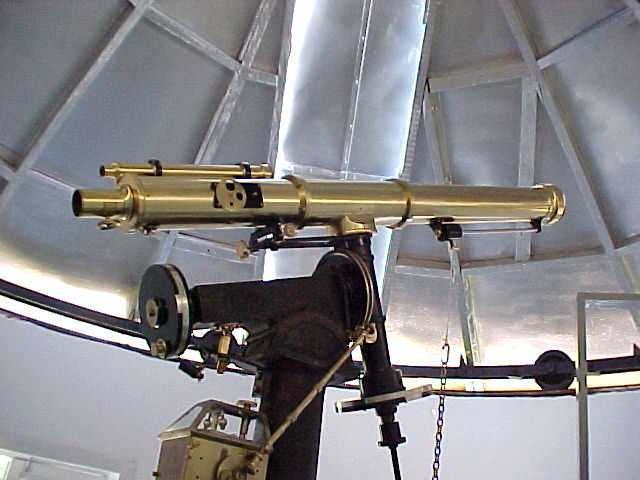 1880, 12cm
Morro de Santo Antonio
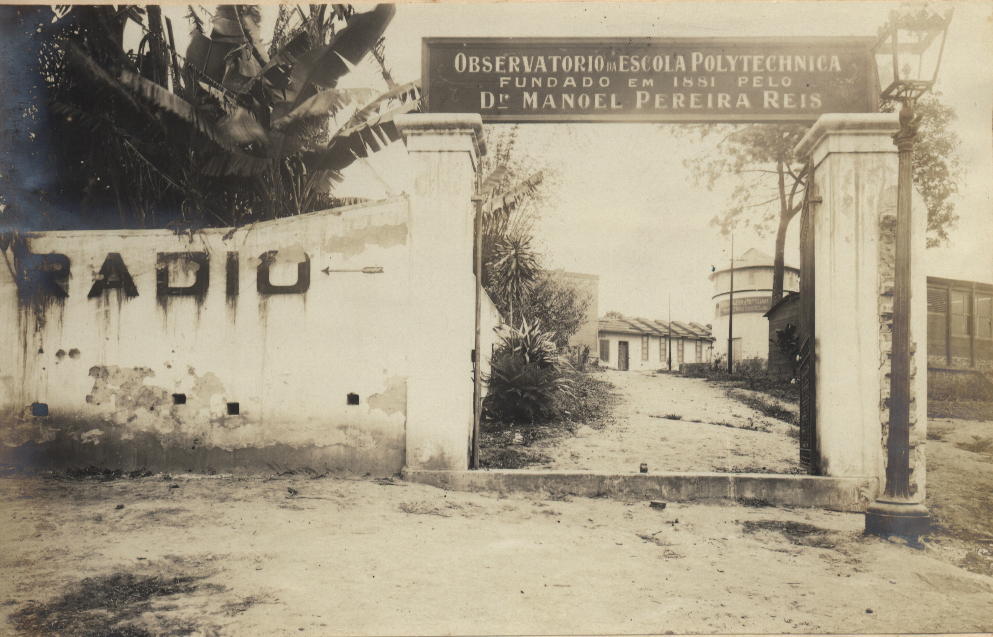 Manoel Pereira Reis (1837-1922)
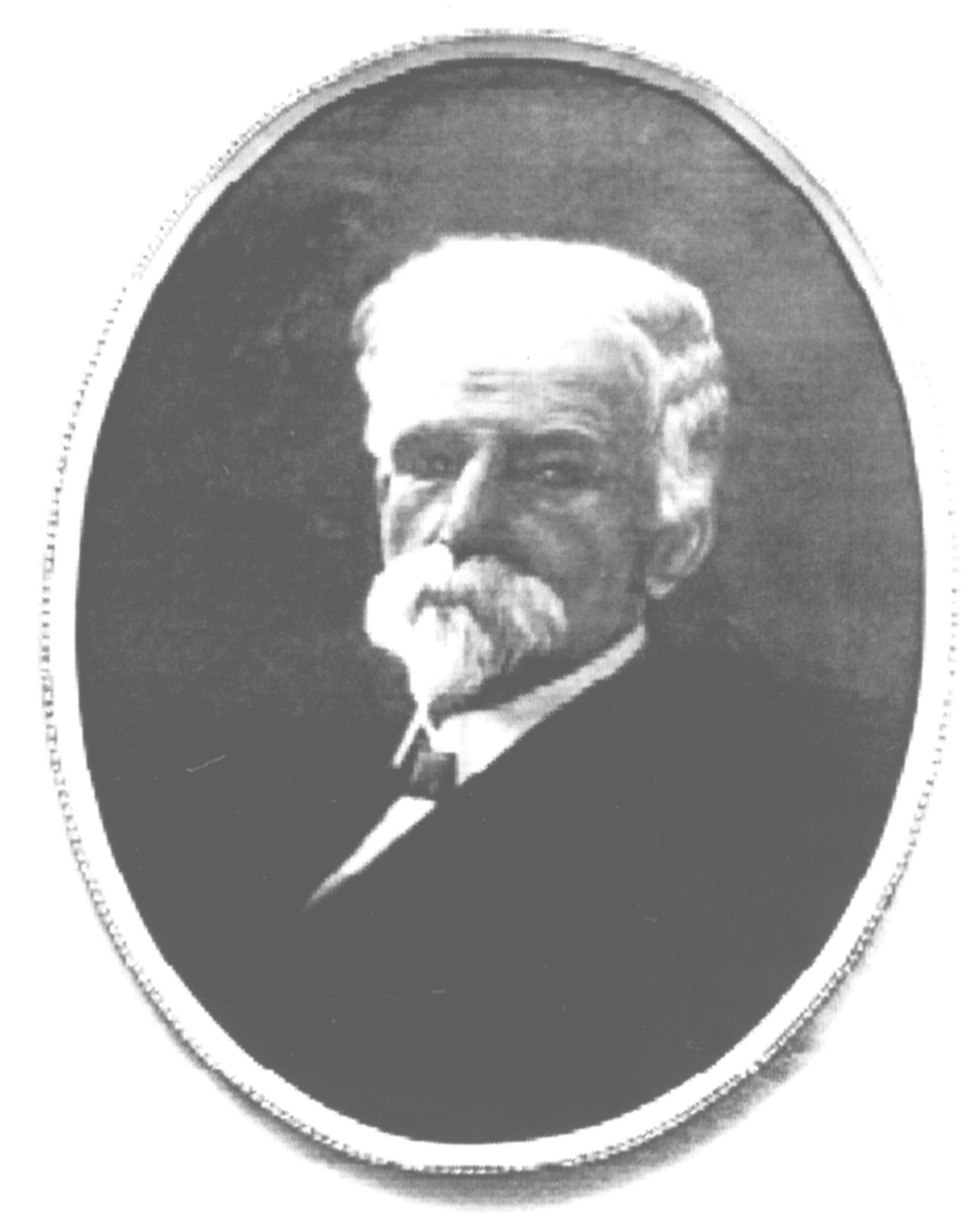 Observatório Astronômico
UFRGS, 1908
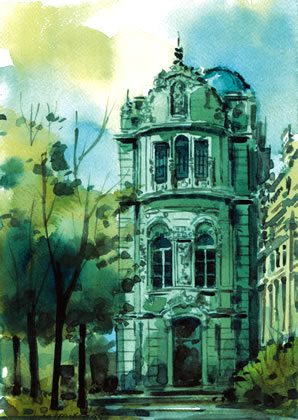 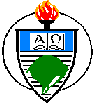 Instituto Astronômico e Meteorológico
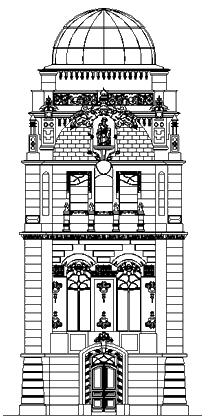 Construção começou em 18.09.1906
Projeto e execução do professor da Escola de Engenharia Dr. Manoel Barbosa Assumpção Itaqui
Nomeado engenheiro chefe em 24.01.1907
Recursos do Estado Assembléia e Presidente Dr. Borges de Medeiros 
Inaugurado em 1908
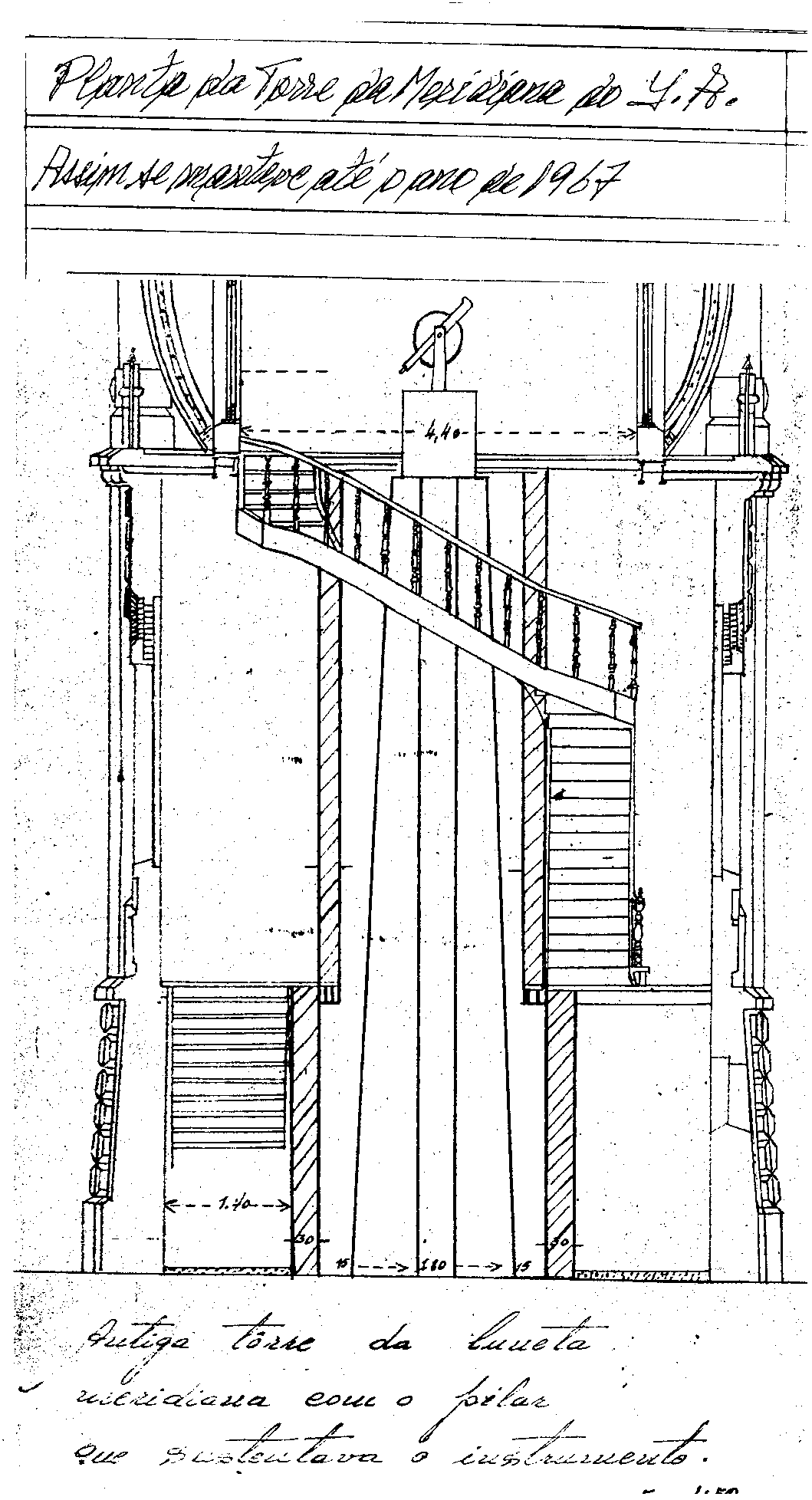 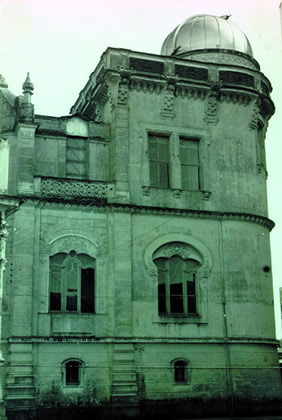 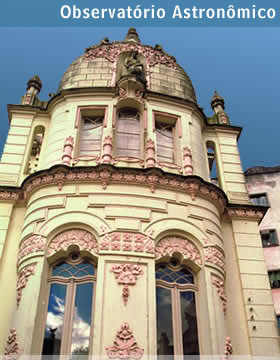 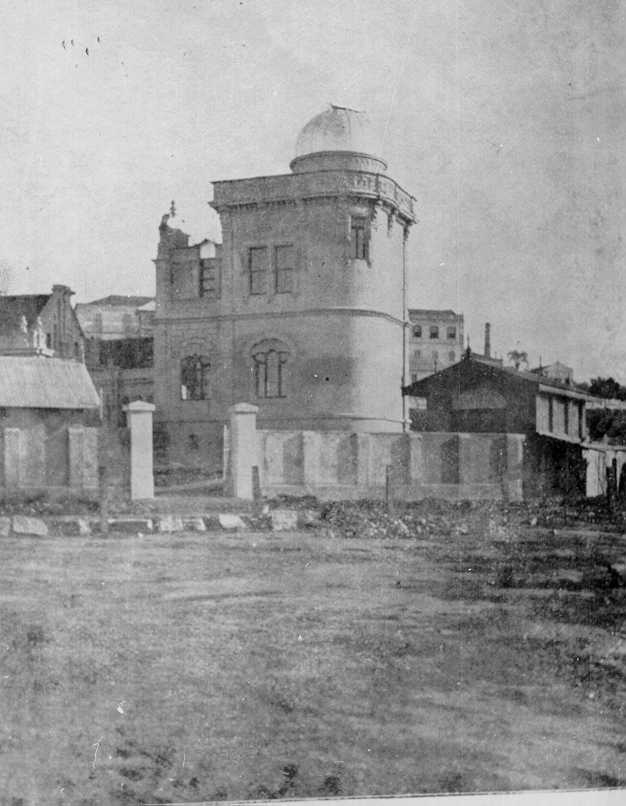 1907
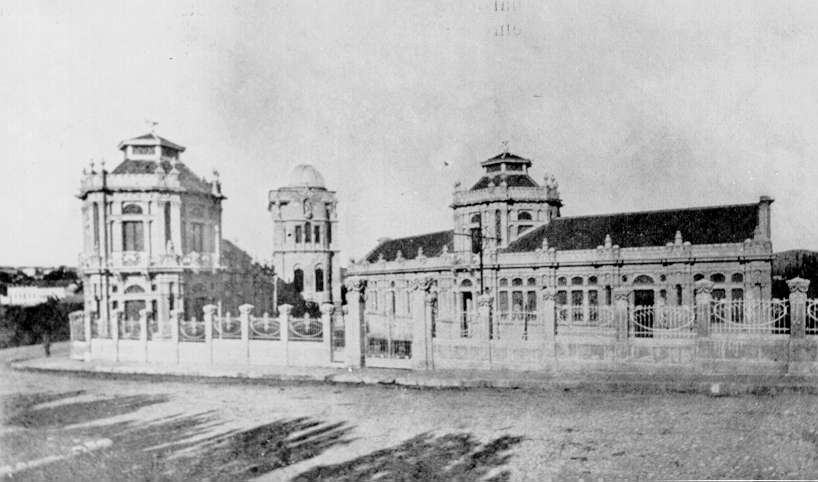 1908
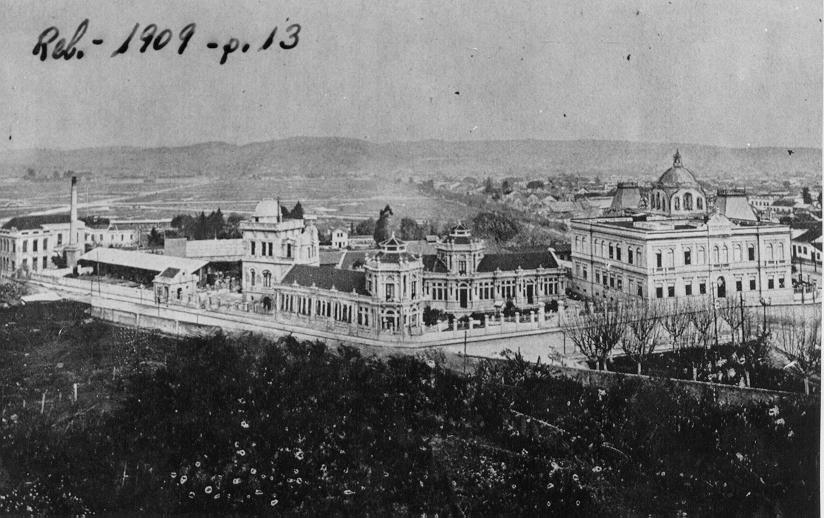 Porto Alegre
Prof. Dr. Manoel Itaqui
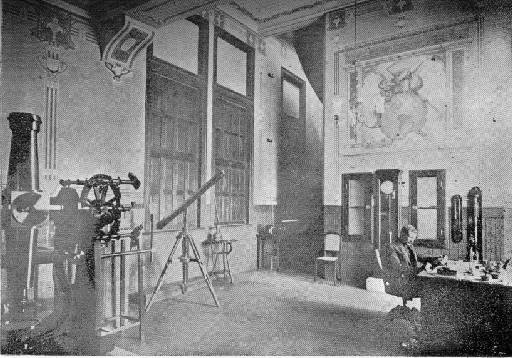 Hora, Meteorologia, Sismografia
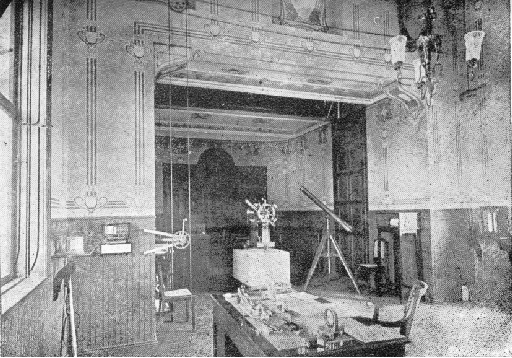 Torre de meteorologia
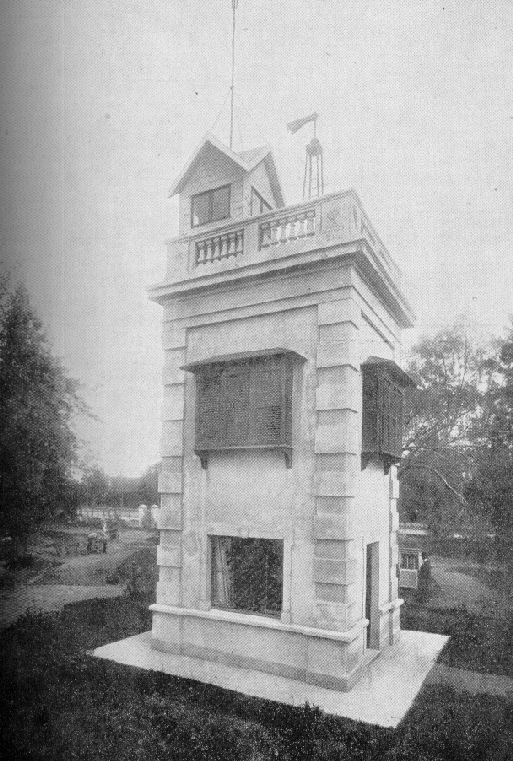 1914
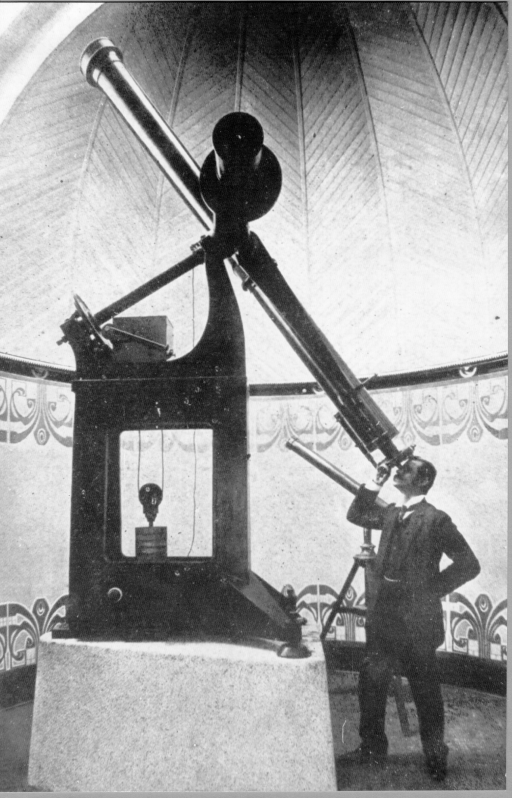 Equatorial de Paul Ferdinand Gautier (1842-1909)
Constructeur d’instruments de précision, Paris
190mm
Luneta Gautier 19cm
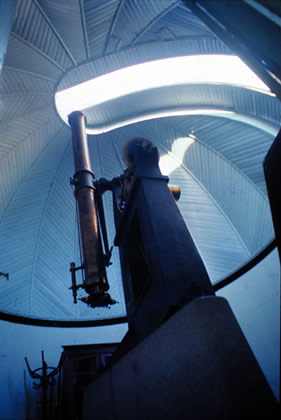 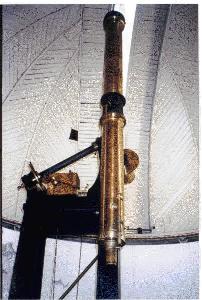 Sala da Hora 1909
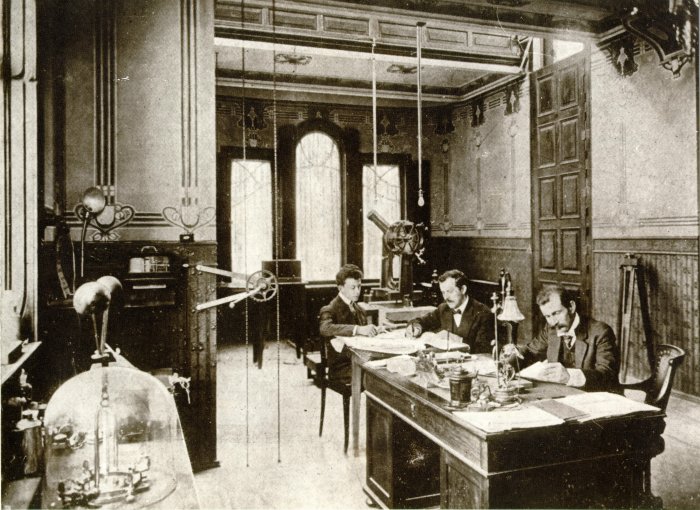 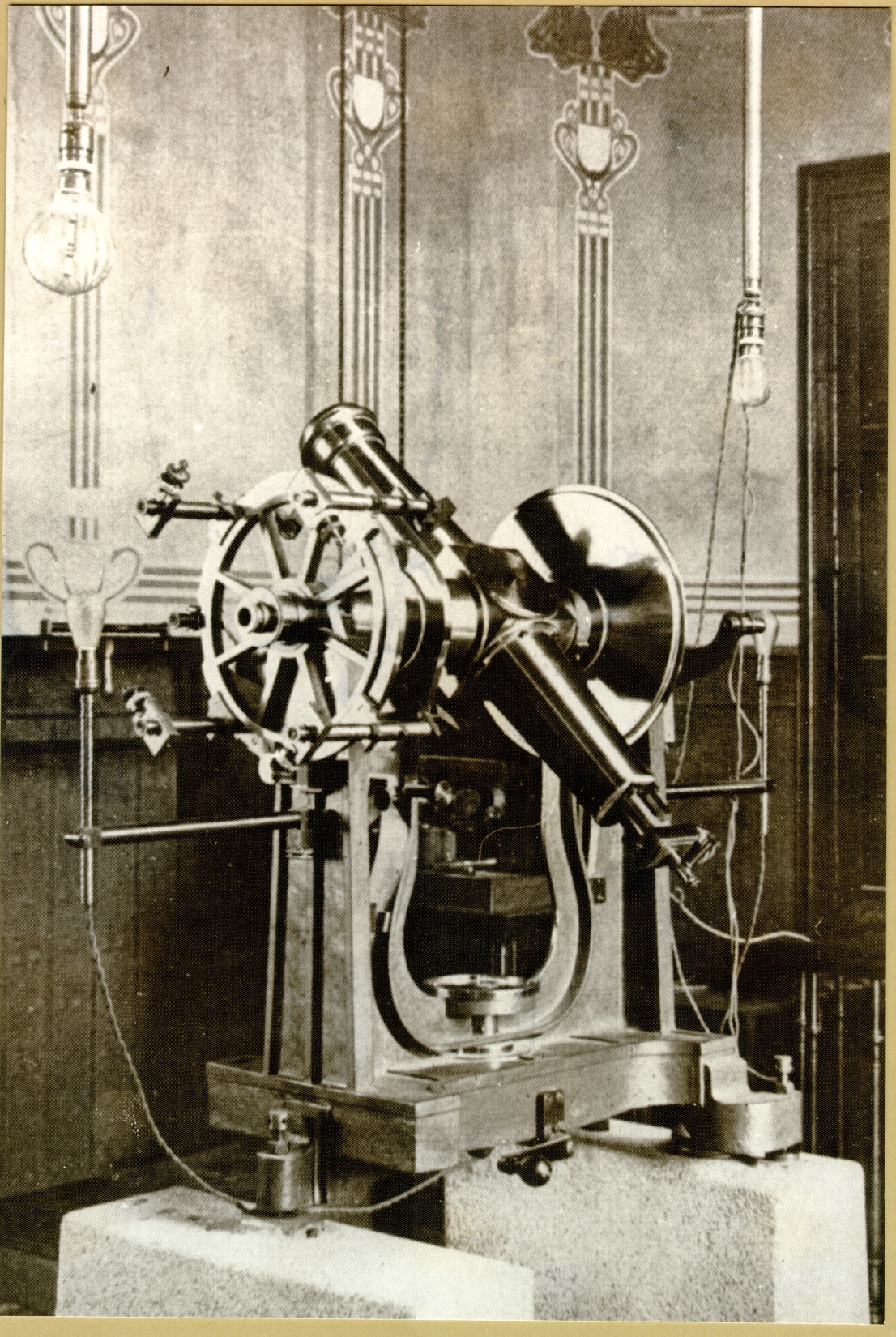 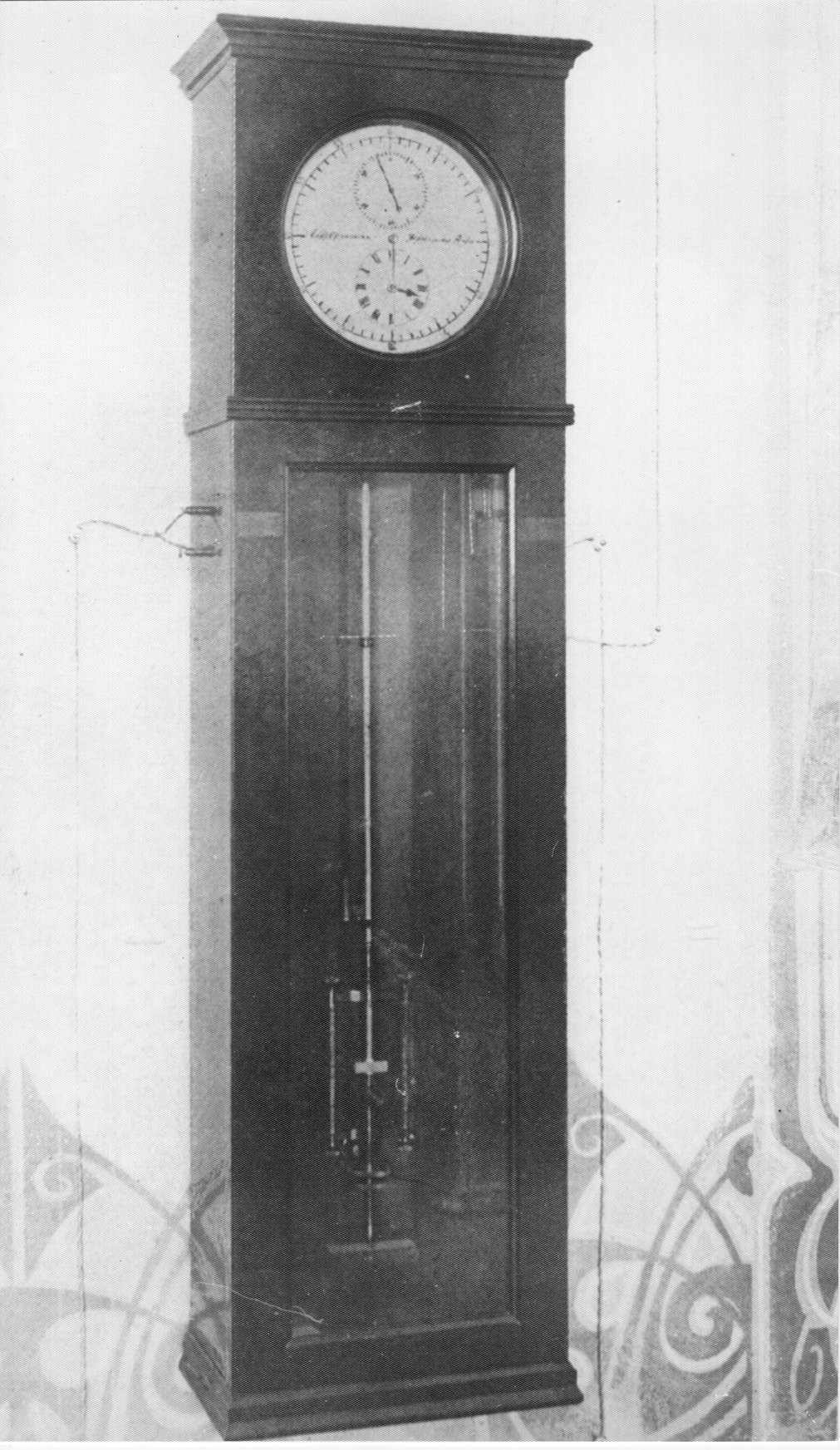 Serviço da Hora
1912 – 6 de setembro, chegado do astrônomo alemão
Dr. Frederico Rahnenfihrer (1883-1919). Usando o Círculo Meridiano Gautier, determinou a hora com precisão de 0,03 a 0,05 s e em 19 de novembro de 1912 iluminou a lâmpada encarnada de 400 velas sobre a cúpula do Instituto Ginasial Júlio de Castilhos, as 17:55 e apagando (sinal principal) as 20:00 hr, visível de toda zona sul da cidade.
1918 – 2o sinal da hora, no torreão da Intendência Municipal.
1922 – 3o sinal da hora, nos altos do Palecete Rocco
1926 – 4o sinal da hora, nos altos da Casa Masson
1939 – 5o sinal da hora, no alto do Edifíco Santa Rosa
Instituto de Meteorologia
1922 – separando-se do Instituto de Astronomia e Meteorologia, 
muda-se para o prédio da atual Rádio da Universidade,
Dr. Ladislau Coussirat Araújo(1889-1929).
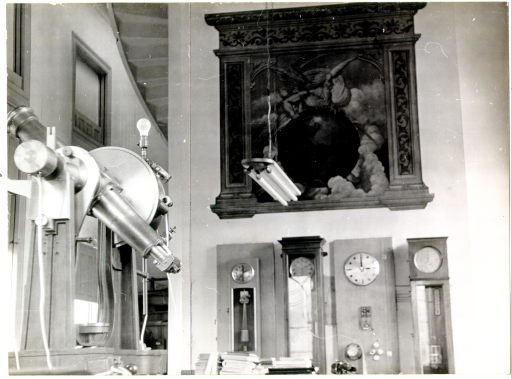 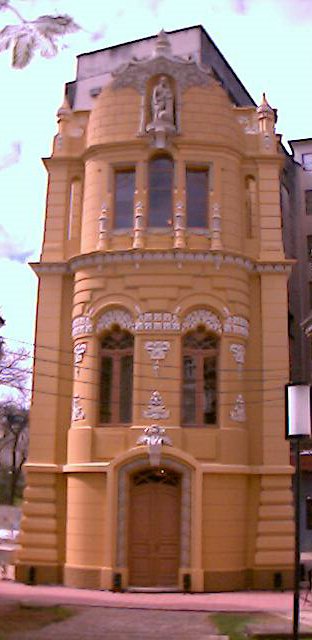 Observatório da UFRGS
É o mais antigo observatório do Brasil no seu prédio original!
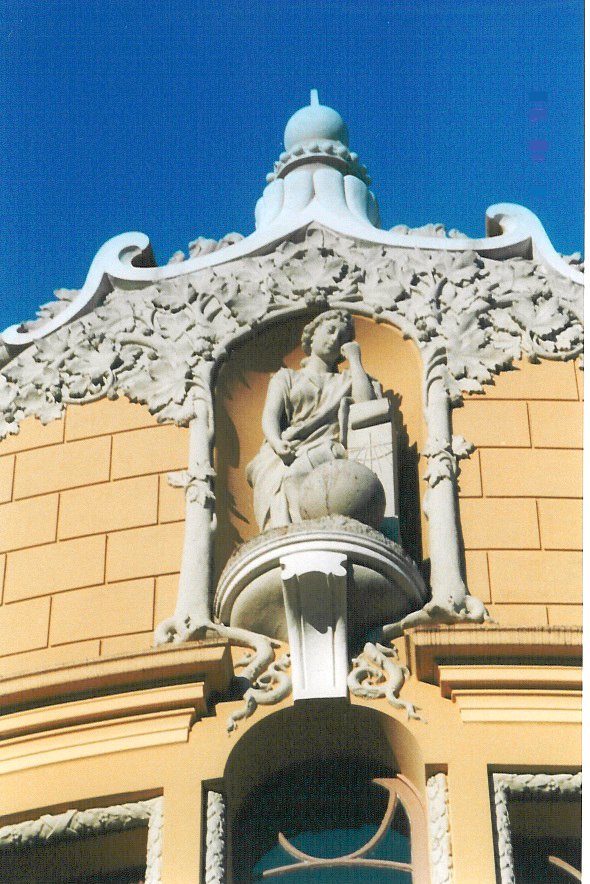 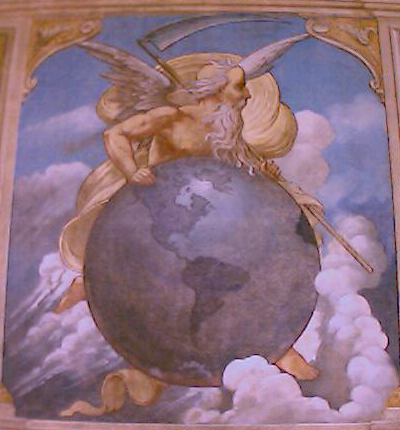 Cronos(Cronoz)
Painel de F. Sehlatter, 1908, representa o deus Cronos (Saturno para
os romanos), deus do tempo e da agricultura e pai de Zeus.
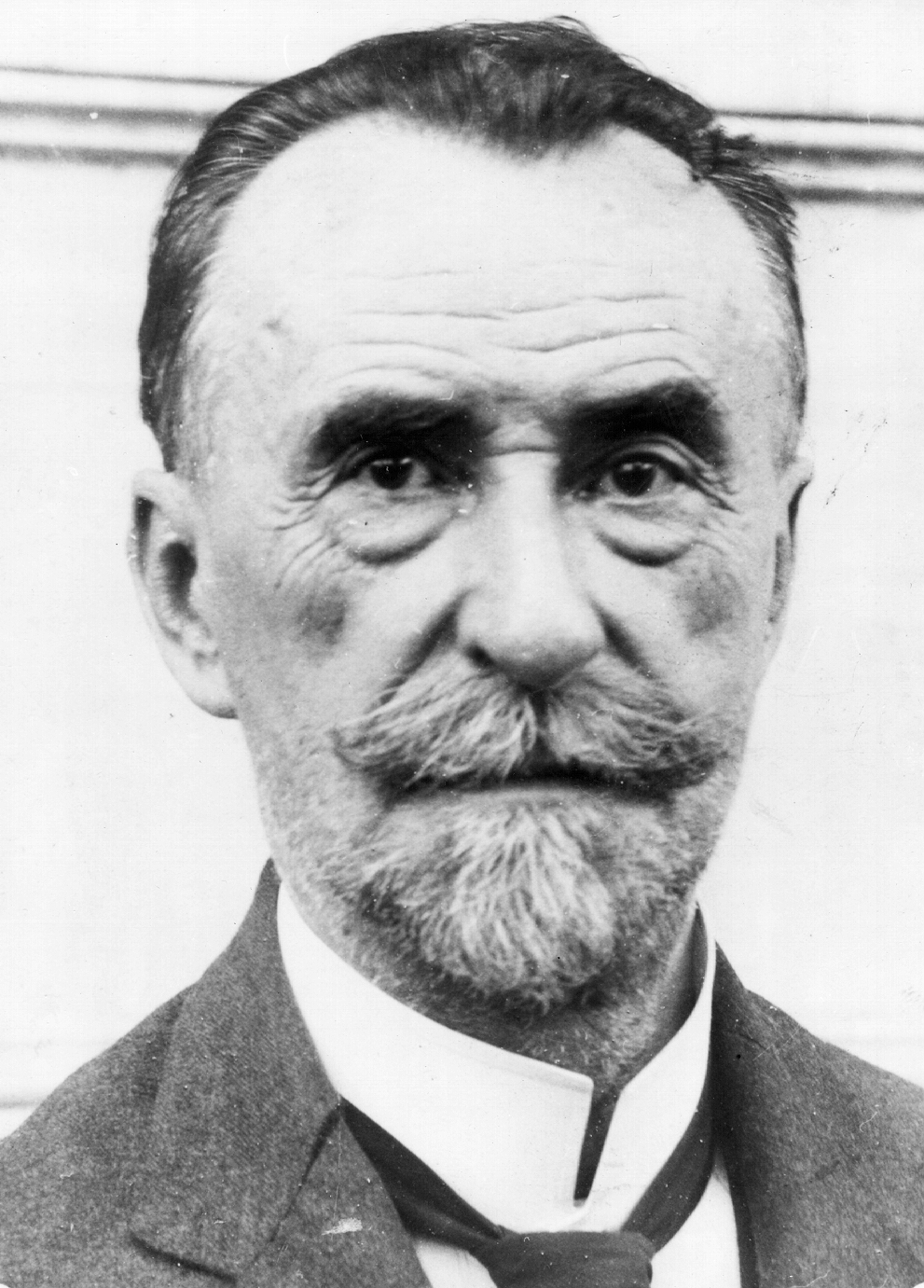 HenriCharlesMorize
(1860-1930)
Naturalizado brasileiro como Henrique Morize
Fundador e 1o Presidente da ABC
Diretor ON 1908-1930
Henri Charles Morize ou Henrique Morize (Beaune, 31 de dezembro de 1860 - 19 de março de 1930) foi um engenheiro industrial,geógrafo e engenheiro civil francês, naturalizado brasileiro. Trabalhou também como astrônomo. Radicou-se no Brasil em 1874, tendo sido designado por Luiz Cruls para chefiar a turma que demarcou o vértice S.E. do Distrito Federal [1]. Foi o primeiro presidente da Academia Brasileira de Ciências (ABC) de 1916 a 1926 e diretor do Observatório Nacional (ON) entre 1908 e 1929. Era também Doutor em Ciências Físicas e Matemáticas e foi 2º Comissário da Comissão da República Argentina (1902-1904) do Ministério das Relações Exteriores.Nasceu em Beaune (França) tendo se naturalizado brasileiro em 1884, quando passou a ser aluno-astrônomo no ON. Teve problemas de saúde o que o levou a completar o curso de engenheiro industrial somente em 1890. No ano seguinte, assumiu o cargo de astrônomo no ON, onde já desempenhava o cargo de 3º astrônomo. Foi também catedrático de física experimental na Escola Politécnica do Rio de Janeiro de 1898 a 1925.Em 1908, assumiu a direção do ON, cargo que ocupou por 20 anos. Organizou e chefiou a missão brasileira que observou o eclipse emSobral em 1919. Participou, em 1916, como membro fundador da Sociedade Brasileira de Ciências (mais tarde, Academia Brasileira de Ciências), da qual foi presidente até 1926, quando passou a ser membro benemérito.
Observatório da Escola Polytechnica, RJ
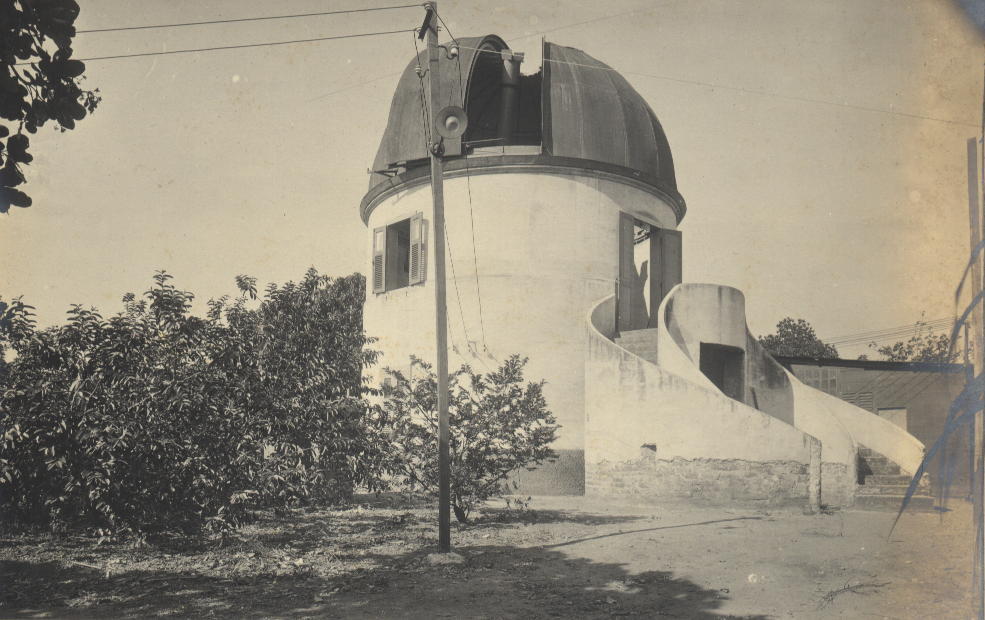 Luneta equatorial Cook & Sons 30cm, de 1910
Observatório de São Paulo 1912
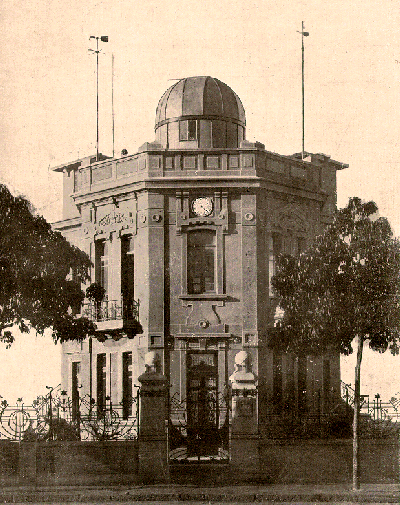 Av. Paulista, 69
até 1941
Luneta Bardou 110mm, Meridiana Heyde 68mm e Zeiss 175mm
Eclipse em Sobral 1919
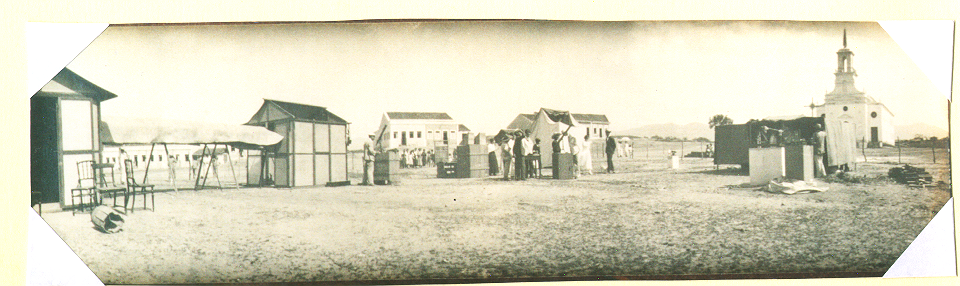 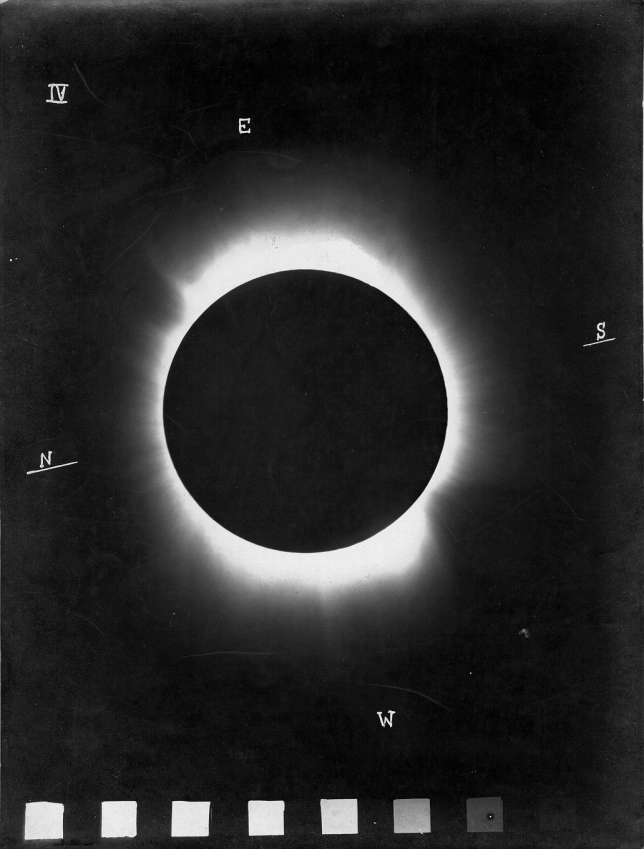 Einstein: “The ideia my mind conceived 
was proven in the sunny sky of Brazil”
                                                    1919
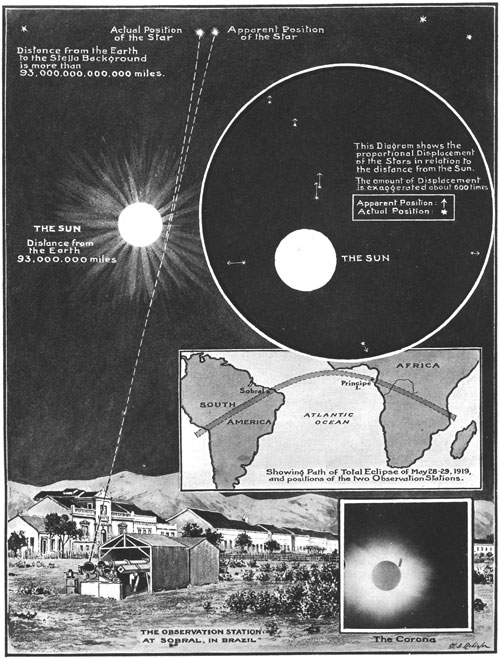 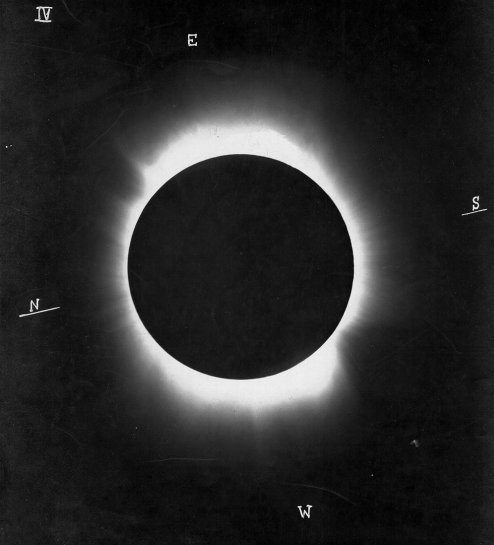 Eclipse
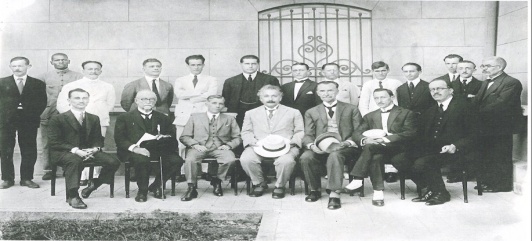 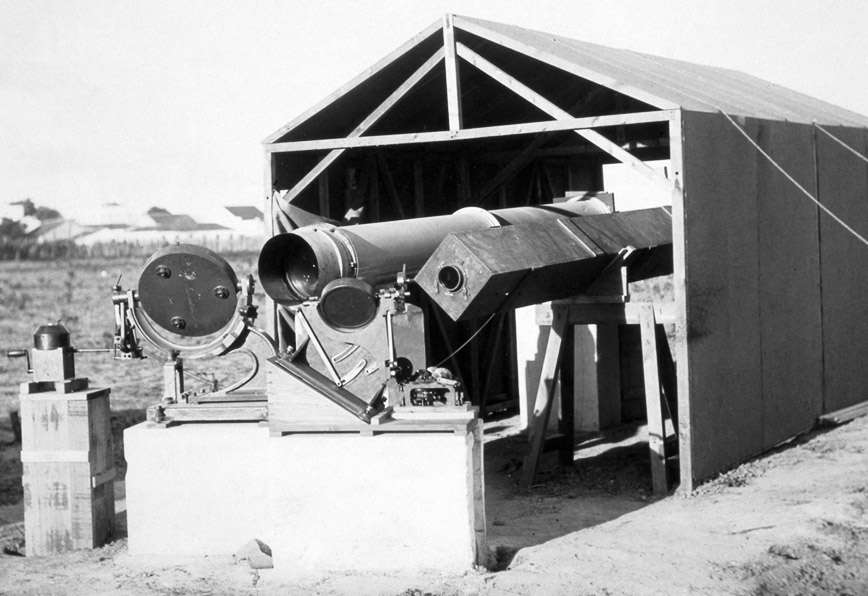 Observatório Nacional desde 1889
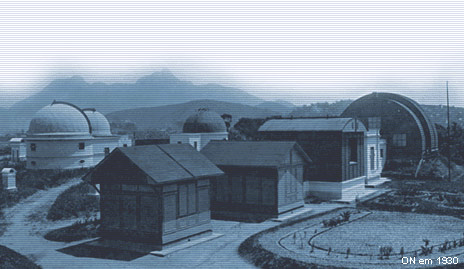 No local atual, no Morro de São Januário, Rio de Janeiro 
desde 1922
Einstein em 1925 no ON
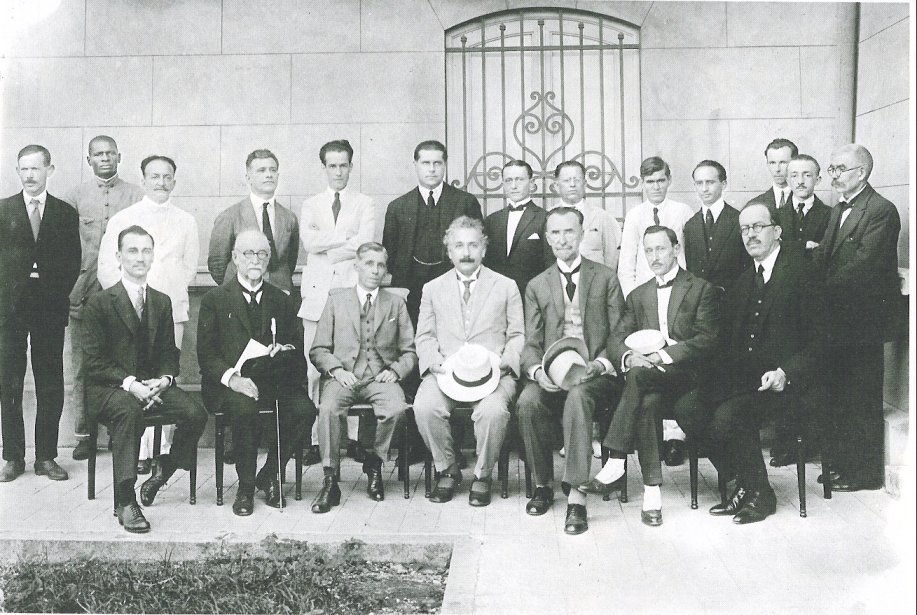 com Mourize e funcionários do ON
ON
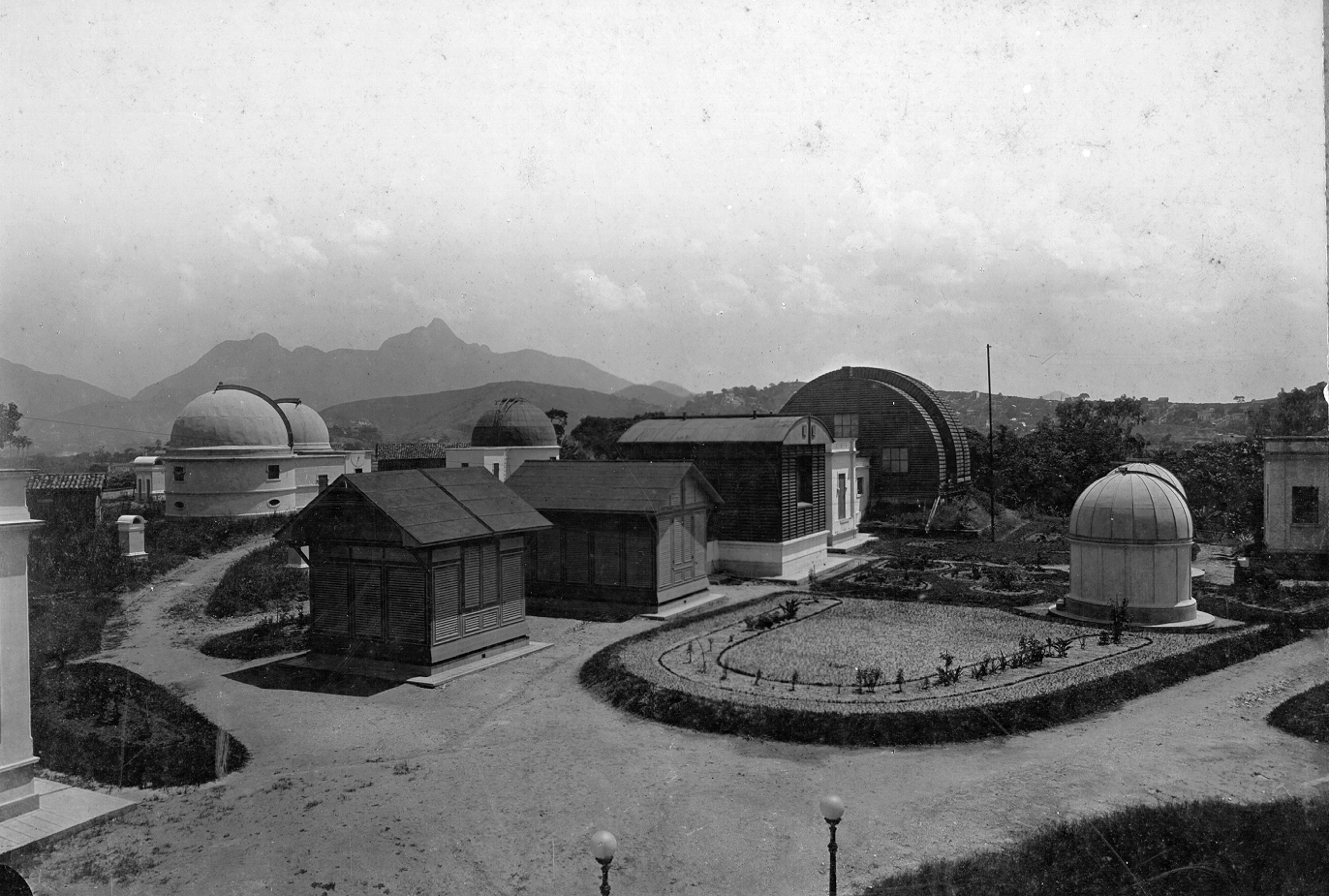 Equatorial Heyde 21cm, Equatorial Cooke 32cm, Luneta Zenital
Talcott 11cm, Equatorial Cooke 45,8cm, Luneta de passagem 
Heyde, Luneta de passagem Bamberg 8cm, Equatorial Heyde 10cm,
Círculo Meridiano Gautier 20cm, Foto-heliógrafo Zeiss 11cm
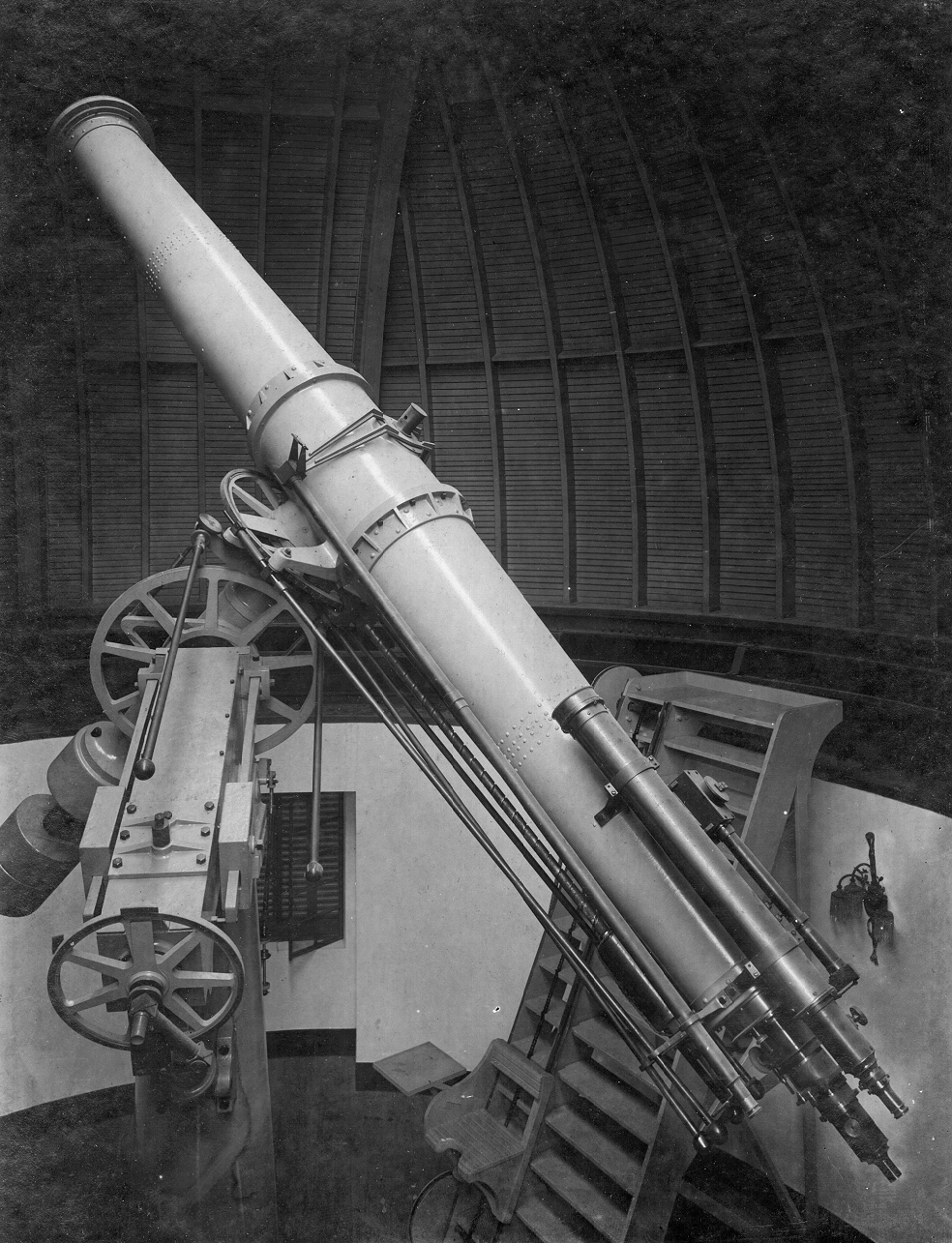 Cooke 32cmON
1893
Cúpula da Cooke 458mm ON
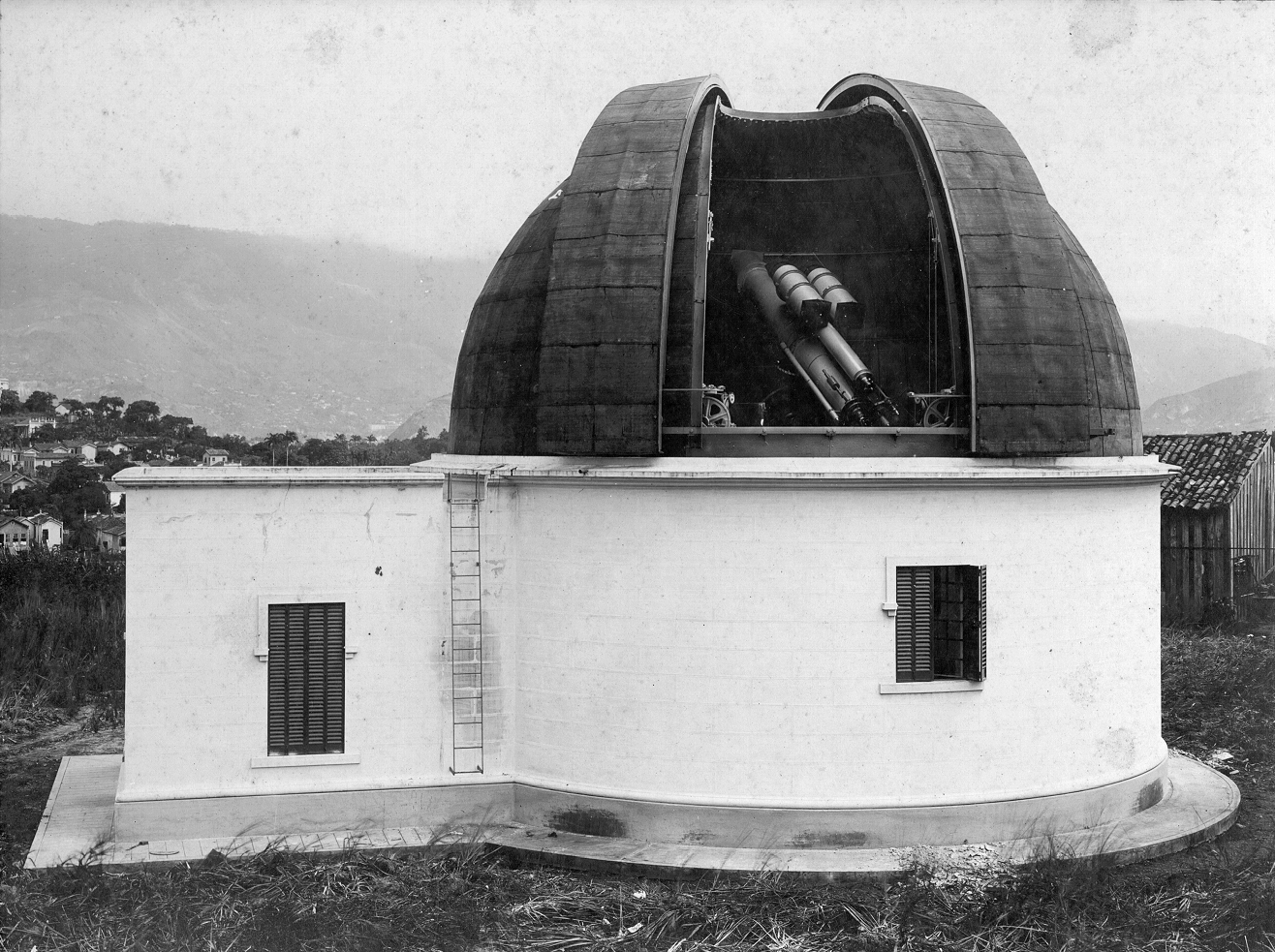 1922
As duas câmaras têm abertura de 250mm
Observatório do Valongo
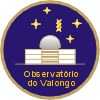 Em 1924-26, o Observatório da Escola Polytechnica se transfere para o morro da Conceição, na chácara do Valongo, e passa a se chamar Observatório do Valongo.
LunetaPazos
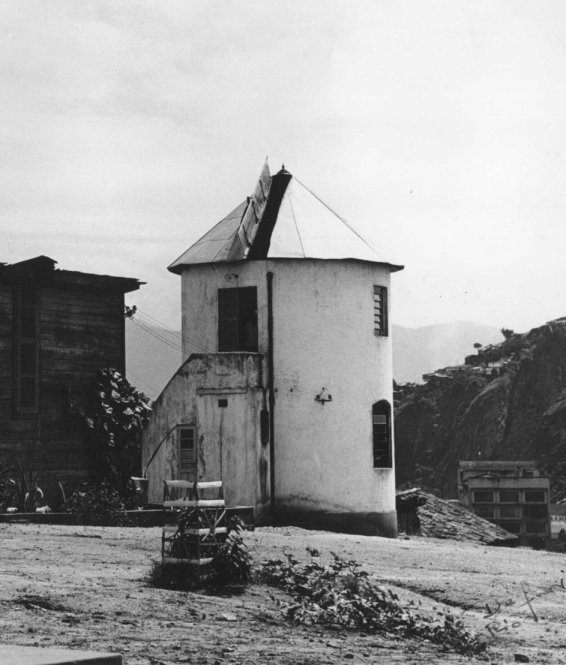 Observatório do Valongo
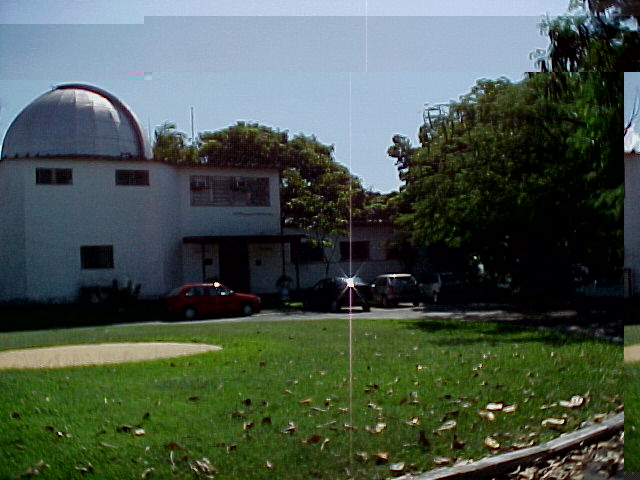 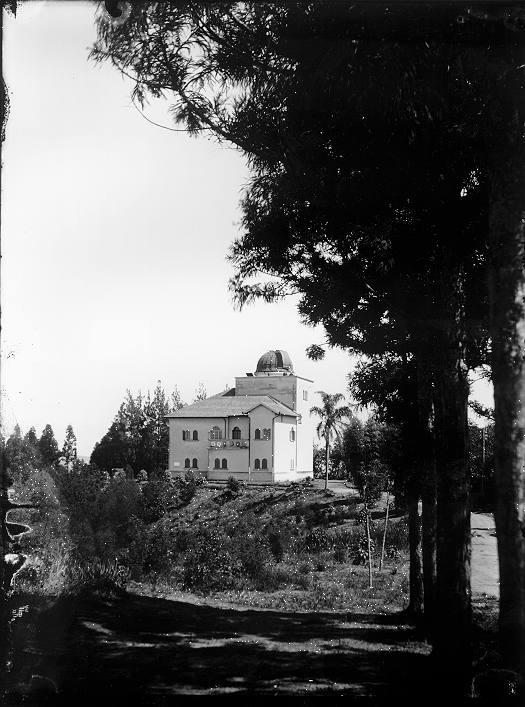 Observatóriode São Bento
SP 
Refrator de 185mm
Stein Hill, 1922-39
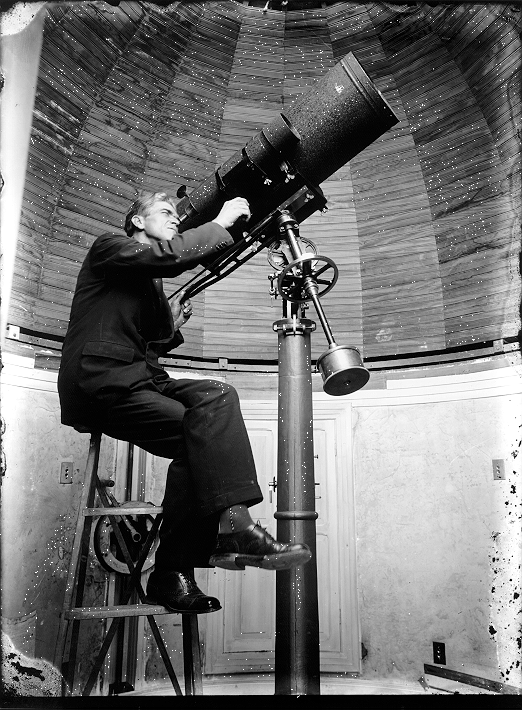 AlípioLeme deOliveira
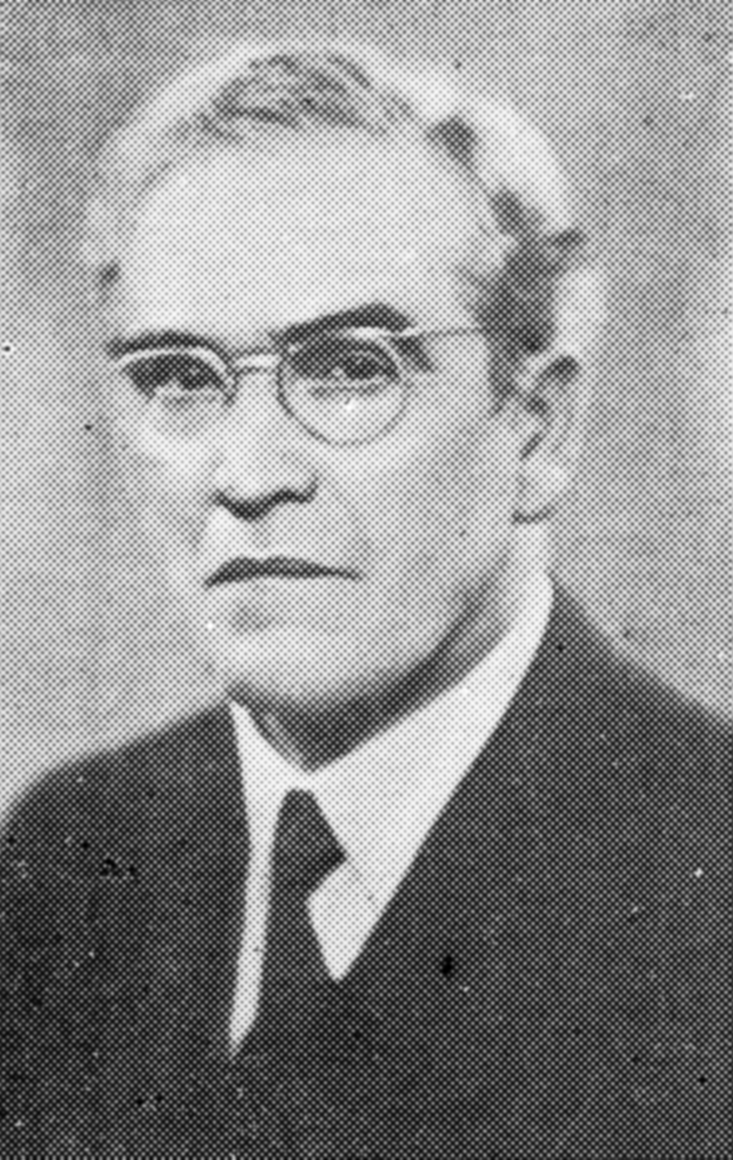 Diretor IAG 1927-1955
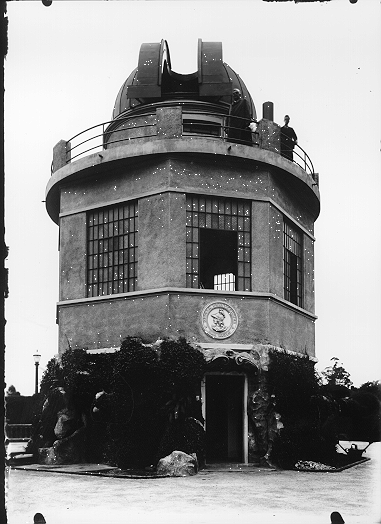 Observatórioda Poli, SP1933/36-1968
Praça Buenos Aires
Refrator 120 mm
Zeiss
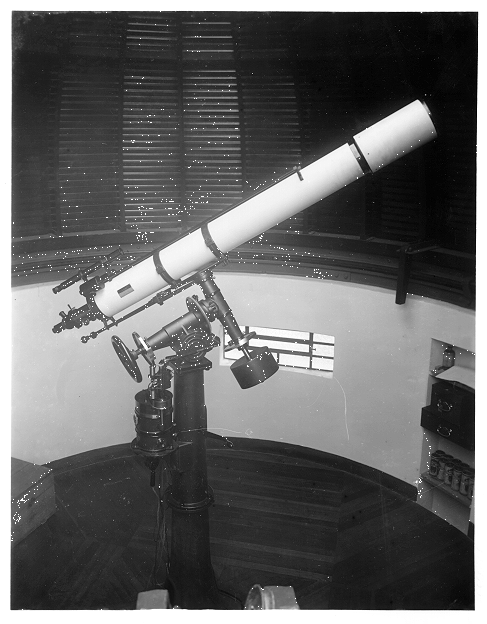 Luneta120mm
Instituto Astronômico e Geofísico da USP
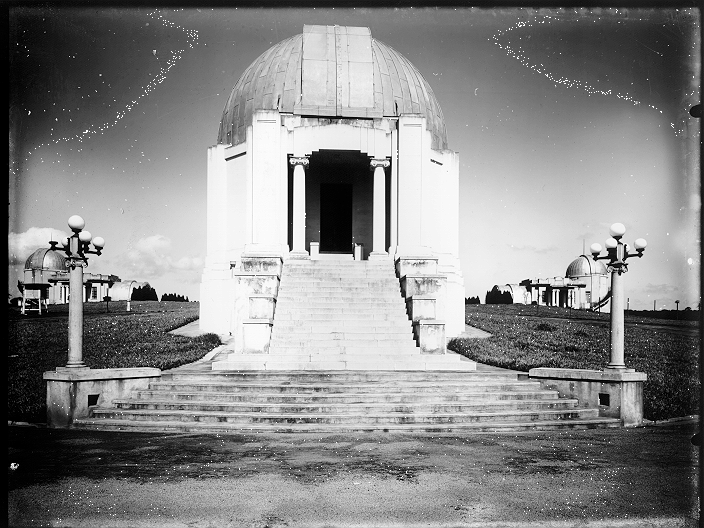 Pavilhão da Grande Equatorial
Construção 1932-1941
IAG
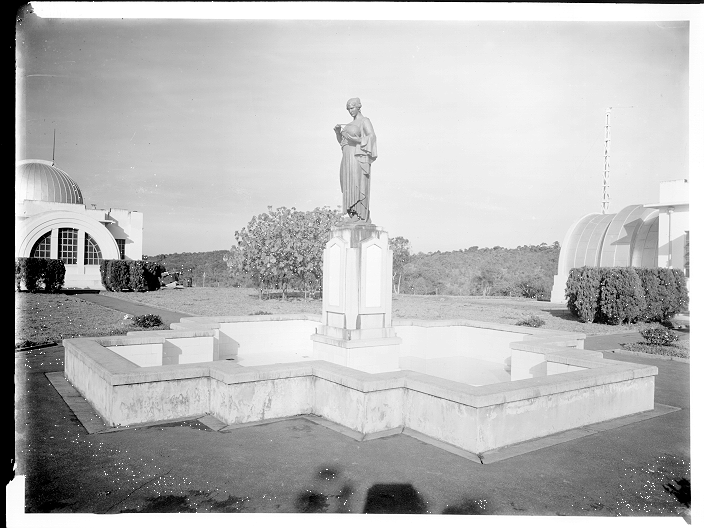 Estátua da Urânia
IAG
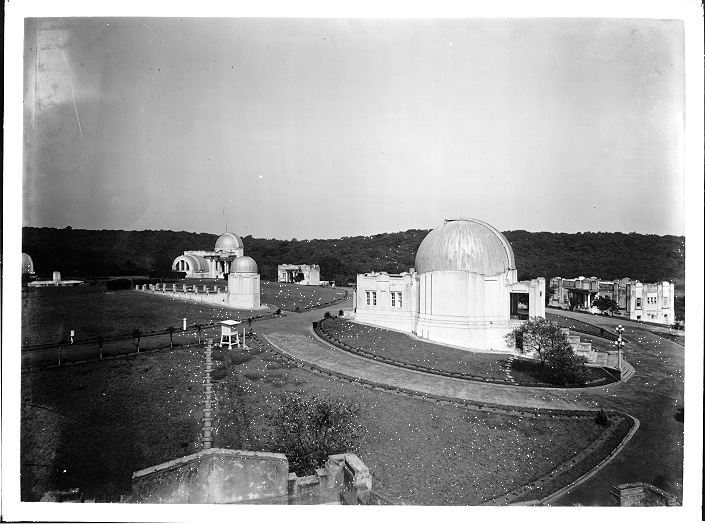 Grande equatorial, celostato e refrator Grubb-Parson 200mm
IAG
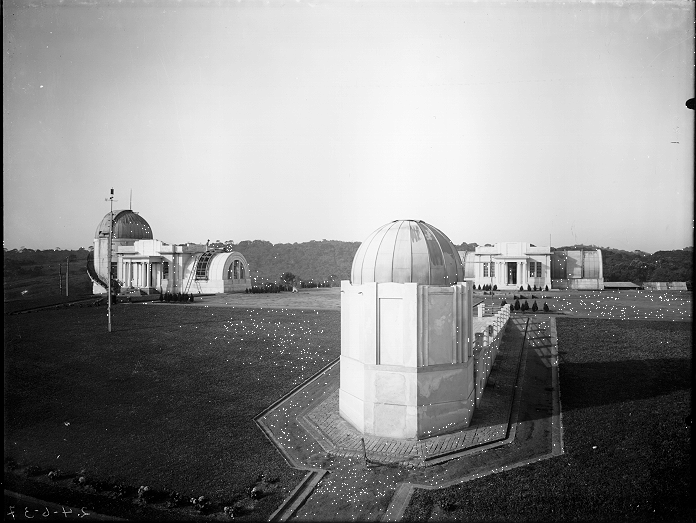 Celostato, 6m profundidade
IAG
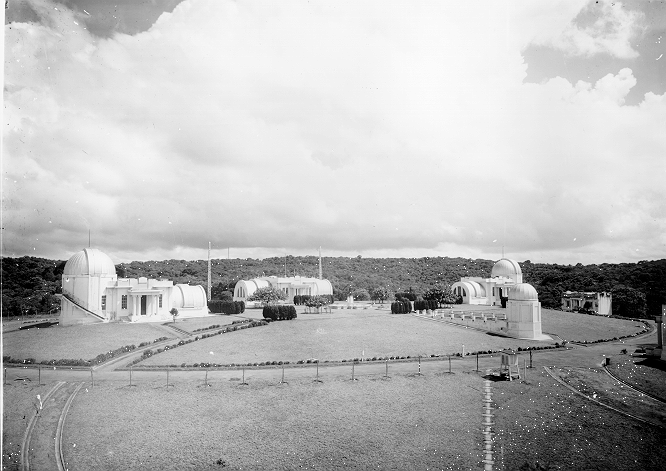 IAG
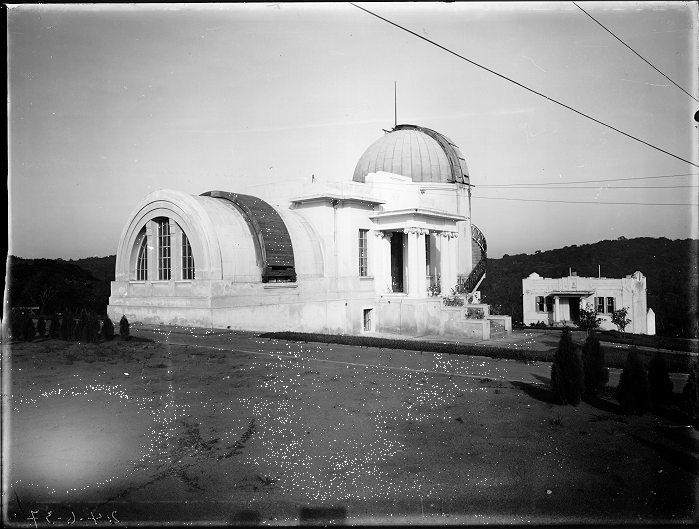 Grubb-Parsons 200mm e oficina
Equipe de Meteorologia
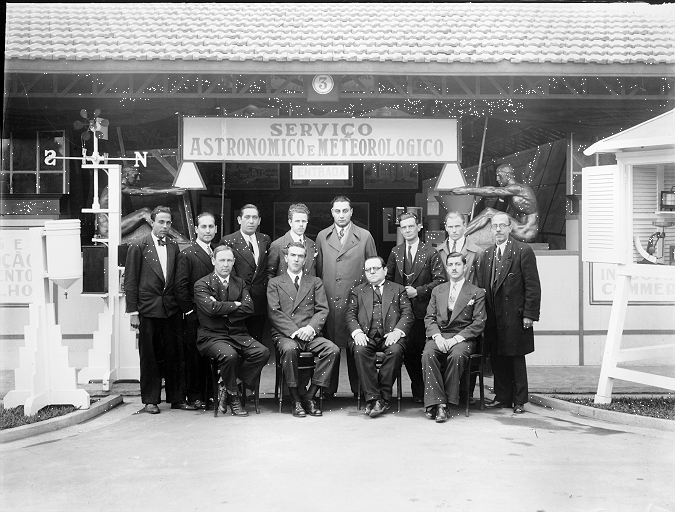 Feira na Água Branca em 1930, Alipio
IAG
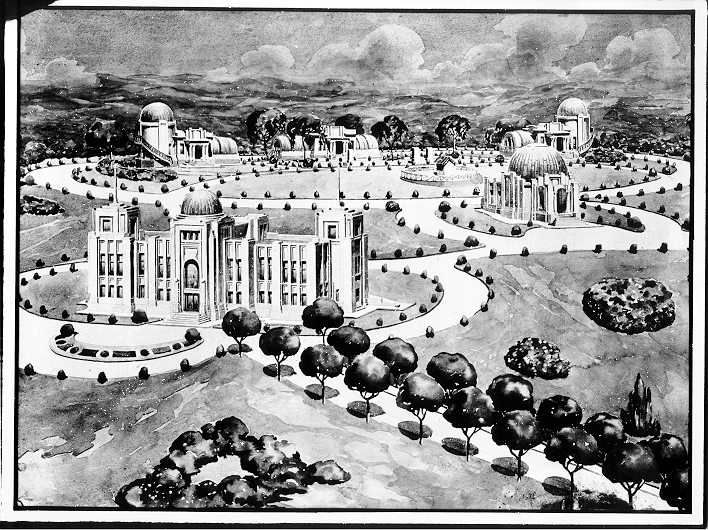 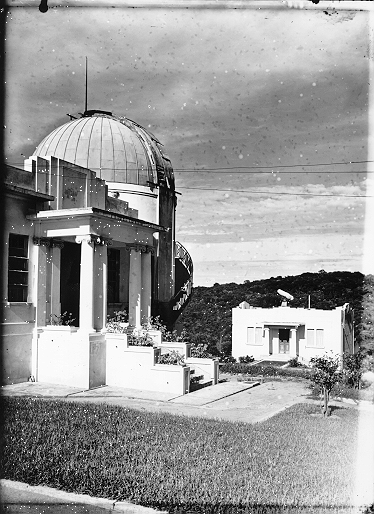 IAG
Grubb e oficina
IAG
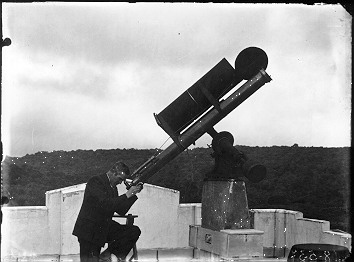 Alípio no terraço do Zeiss 1947
IAG
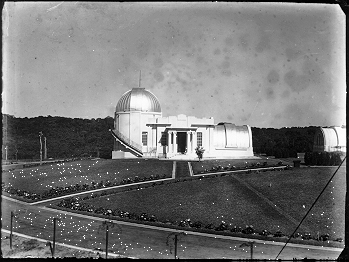 Zeiss 178mm
IAG
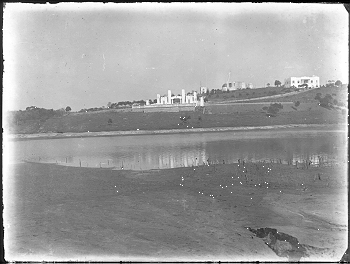 Vista geral sem pavilhão da equatorial
IAG 1941
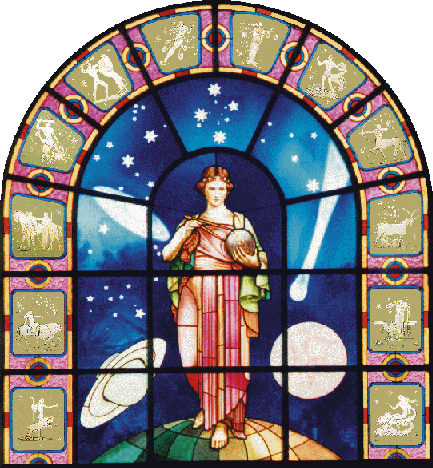 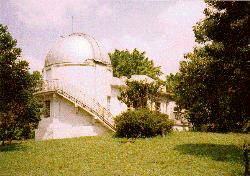 Zeiss e vitreaux da Urânia no prédio principal
Mário Schenberg
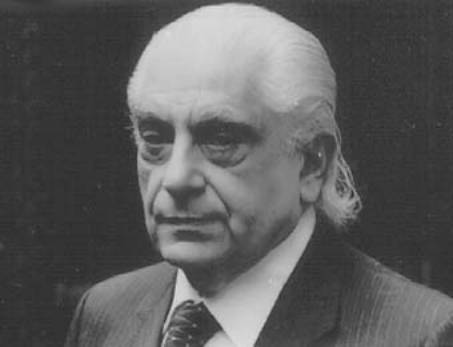 (1914-1990) 
Schenberg-Chandrasekhar limite de evolução das estrelas,
Processo de perda de energia Urca que causa explosão das supernovas
Eleito deputado, cassado duas vezes
Diretor do Instituto de Física da USP
César Lattes
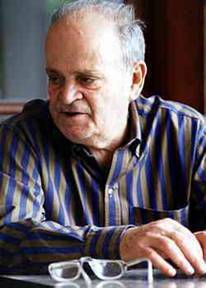 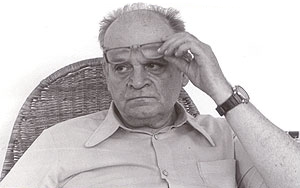 Cesare Mansueto Giulio Lattes (1924-2005)  
co-discobridor do pion - meson pi, estudando raios cósmicos.
Prof. Abrahão de Moraes (1915-1970)
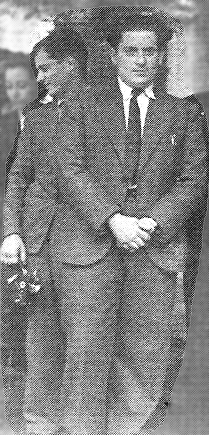 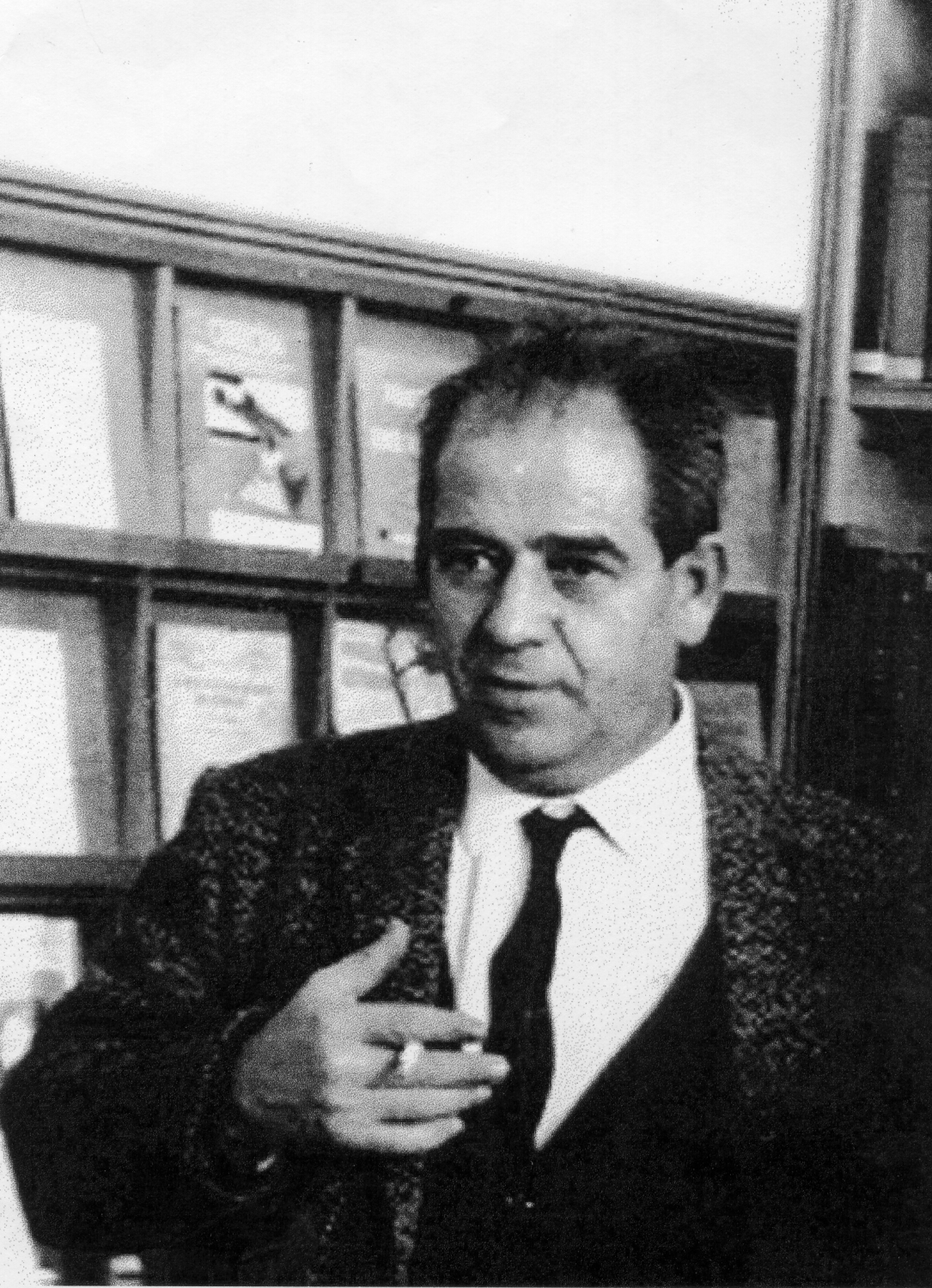 Diretor IAG 1955-1970
Mário Schenberg
Alexander Postoiev (1900-1976)
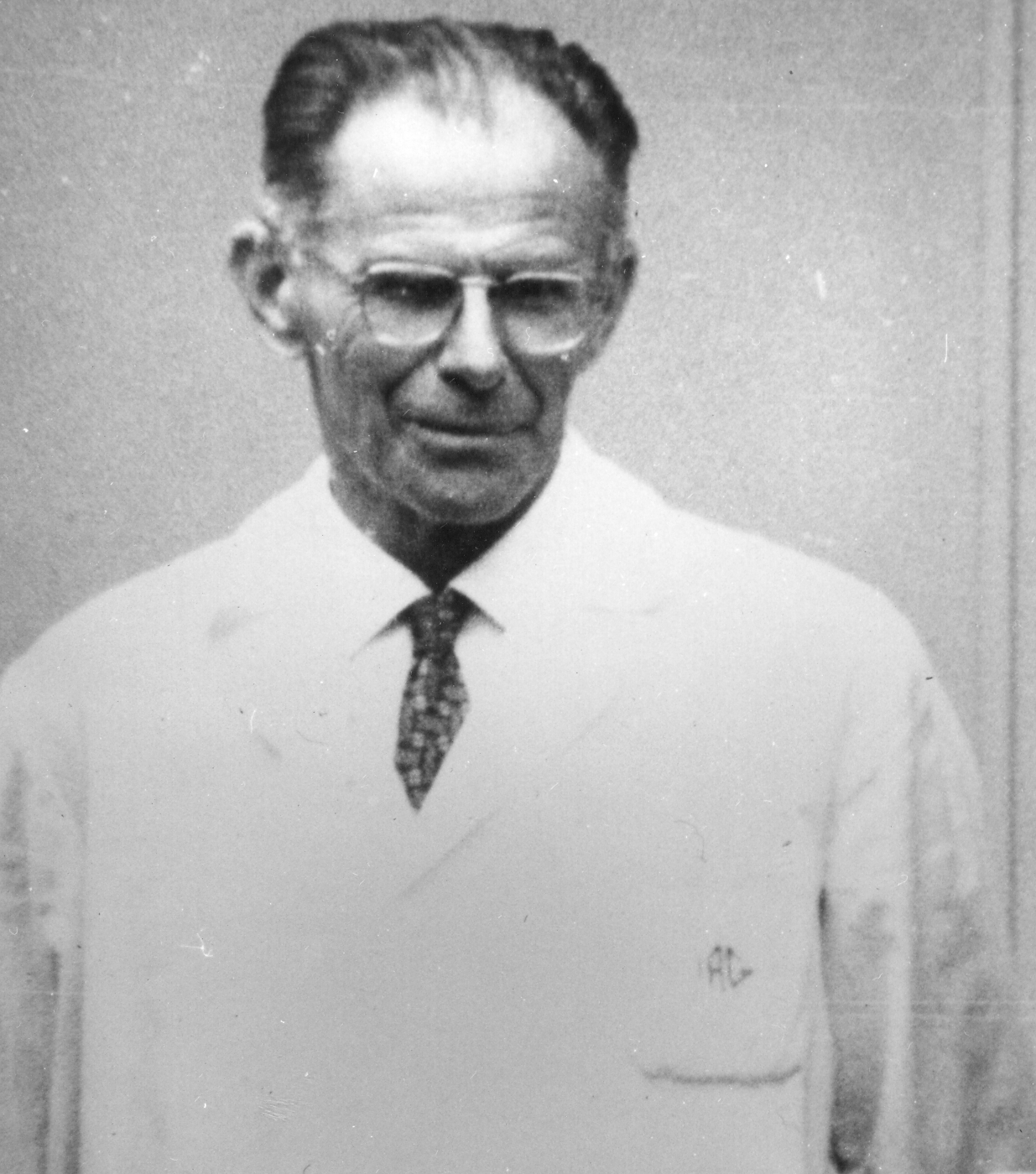 Astronomo russo no IAG
Sebastião Sodré da Gama
(1883-1950)
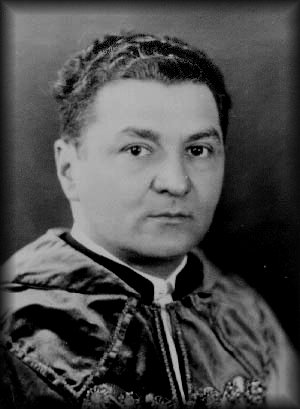 Diretor ON
1930-1950

Idealizador do observatório de montanha
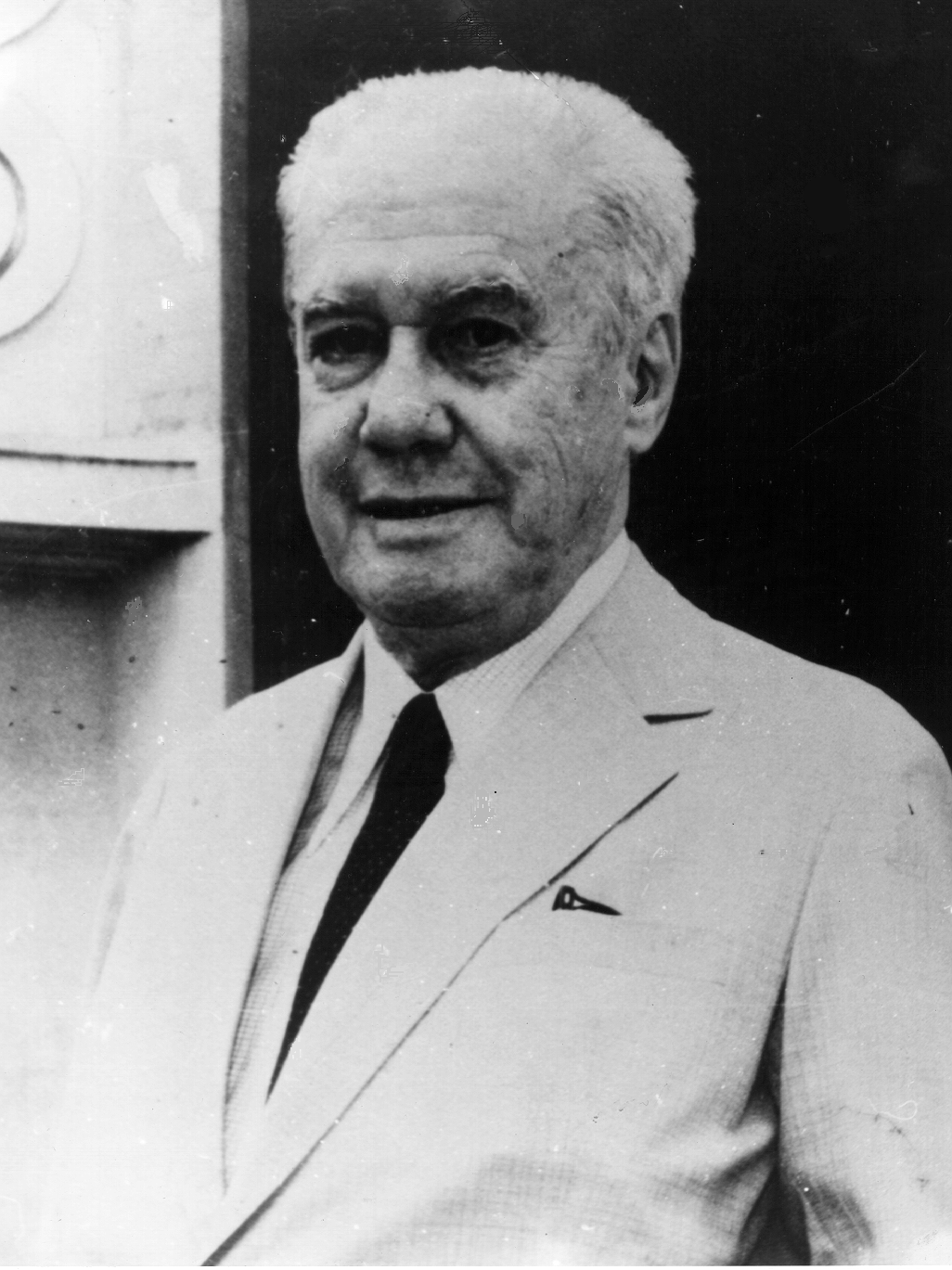 Lélio Gama
(1892-1981)
Diretor ON 
1951-67
Observatório do ITA
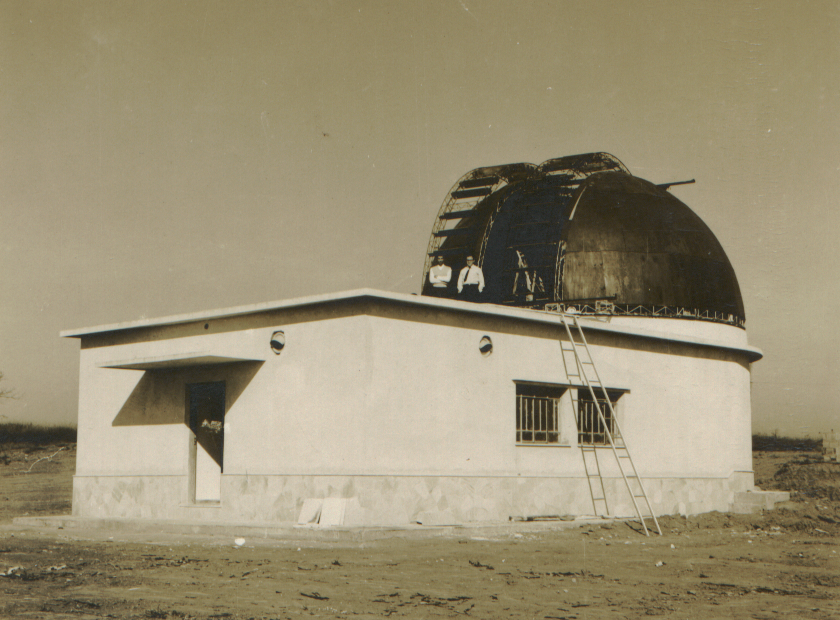 1968-1973: Telescópio de 50cm
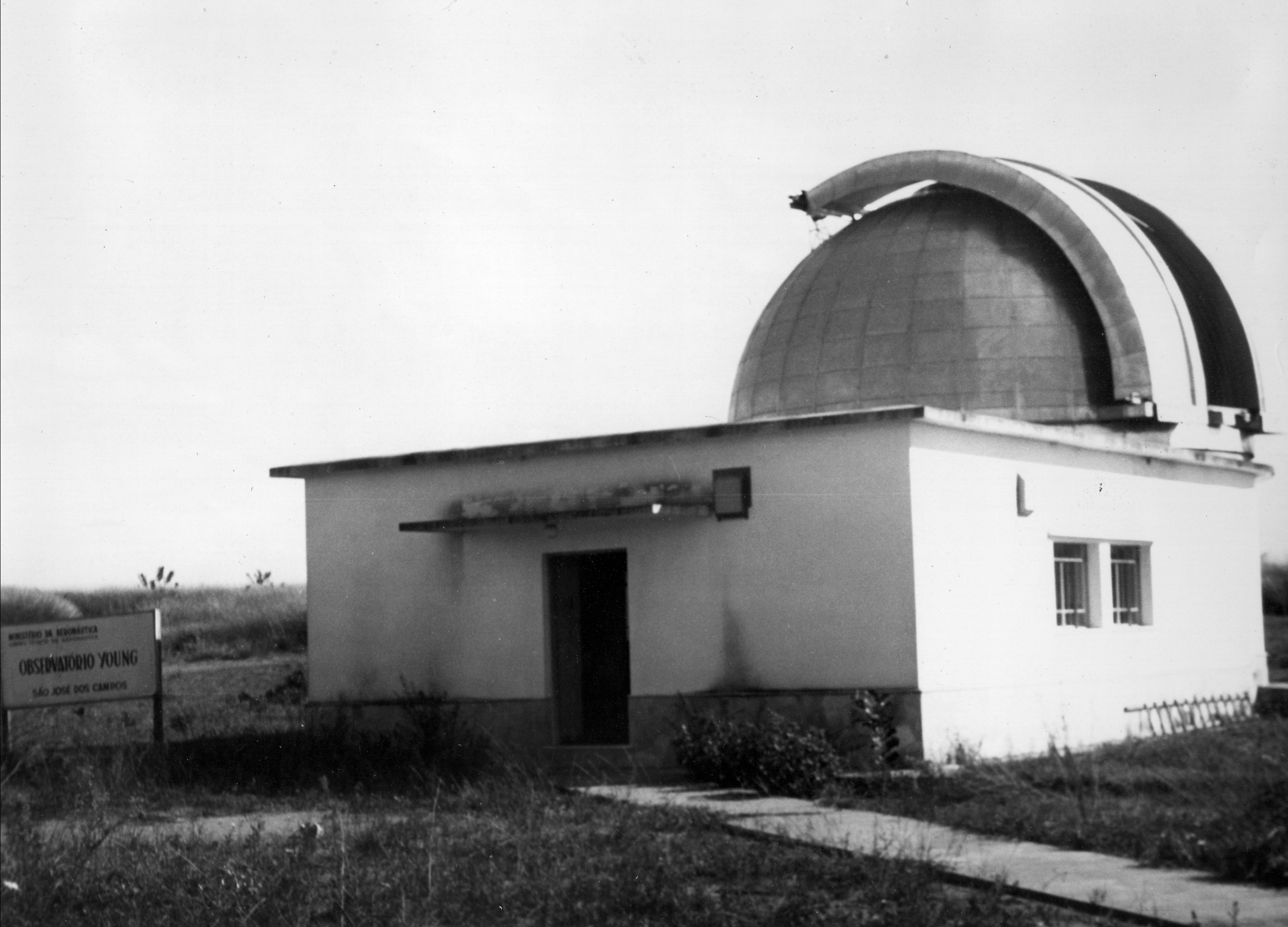 Observatório Young ITA
Observatório do ITA
Mestrados: Germano, Jair Barroso, Janot Pacheco e Carlos Alberto


Sylvio Ferraz-Mello
Docteur-ès-Sciences Mathématiques Universidade de Paris, 1967
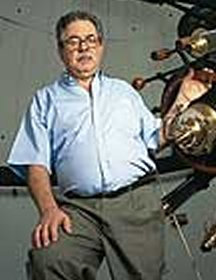 Observatório de Valinhos
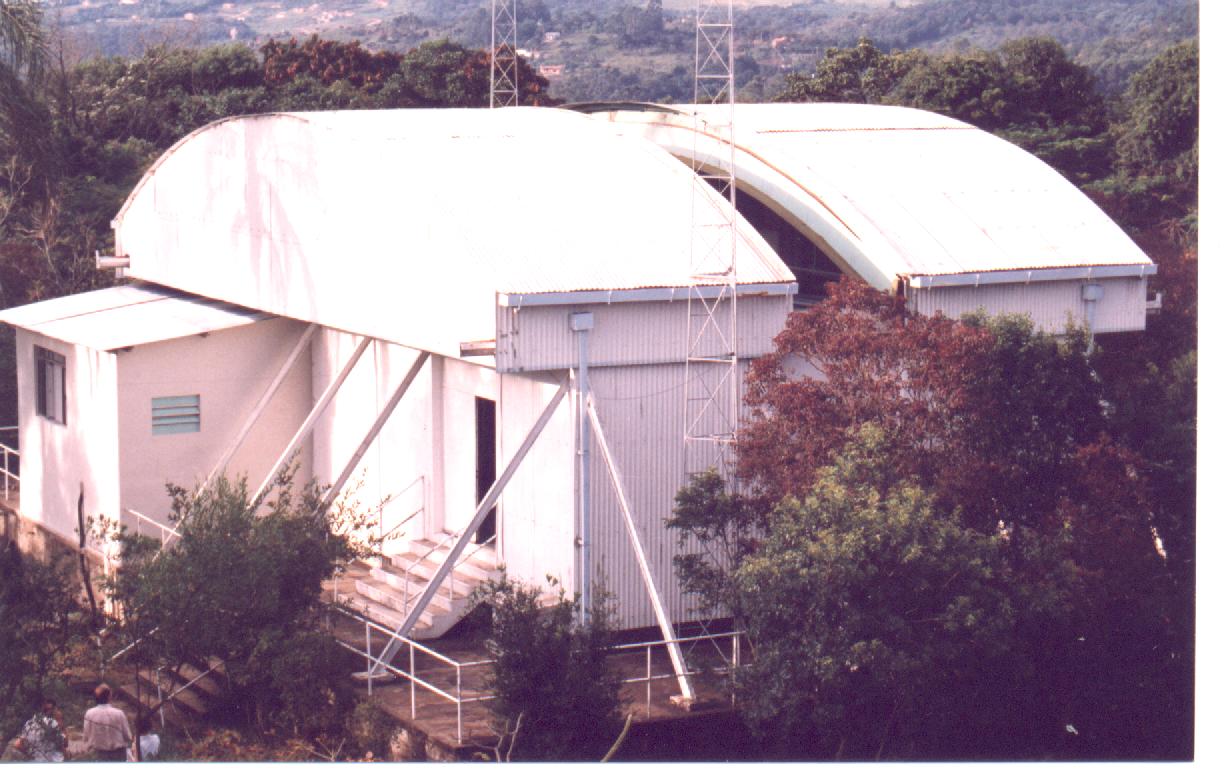 Observatório Abrahão de Moraes 1972
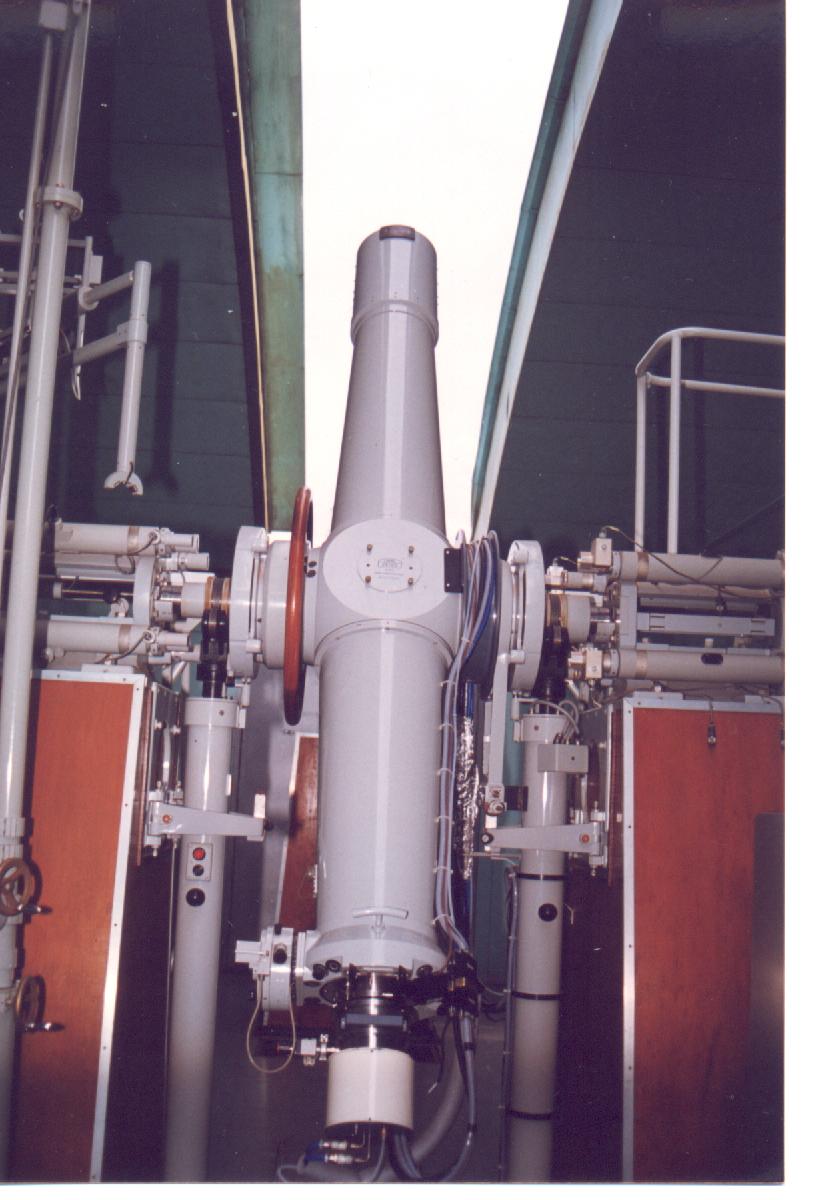 Meridiana em Valinhos
Círculo meridiano Askania-Zeiss: telescópio refrator de 0,2 m de abertura e 2,7 m de distância focal.
Observatório do Morro Santana UFRGS
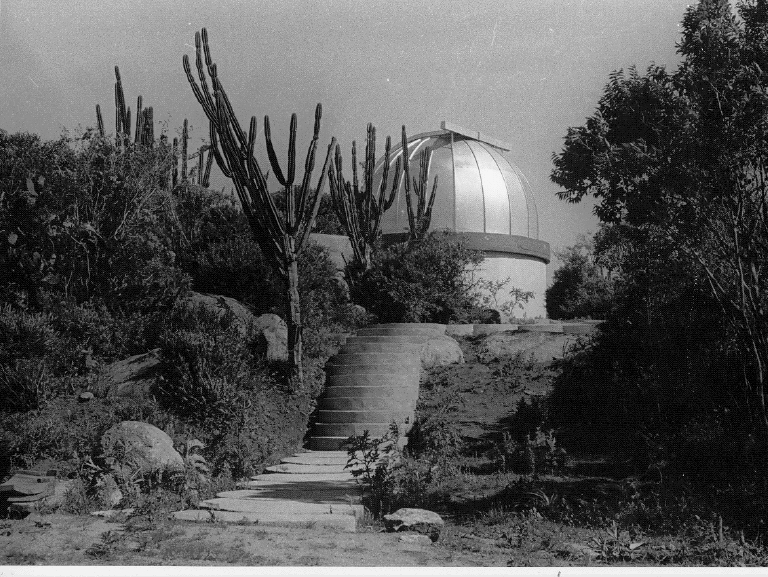 1970
50cm
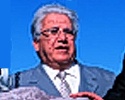 Morro Santana Zeiss 50cm
Edemundo da Rocha Vieira
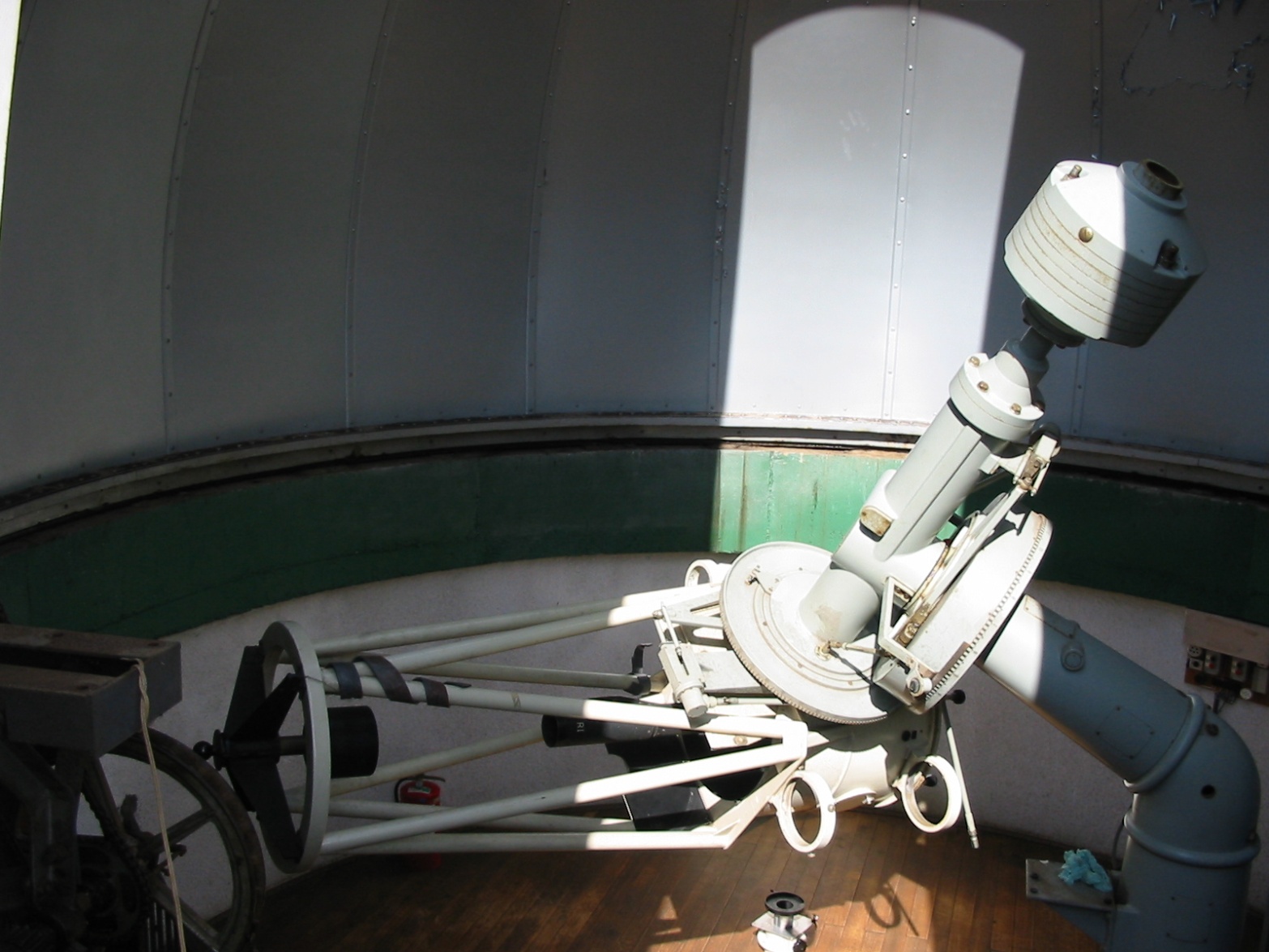 Federico Strauss (1942-1981)
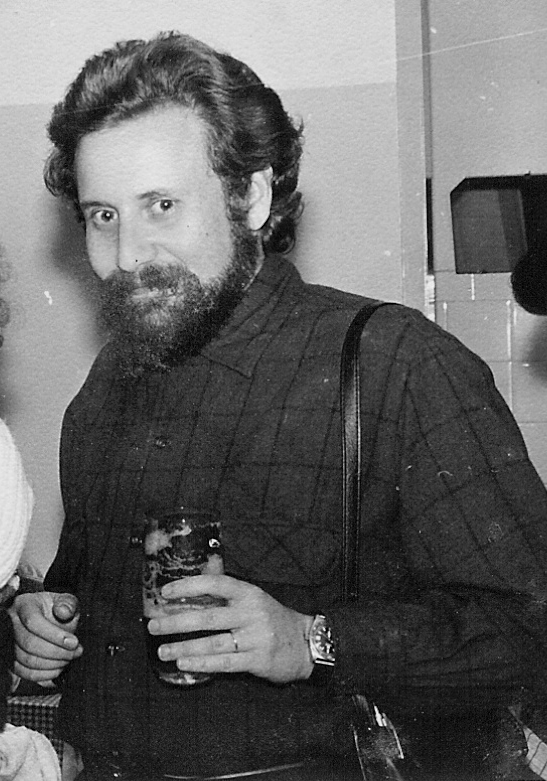 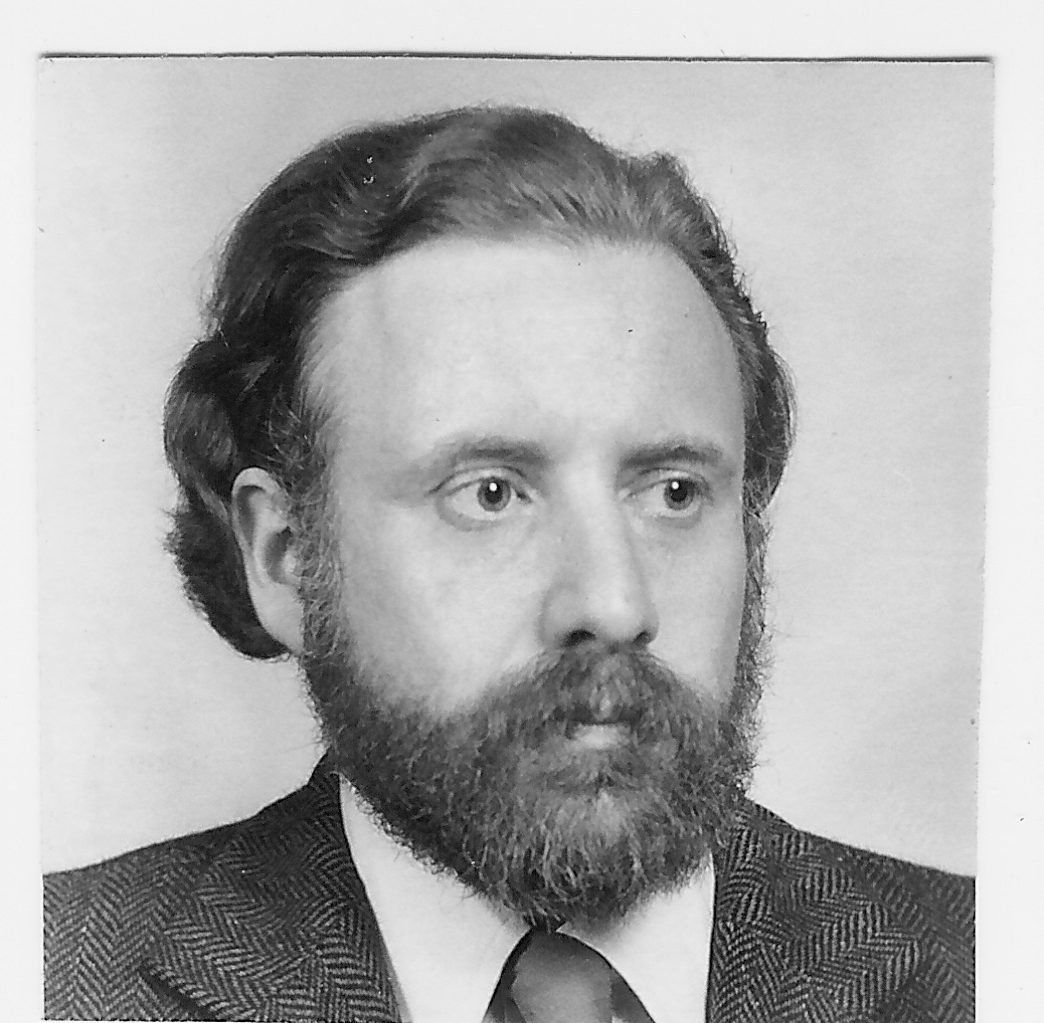 Rádio Observatório de Itapetinga
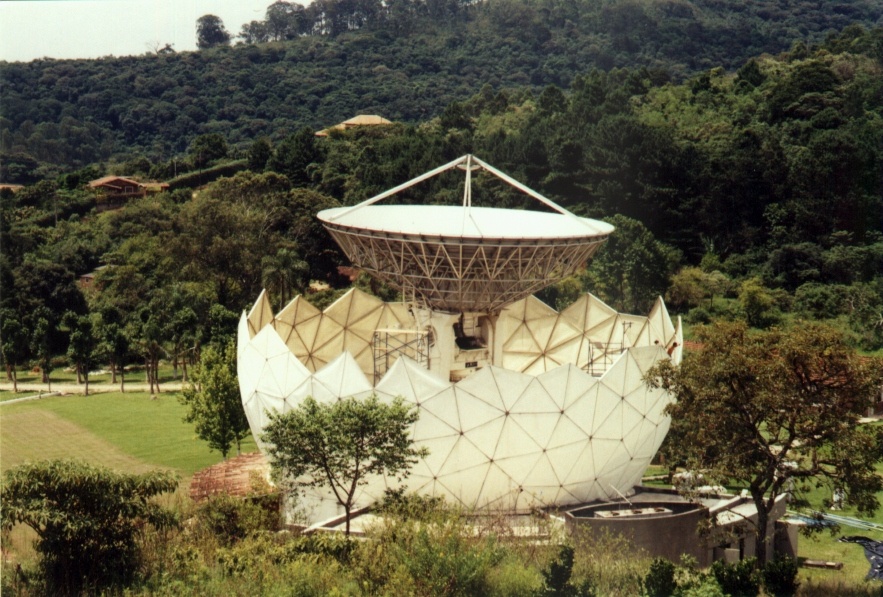 Telescópio de 13,7m de diâmetro, construído em 1971
Observatório Antares
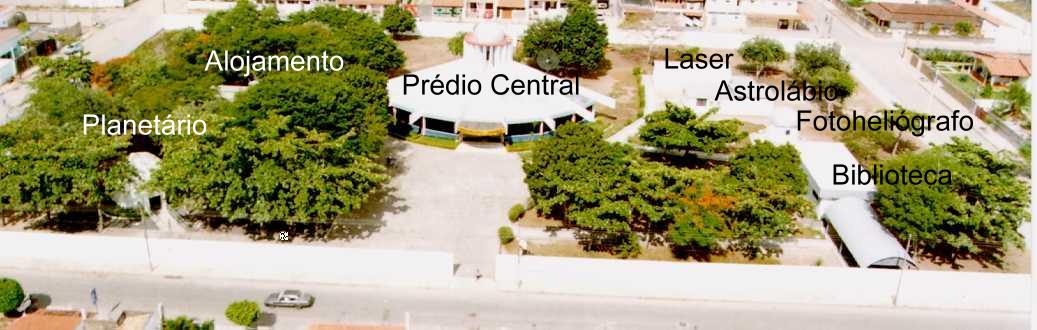 1971, Feira de Santana, BA
Observatório do Valongo
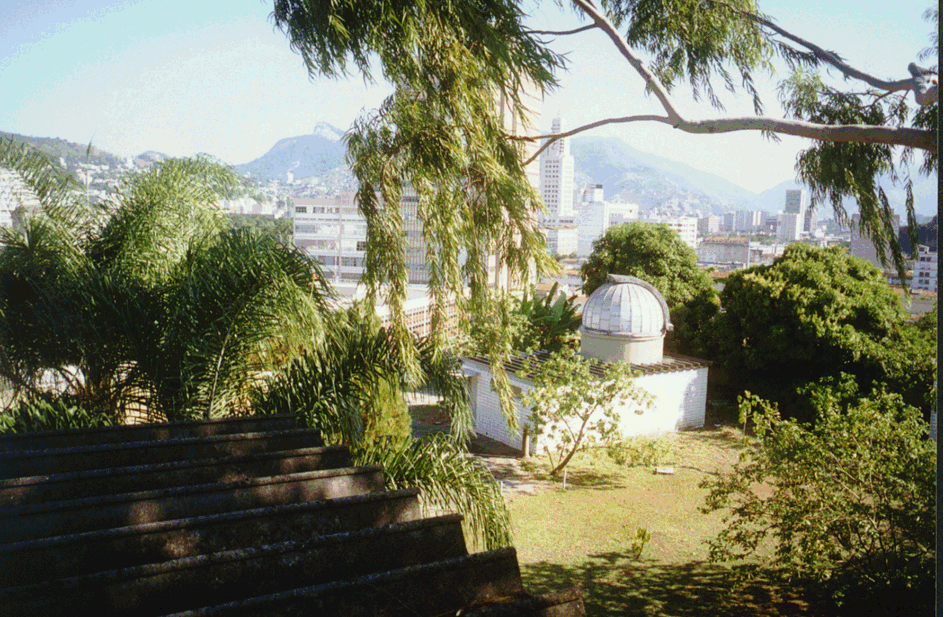 Coudé Zeiss-Jena de 15cm
Coudé no Valongo
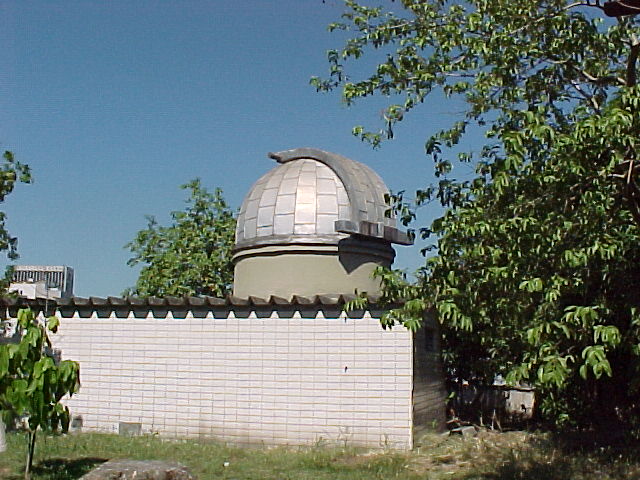 1972
UFMG -  Observatório Astronômico Frei Rosário
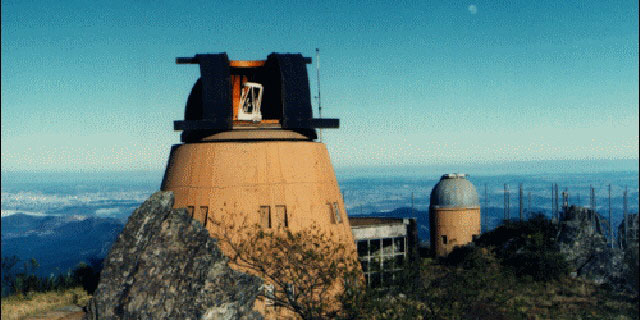 Serra da Piedade, 1972
        60cm e 15cm
ON atual Morro São Januário RJ
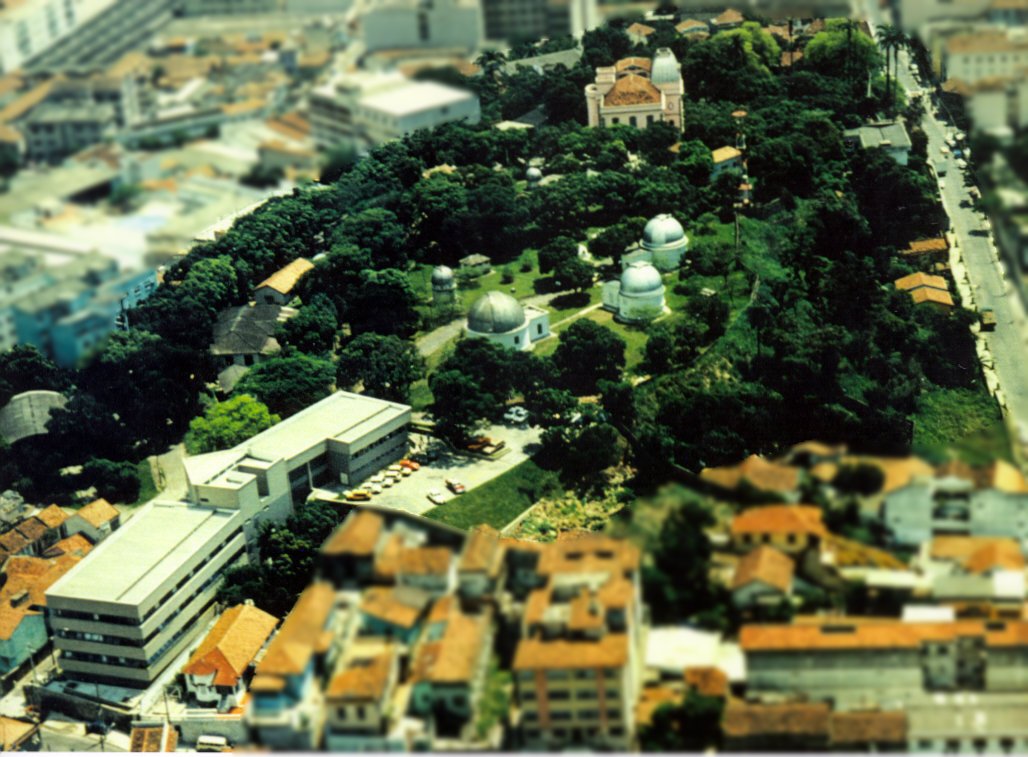 desde 1922
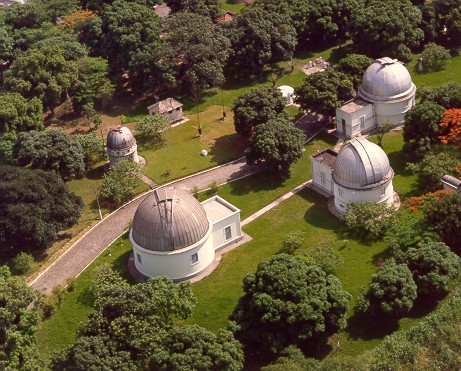 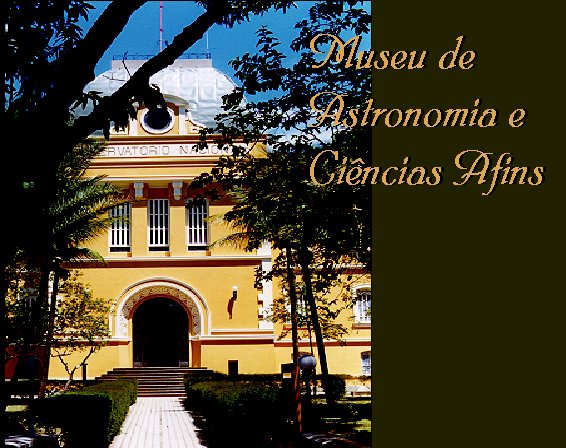 Cúpula da luneta 32cm recuperada
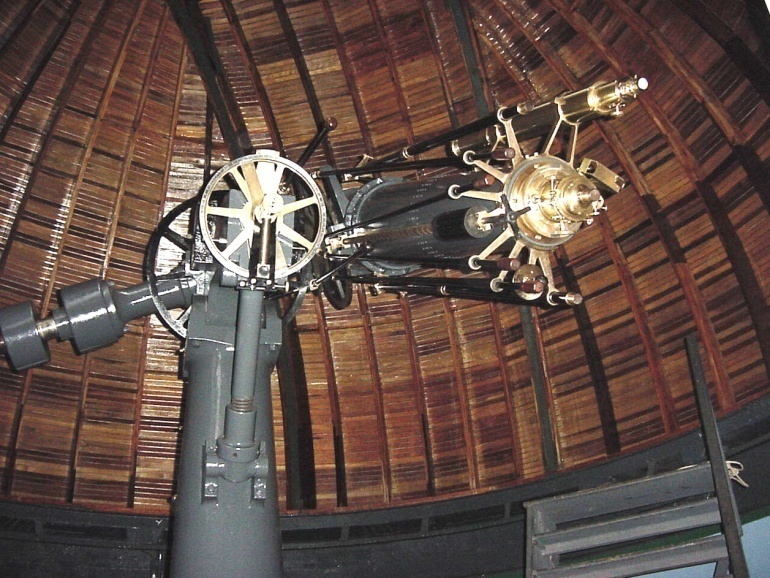 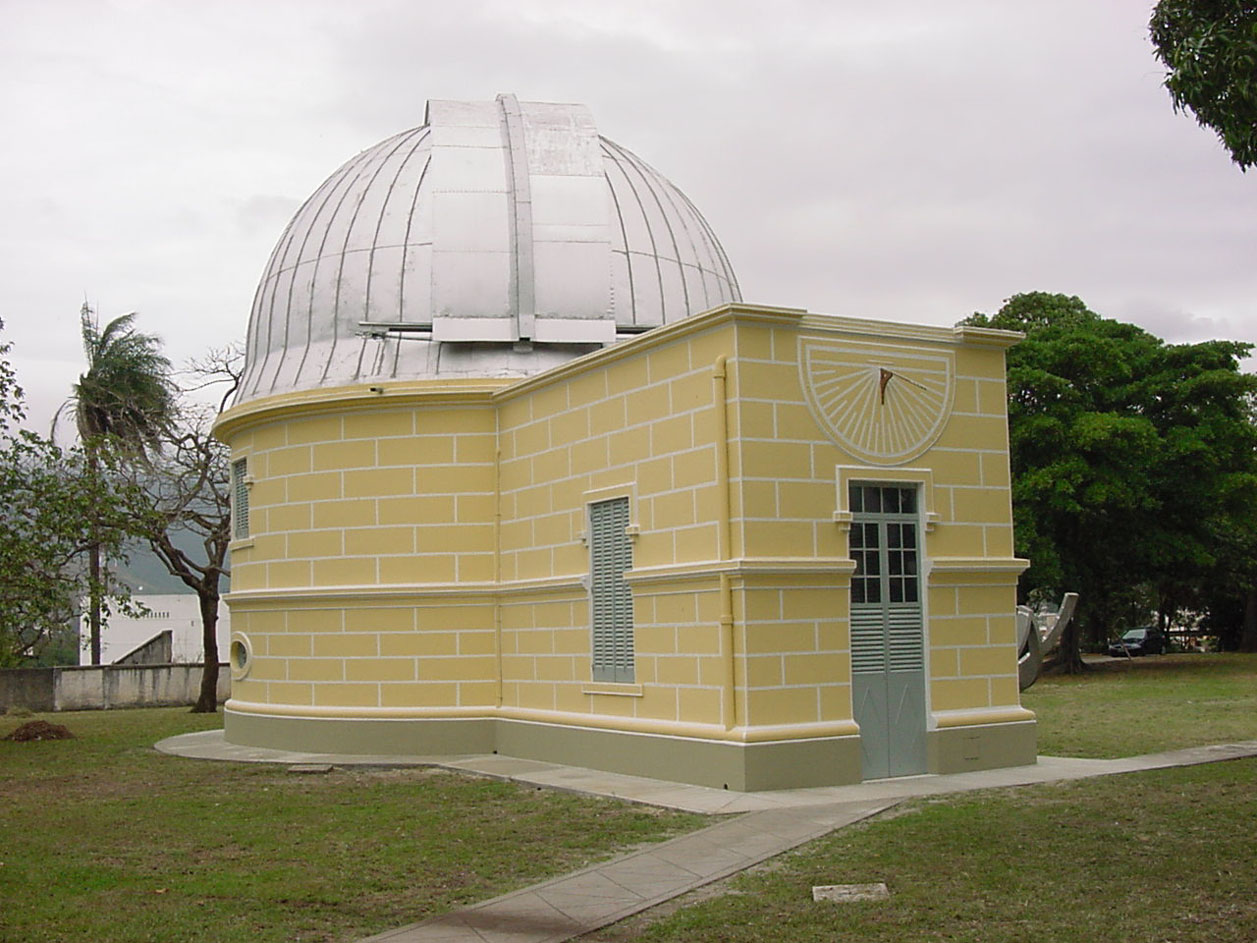 Diretores do ON
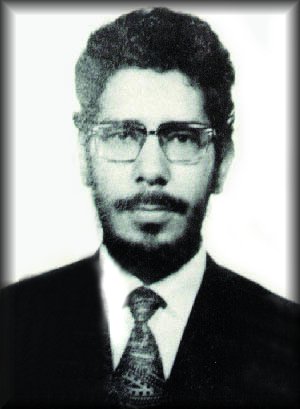 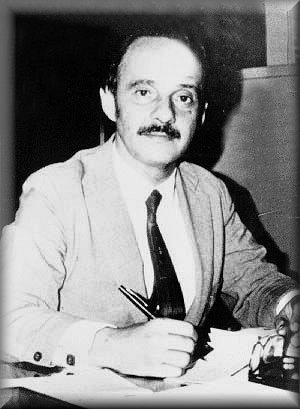 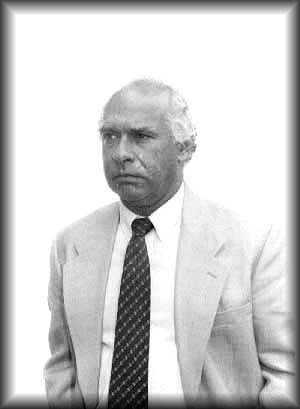 Licio da Silva1981 - 1982
Luiz Muniz Barreto1968 - 19791982 - 1985
José Antonio de Freitas Pacheco1979 - 1981
Observatório Astrofísico Brasileiro 1980
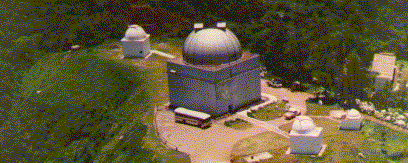 Telescópio de 1,6 m de diâmetro em Brasópolis, MG
LNA  - Observatório do Pico dos  Dias
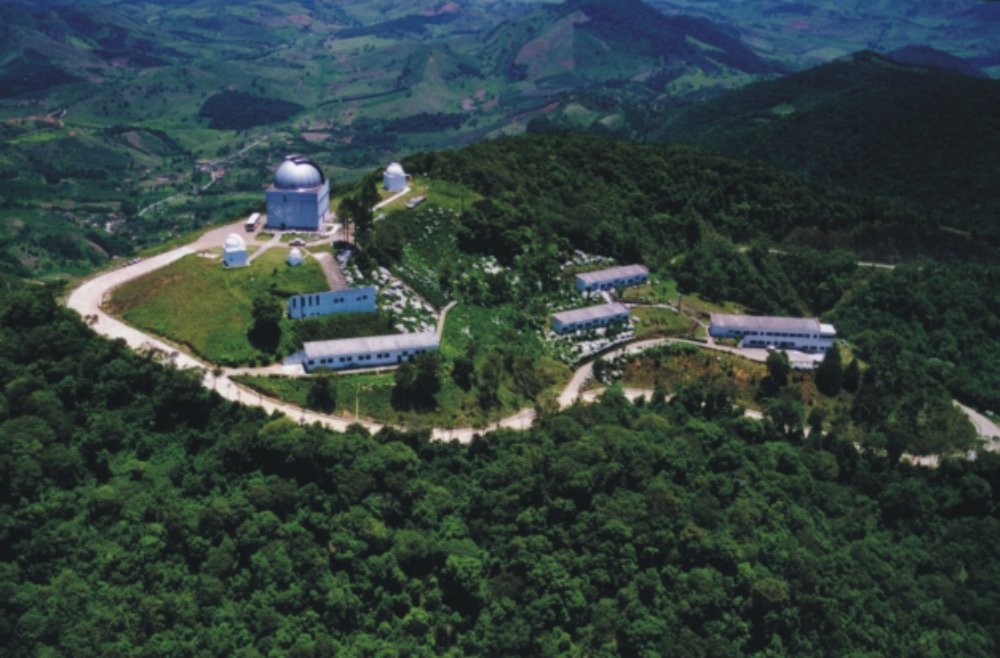 Telescópio 1,6 m Perkin-Elmer
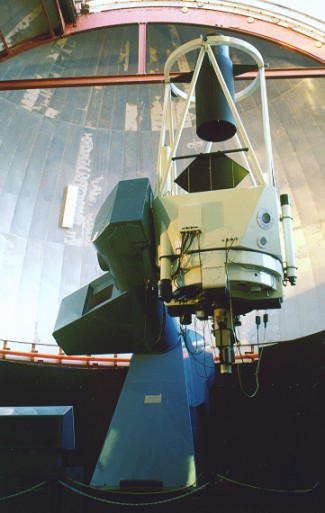 1981
Telescópio 0,6 m Zeiss
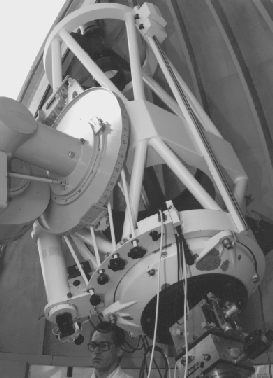 1983
Telescópio 0,6 m Boller & Chivens IAGUSP
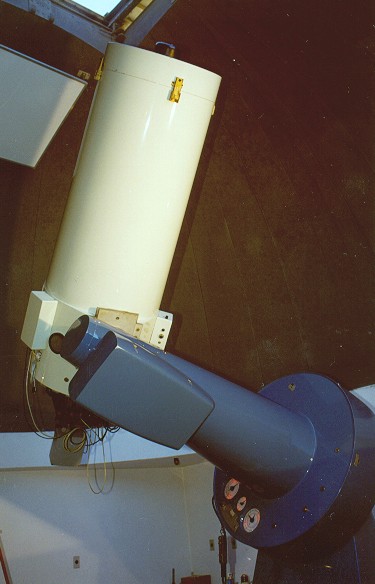 1992 no OPD
INPE
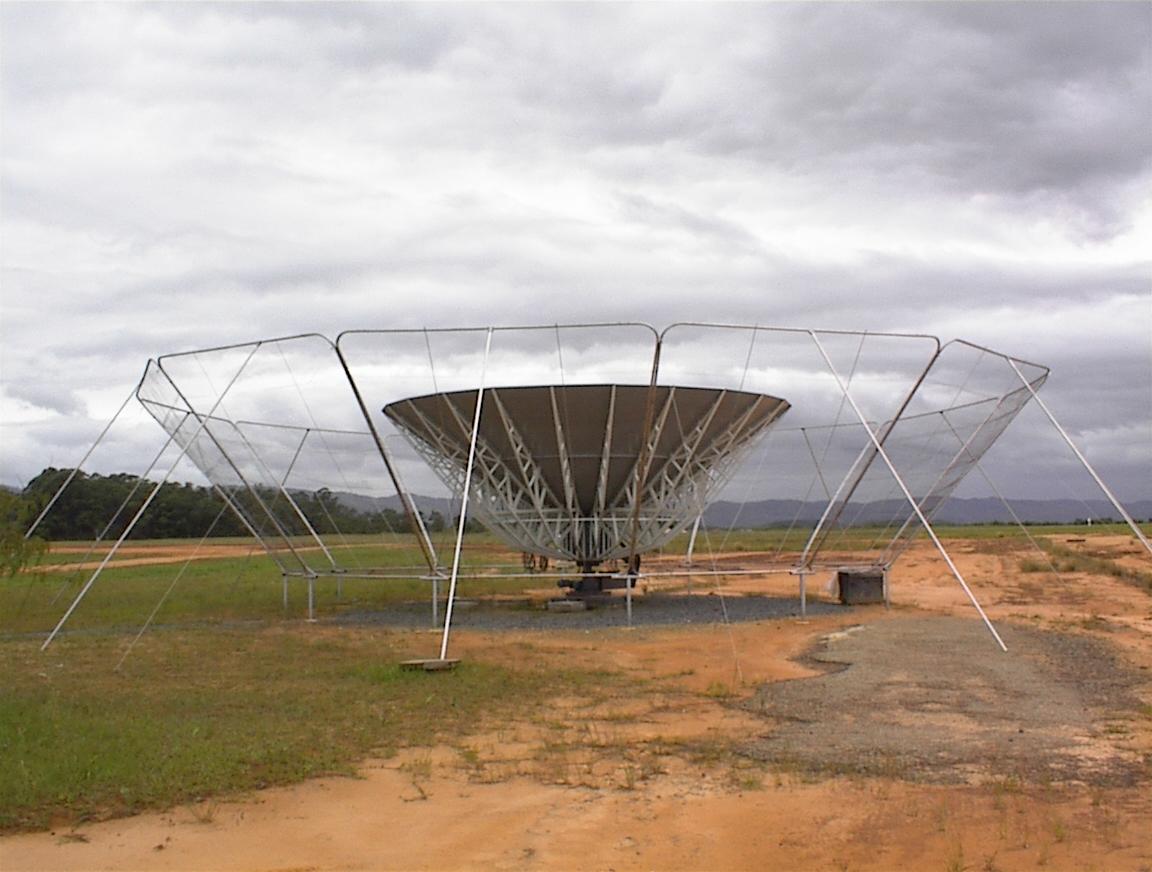 Radiotelescópio GEM (Galactic Emission Mapping). Desde 1998 em Cachoeira Paulista:  408 MHz, 1.465 GHz, 2.3 GHz, 5 GHz e 10 GHz.
Experimentos do INPE
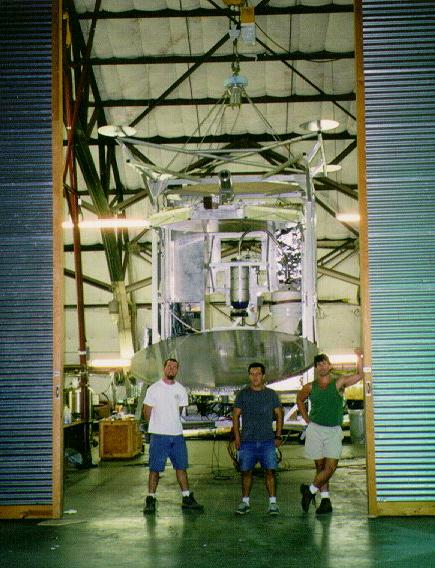 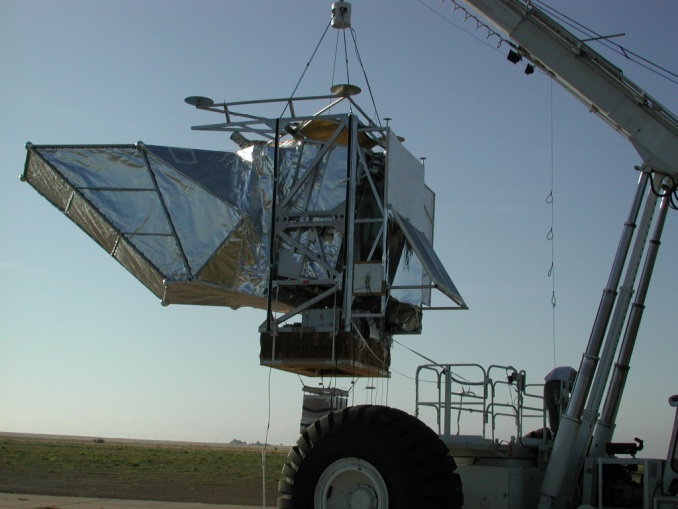 Telescópio BEAST (Background Emission Anisotropy Scanning Telescope), que tem como objetivo mapear anisotropias e Polarização na Radiação Cósmica de Fundo em microondas.
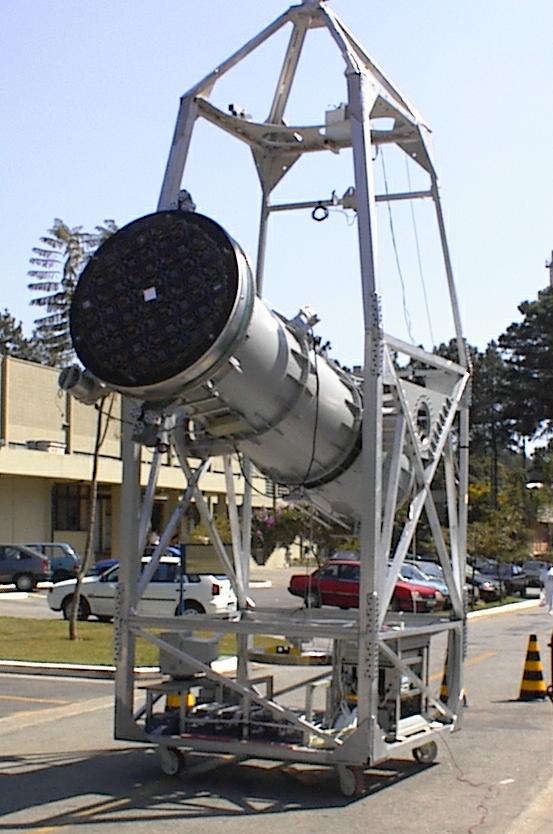 Telescópio imageador de raios-X e gama MASCO (MAScara COdificada). Opera entre 50 keV e 1.8 MeV.
Gemini: 2 telescópios de 8m (Brasil tem 2,5%)
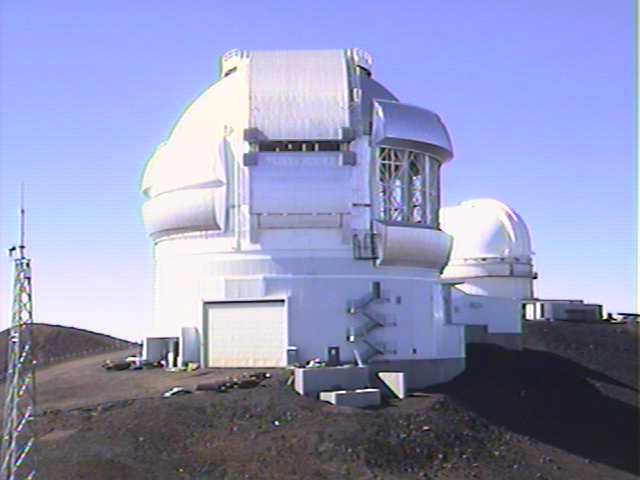 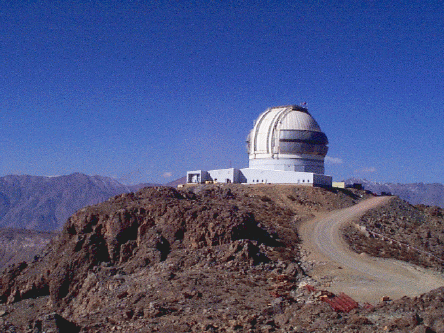 Mauna Kea: Hawaii
2000
Cerro Pachon: Chile
           2001
Gemini 8m  -  5% do Brasil
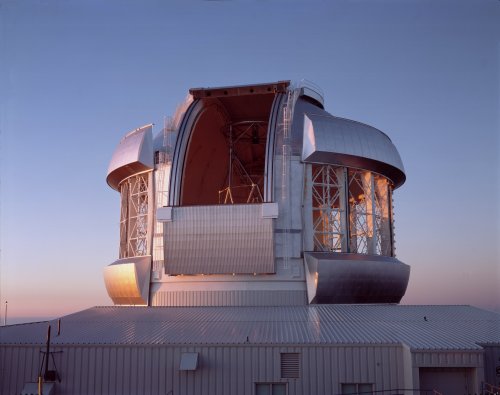 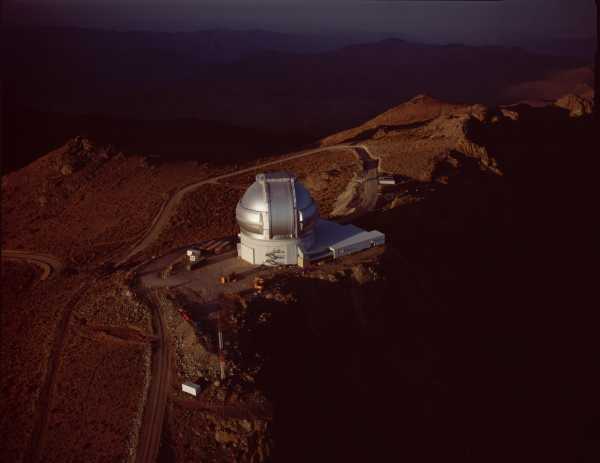 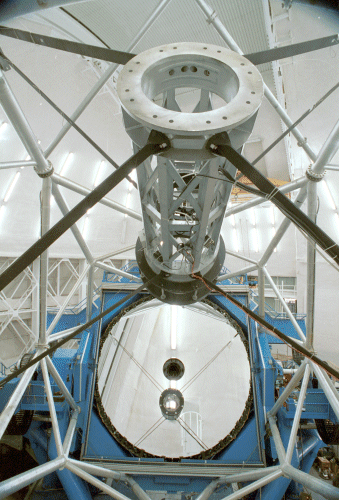 Chile
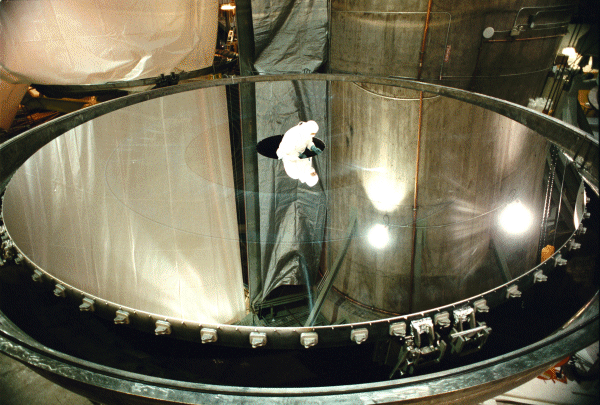 Hawaii
Gemini Norte
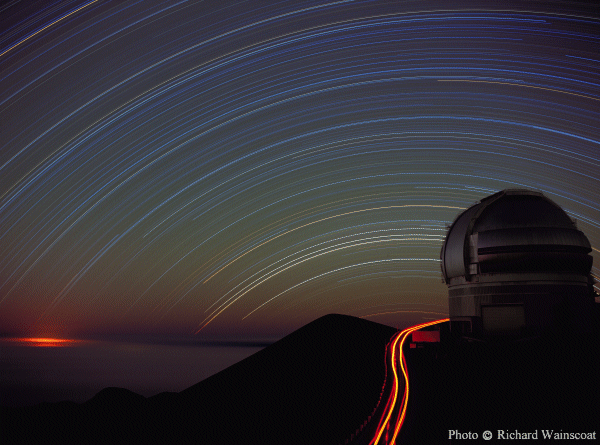 Interior do Gemini Norte
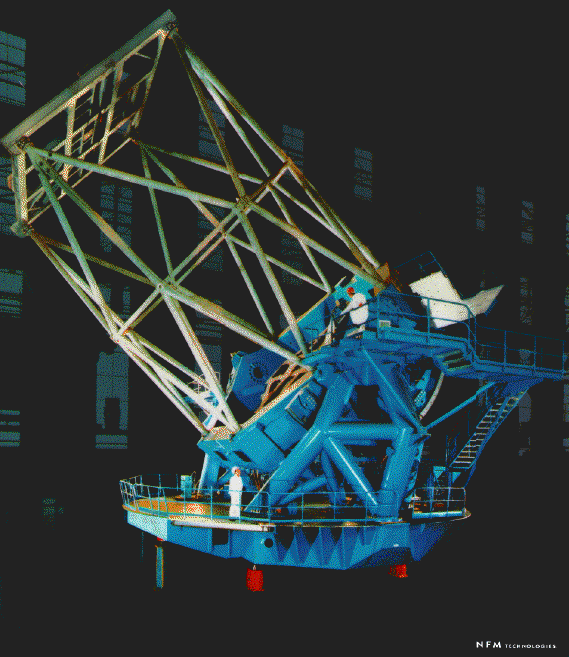 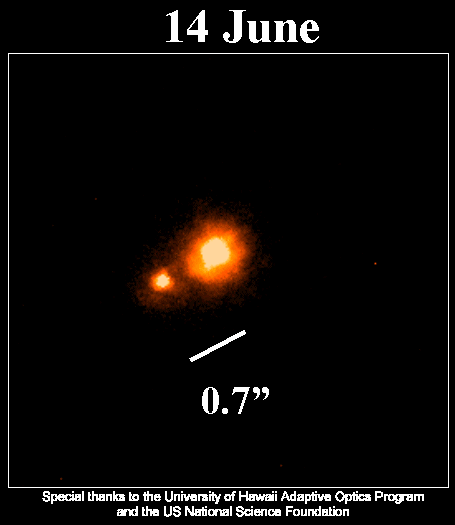 Plutão
e Caronte, com resolução de 0,08”
SOuthern Astrophysical Research telescope
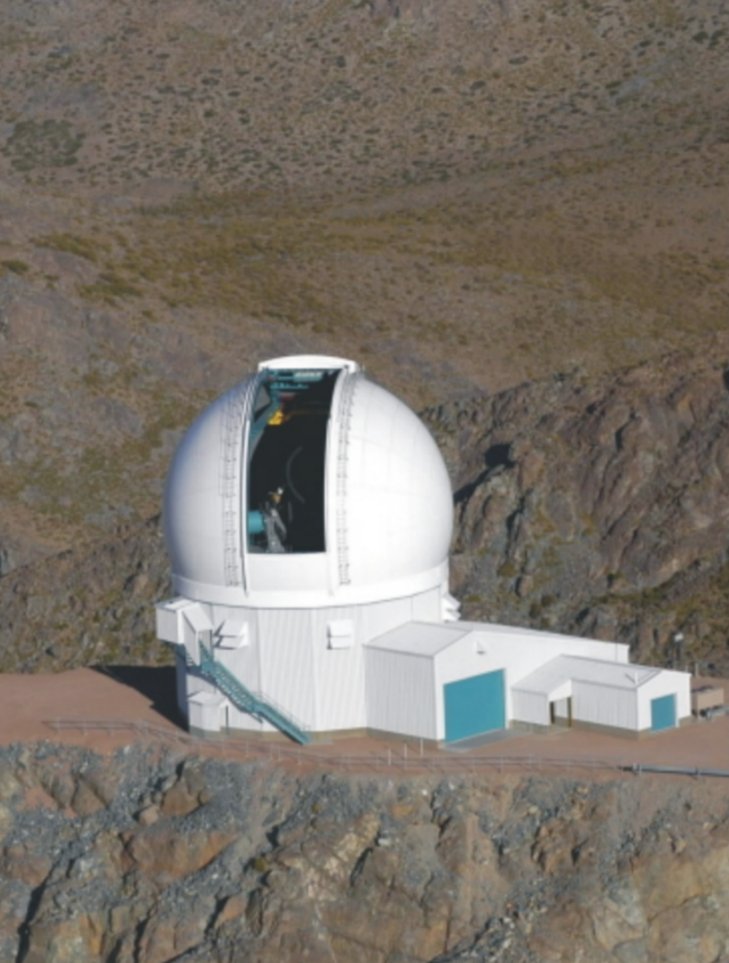 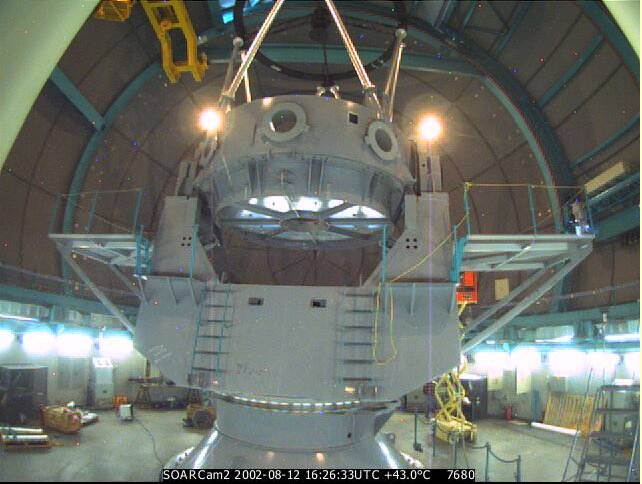 Brasil tem 30% do telescópio de 4,2 metros de diâmetro
2003
Setembro 1998
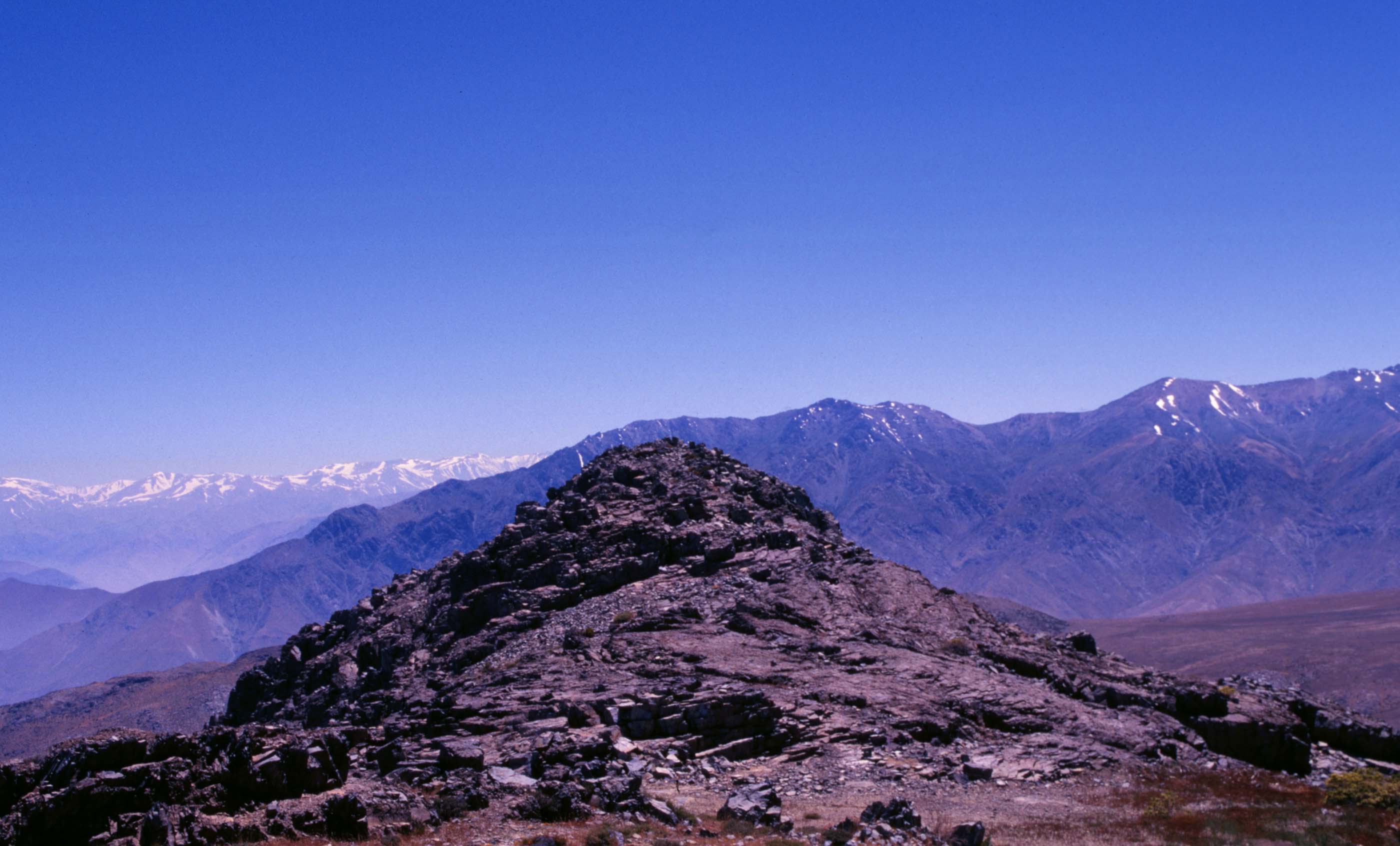 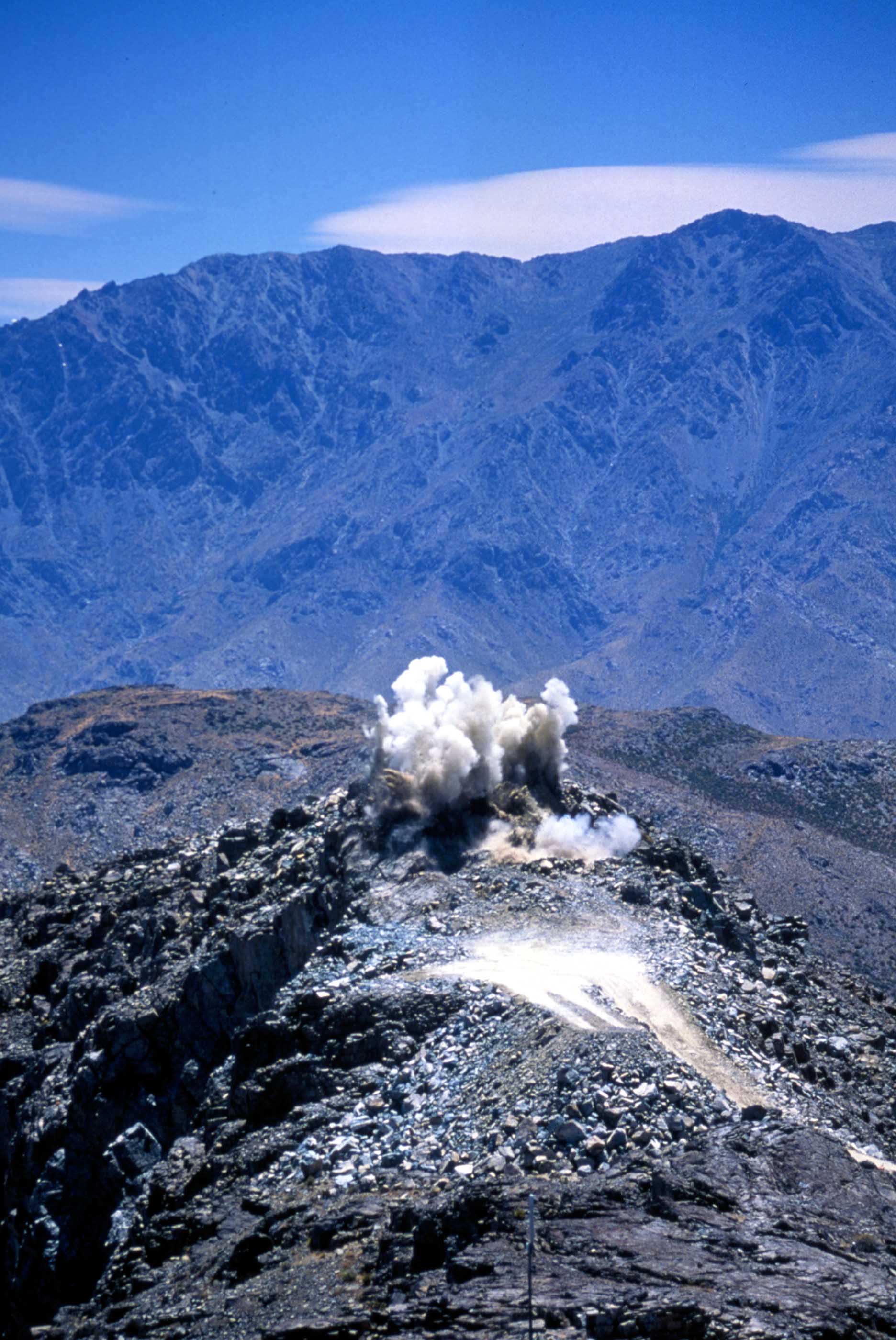 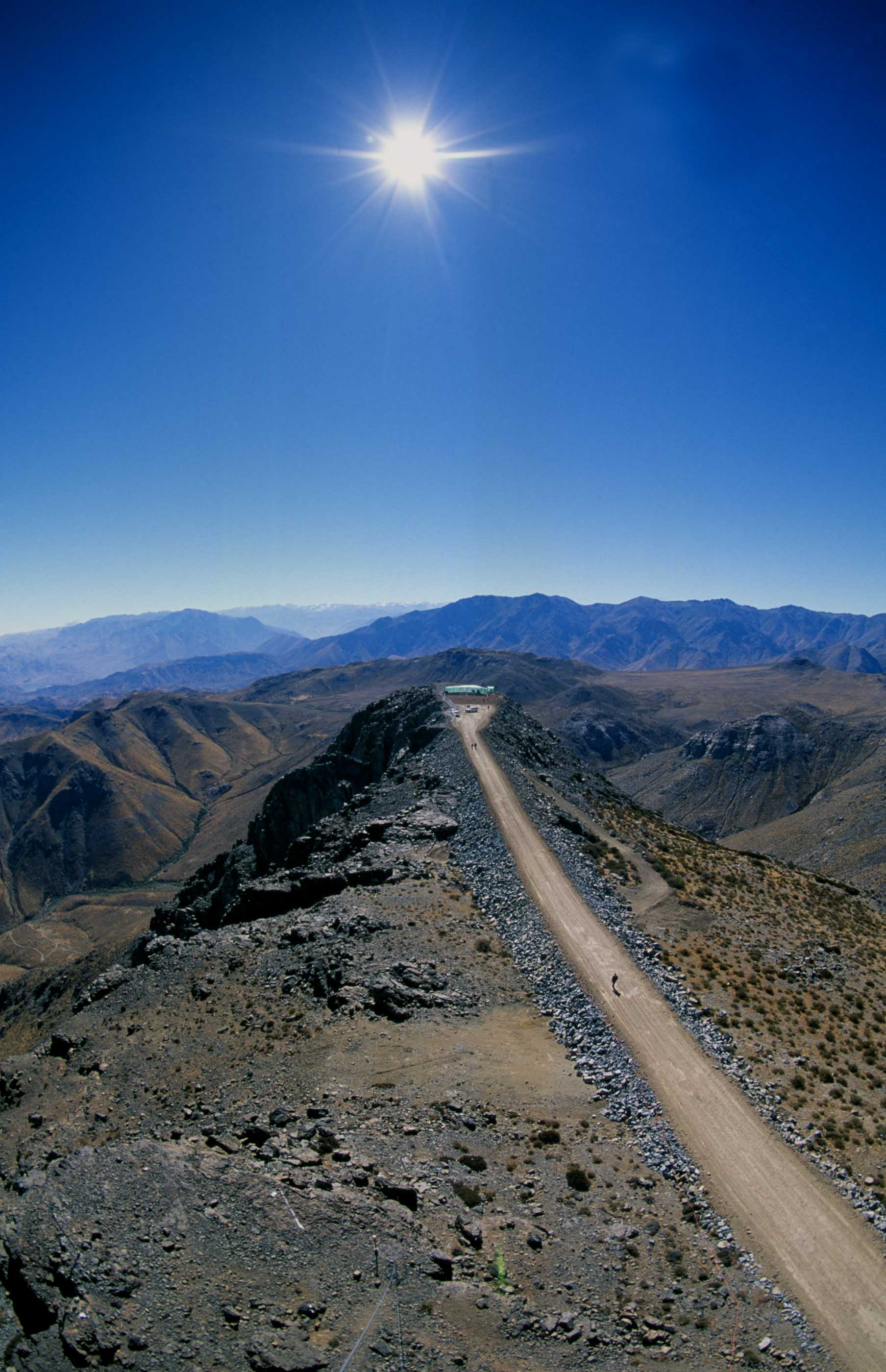 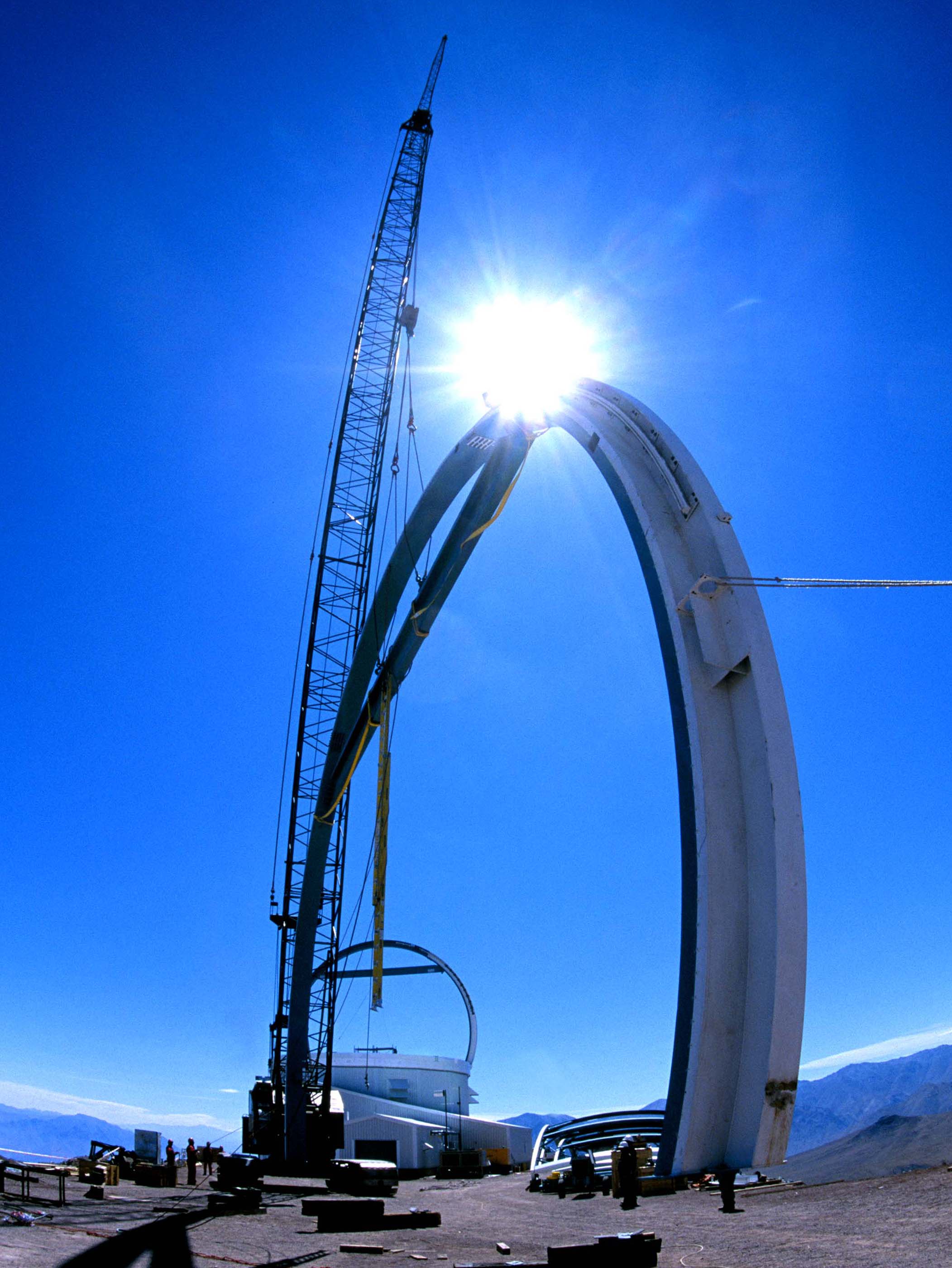 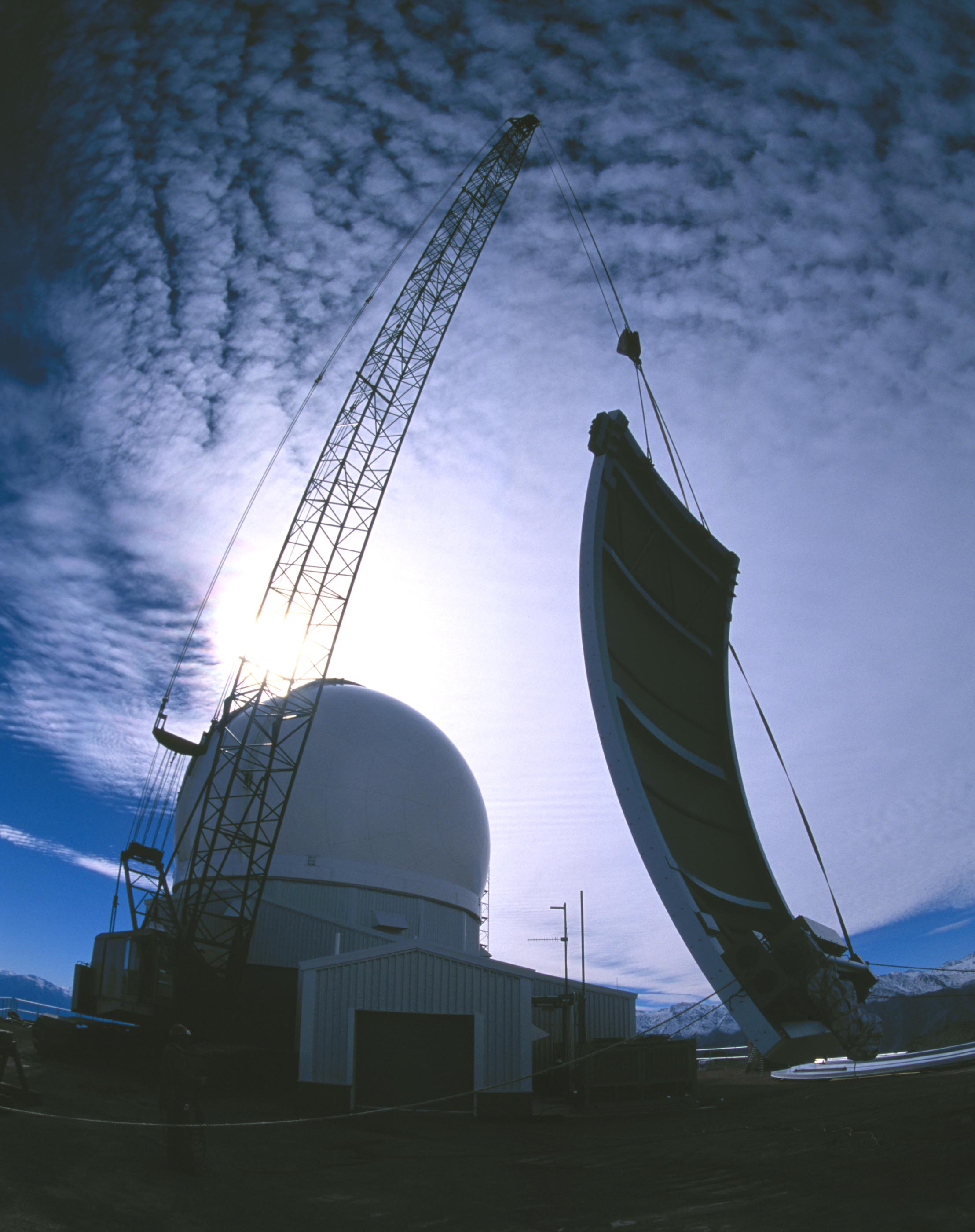 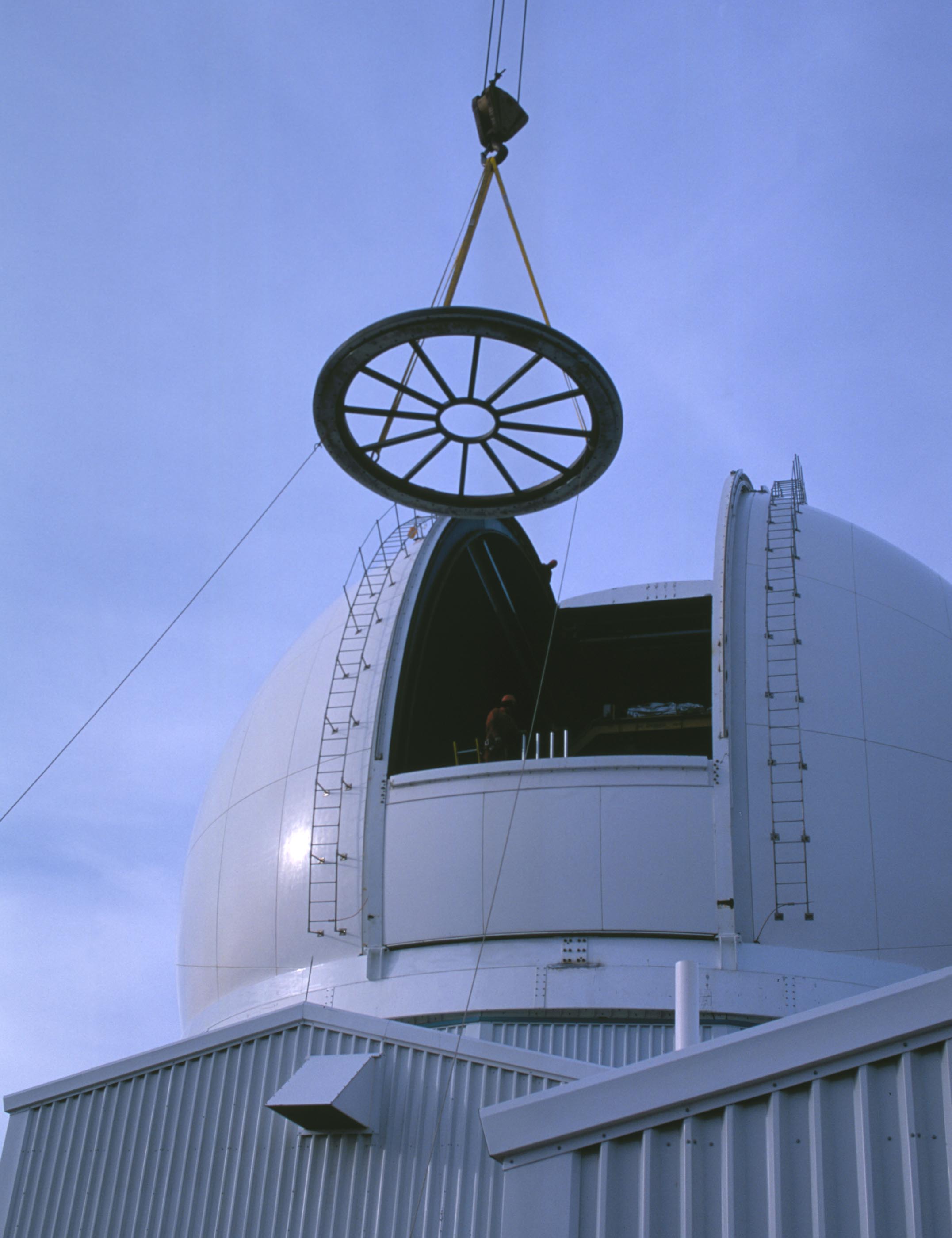 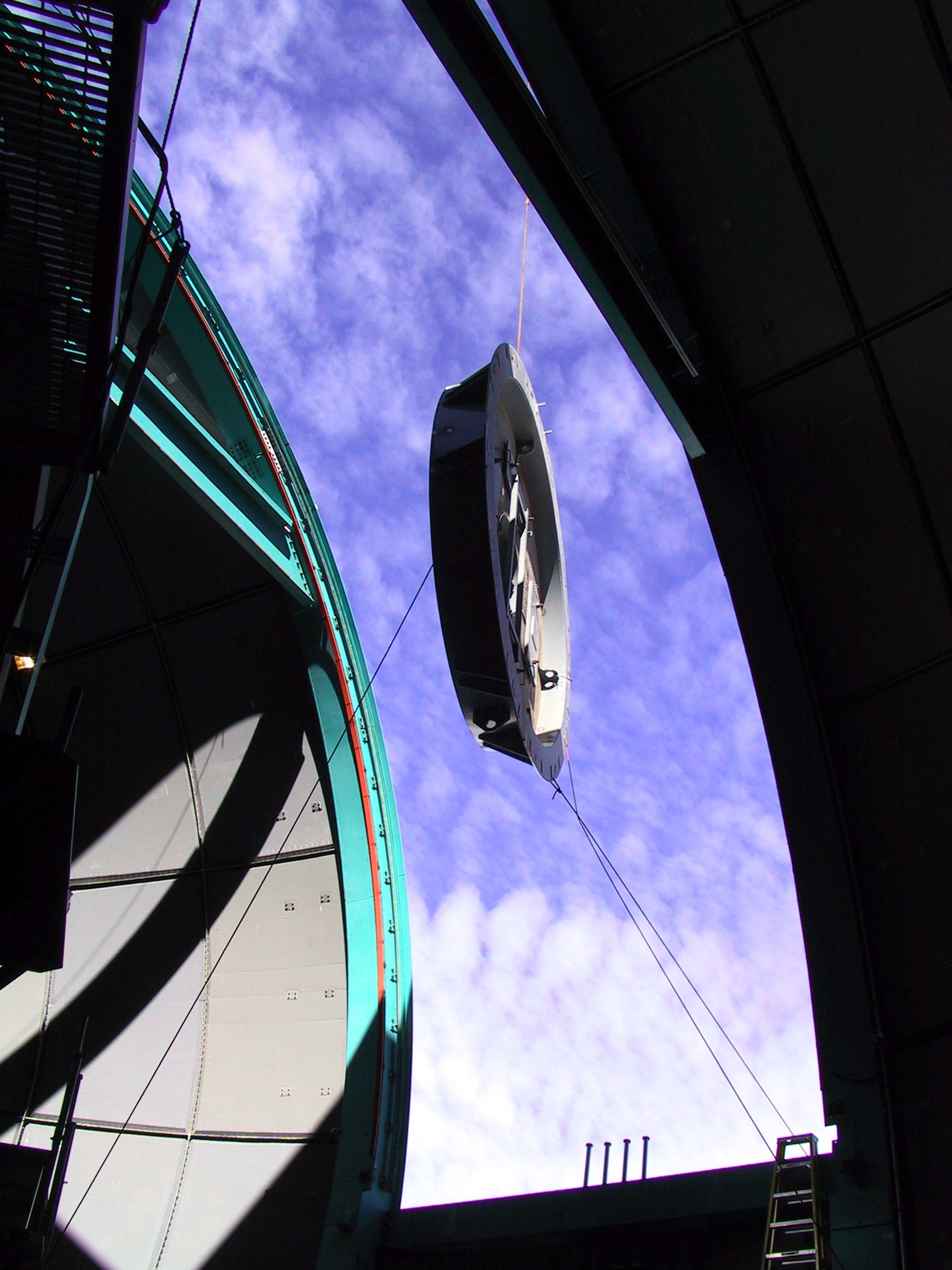 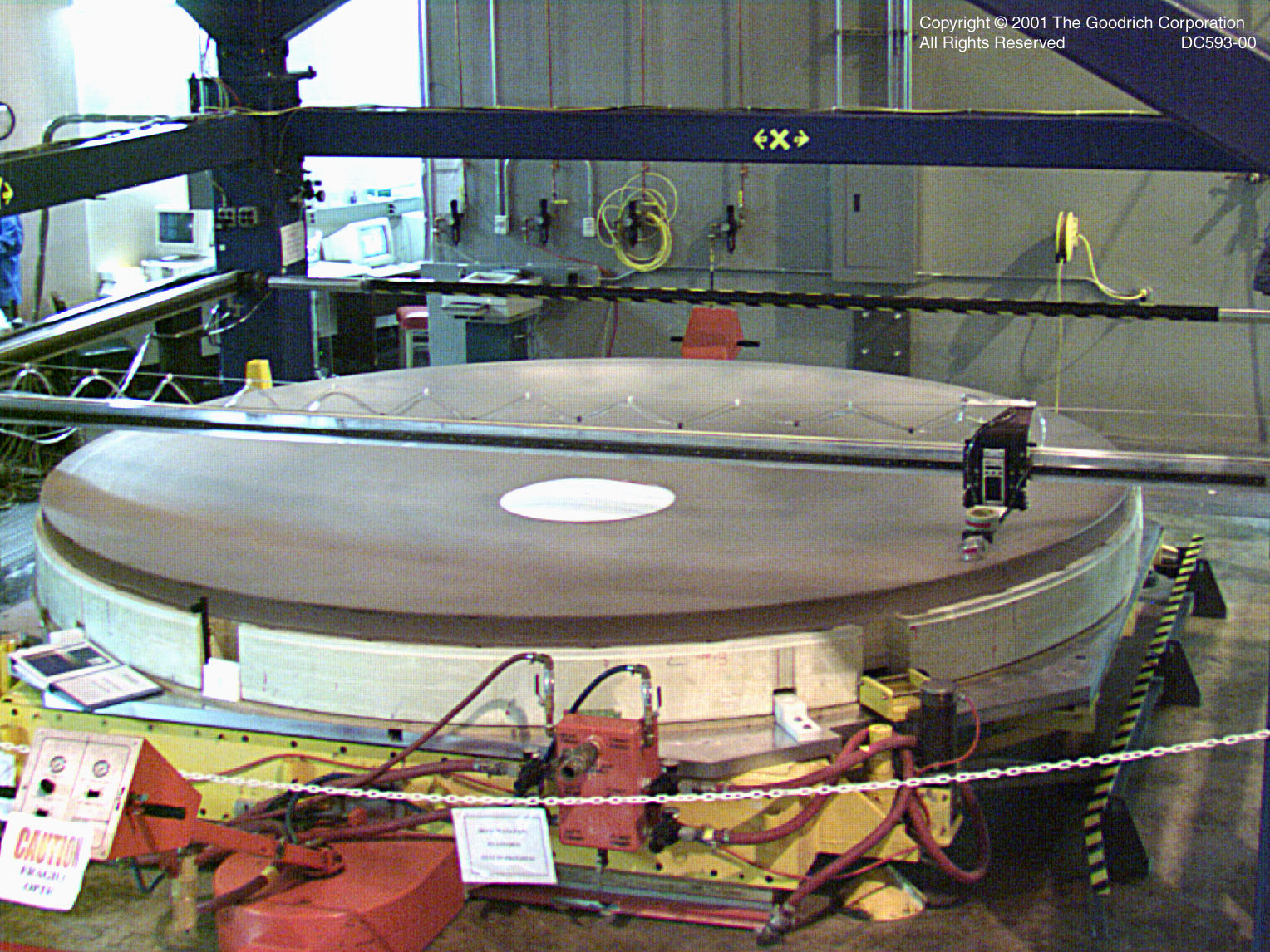 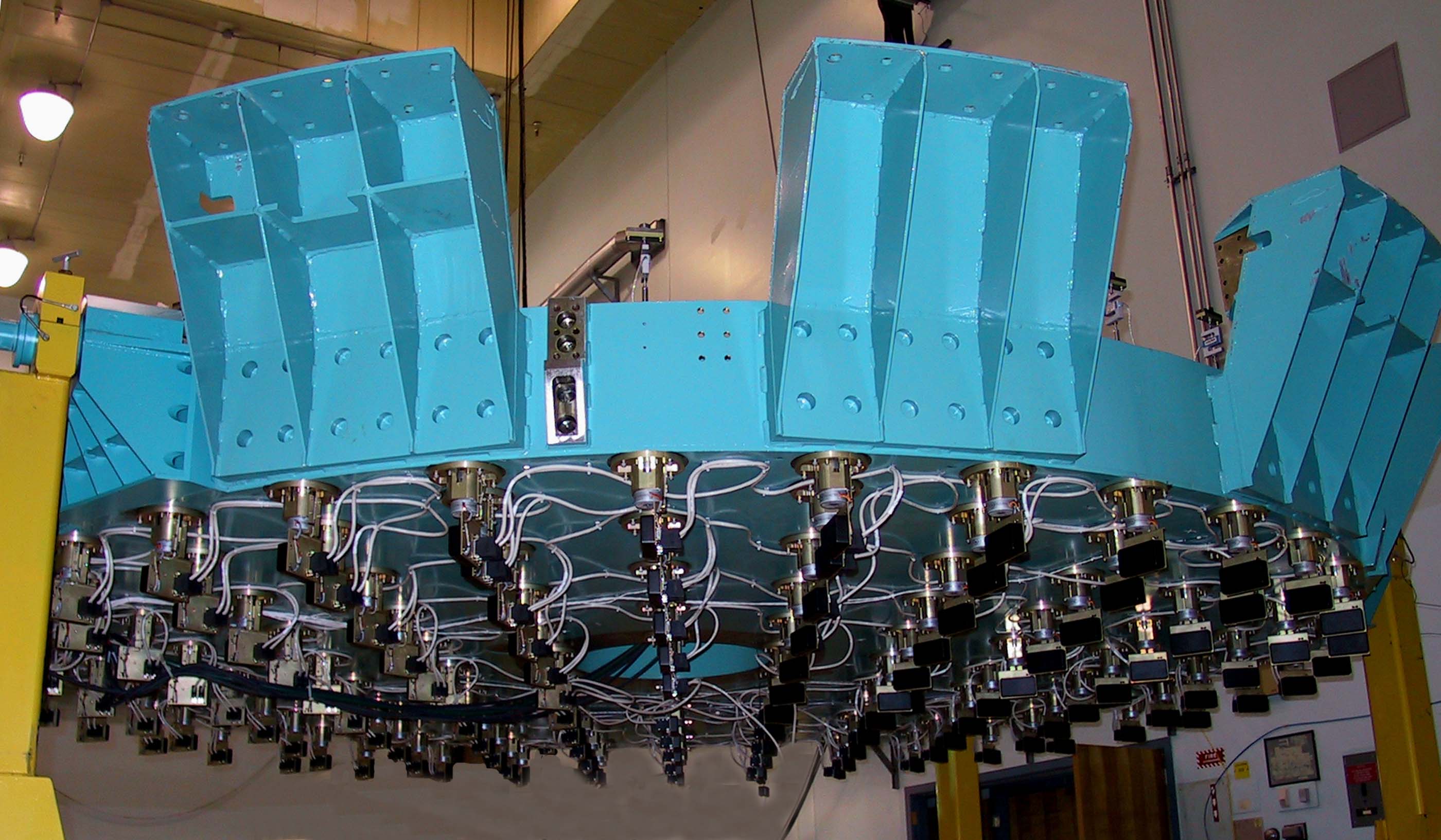 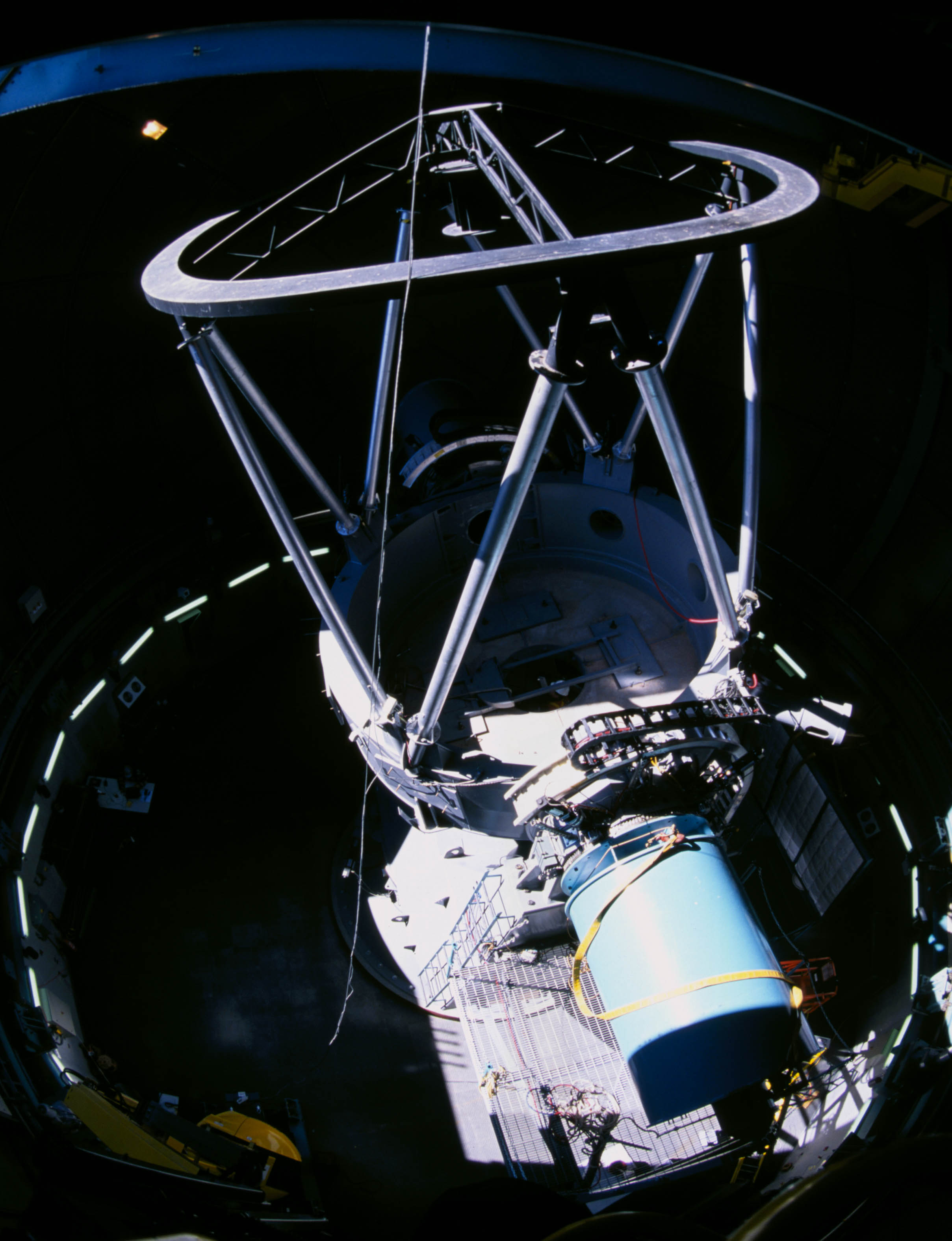 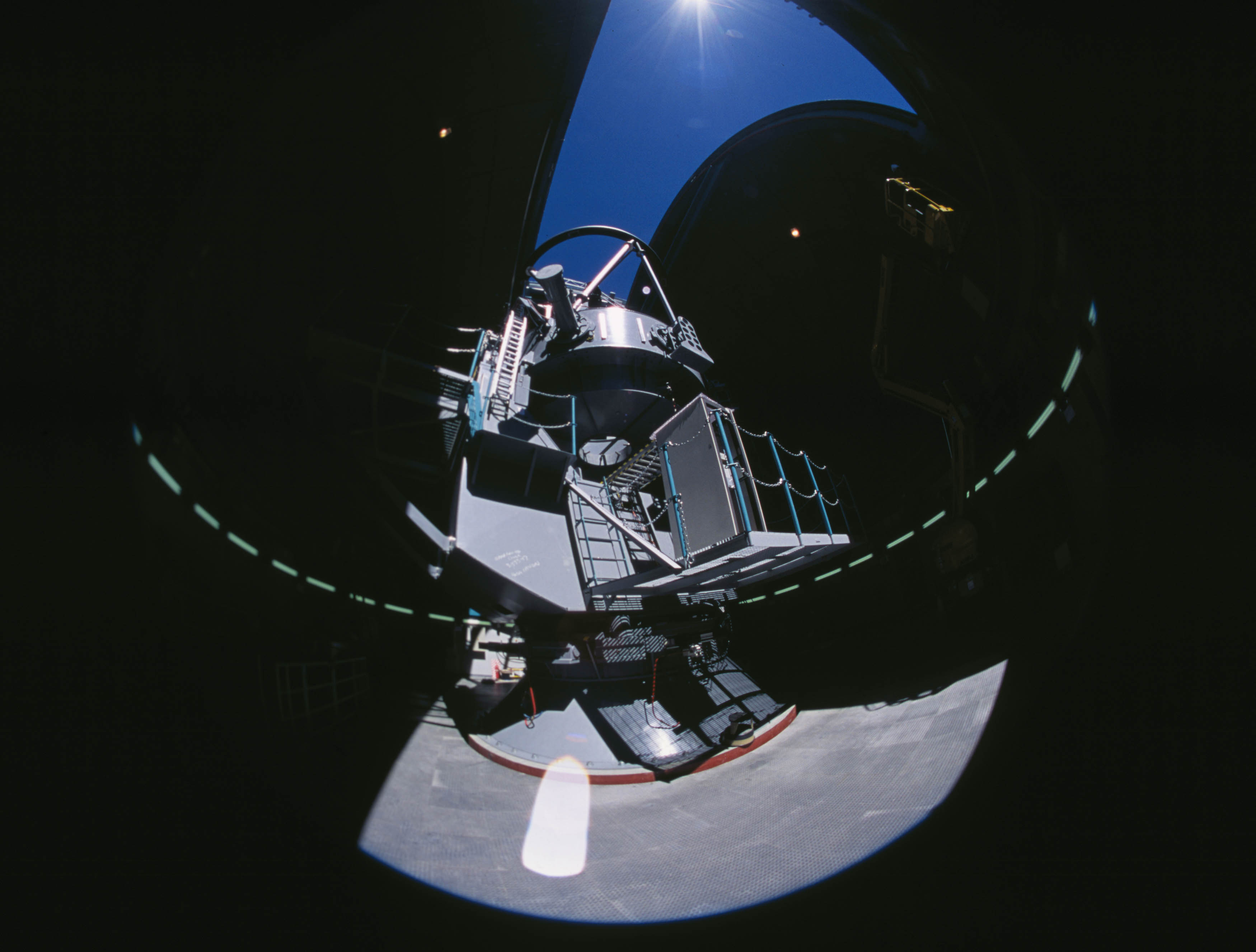 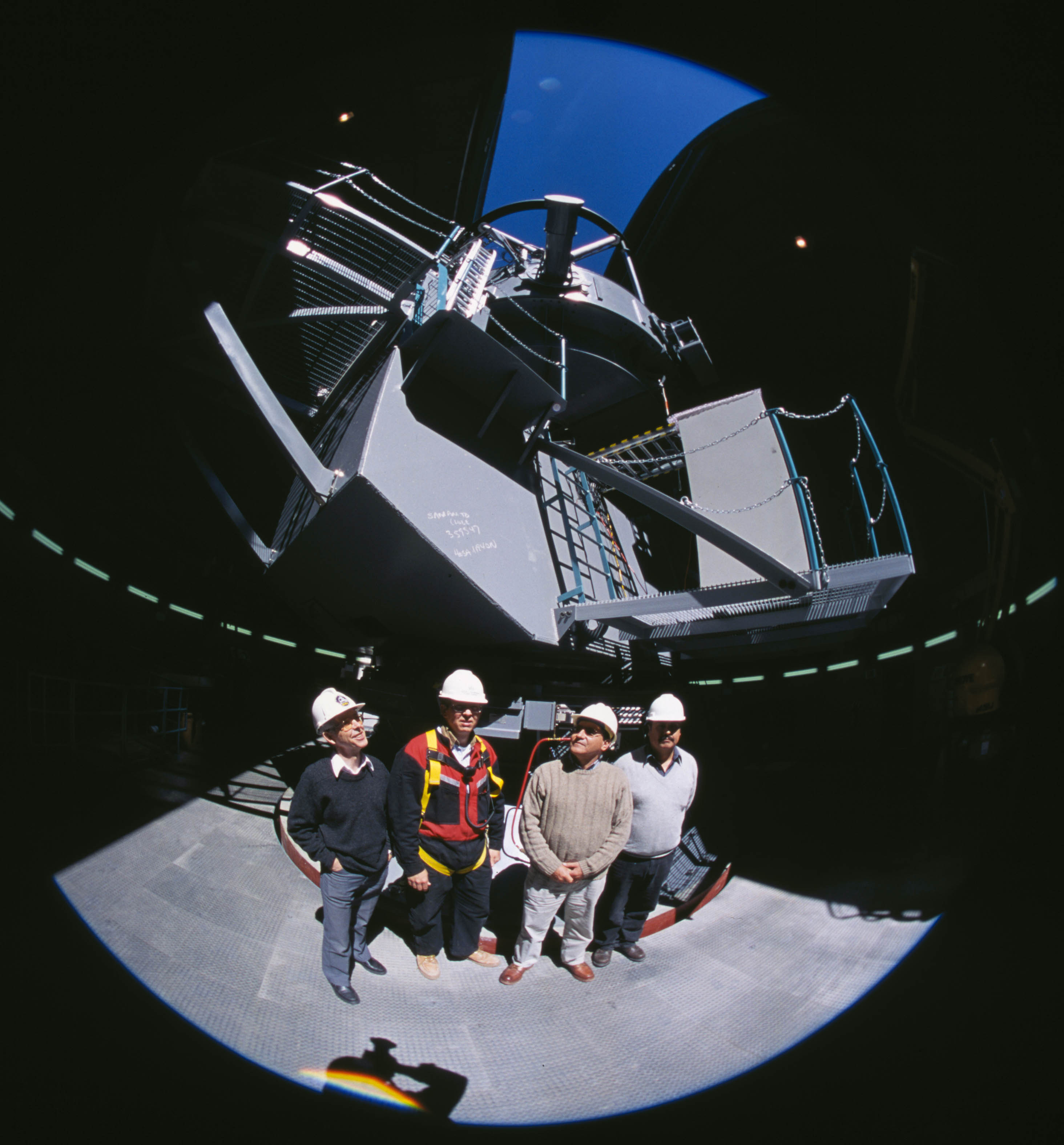 SOAR
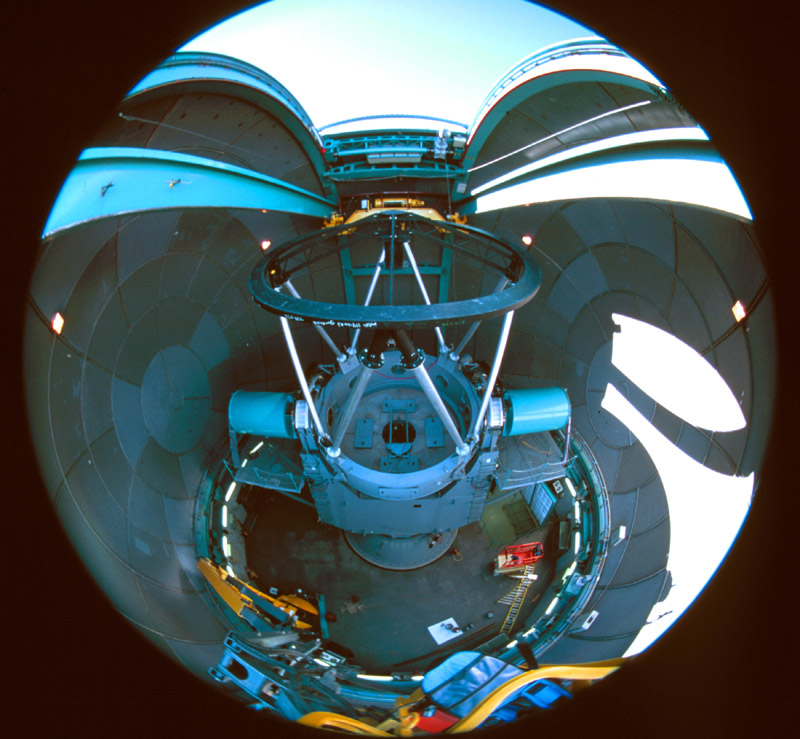 SOAR
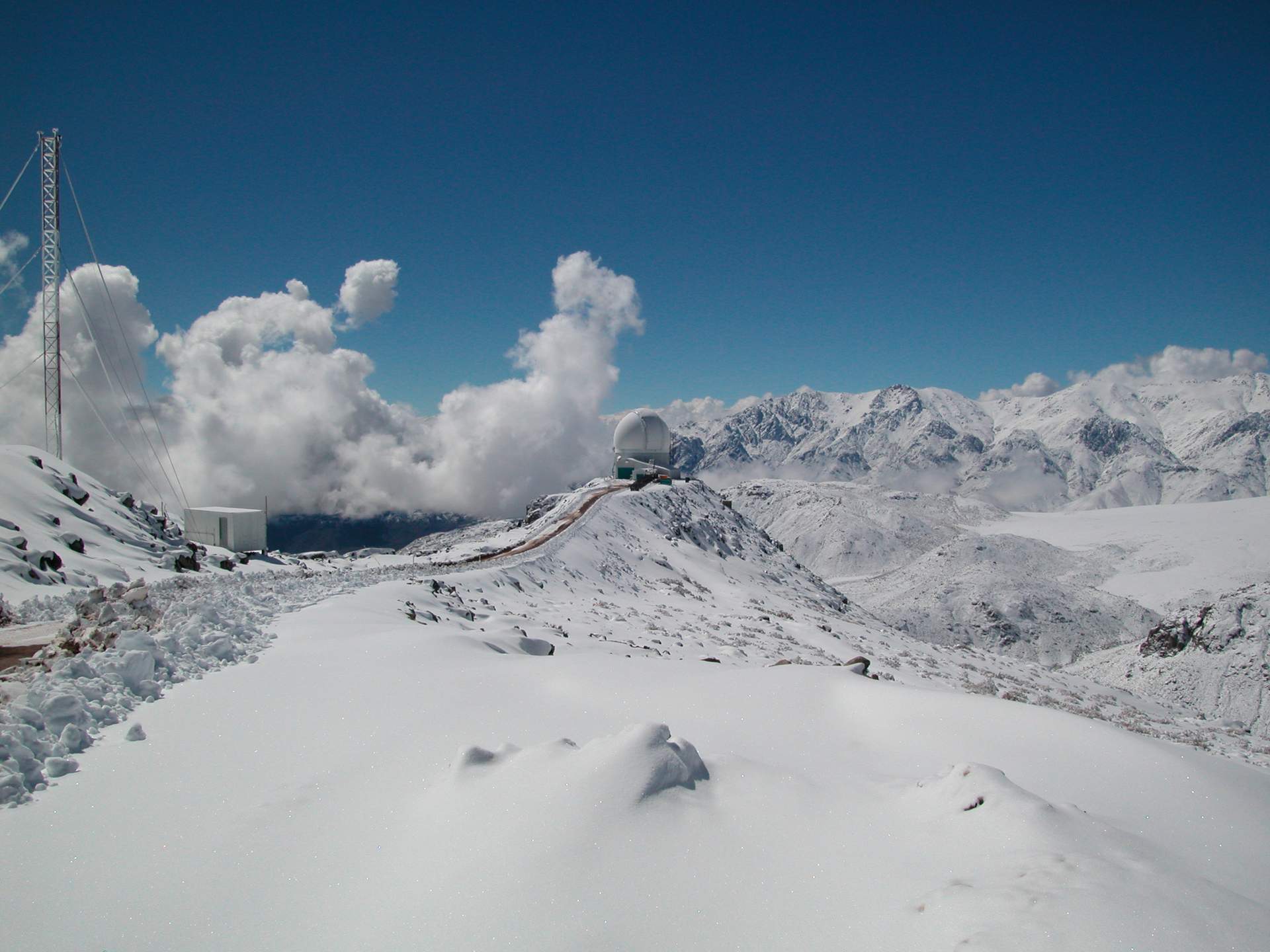 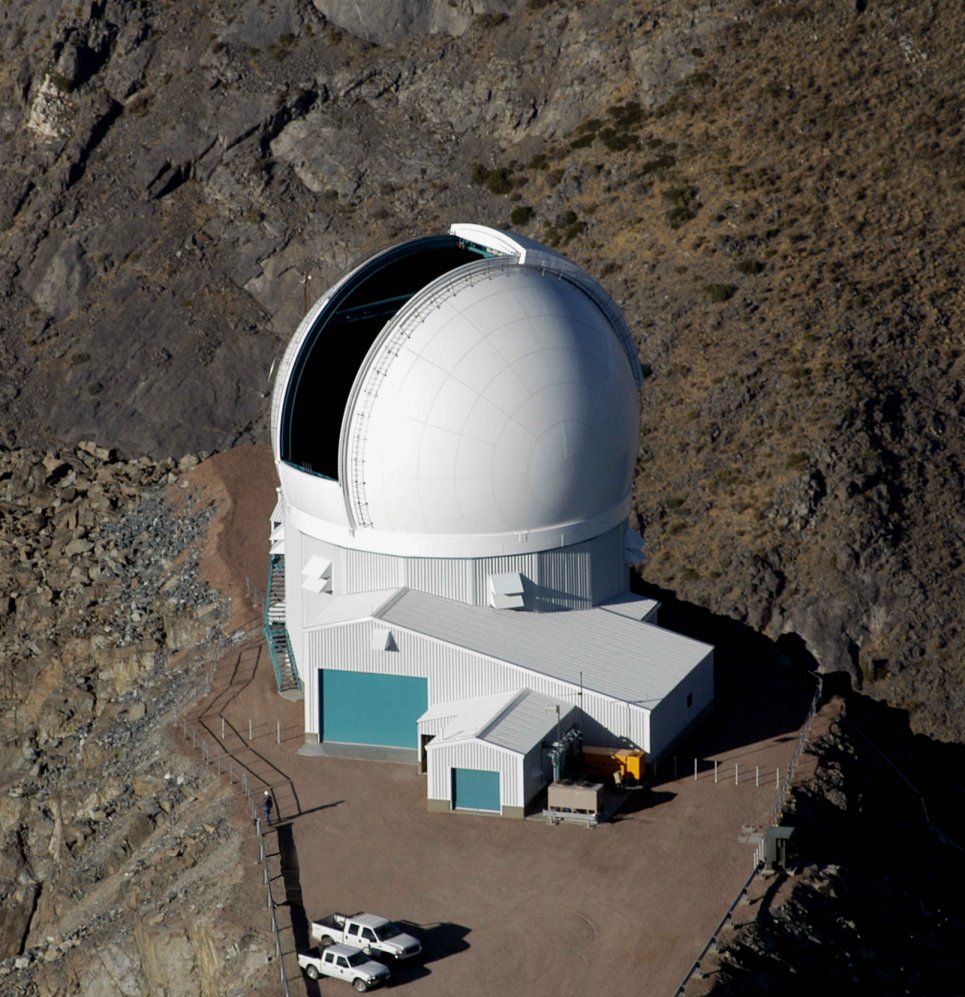 SOAR
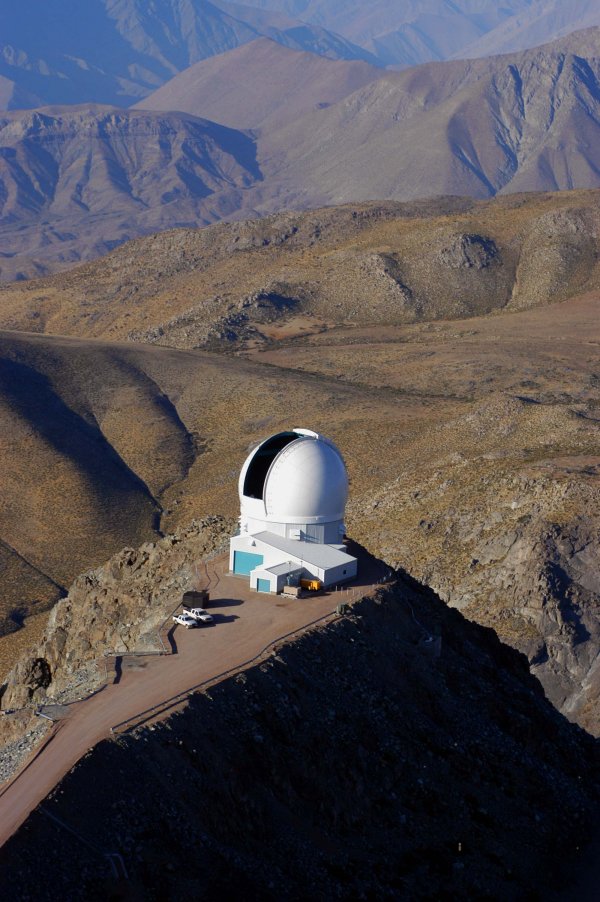 SOAR
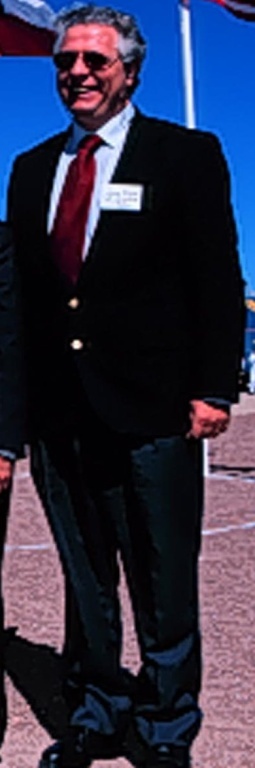 João Evangelhista Steiner
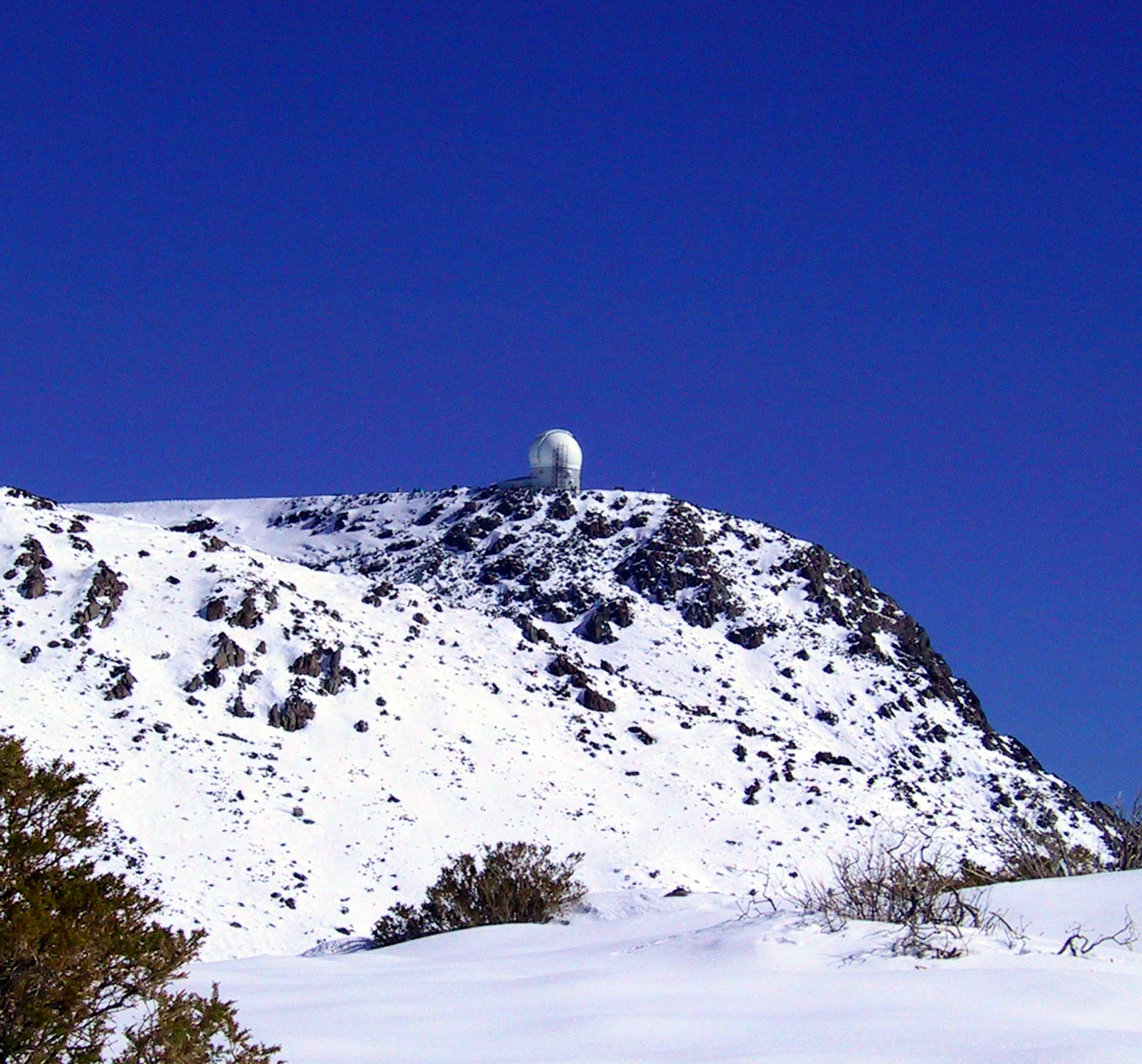 SOAR
Cerro Pachon: Gemini e Soar
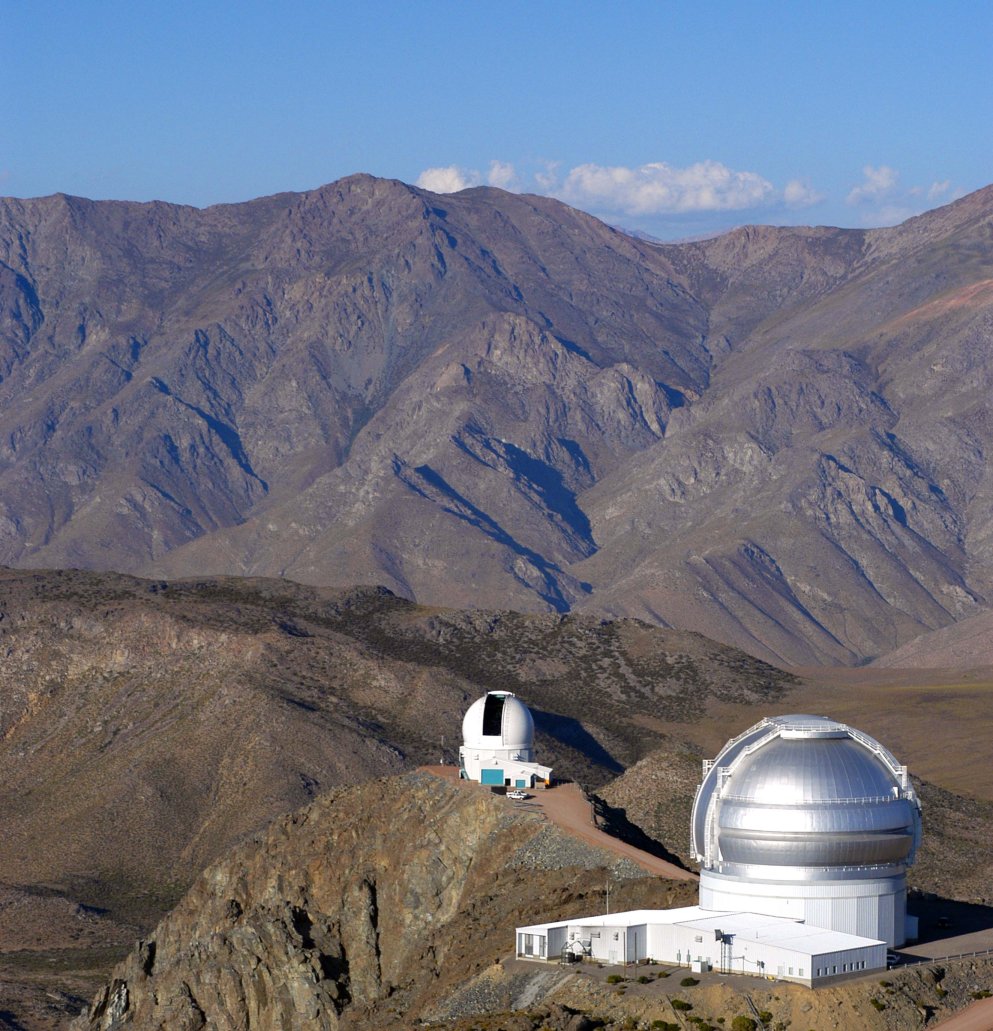 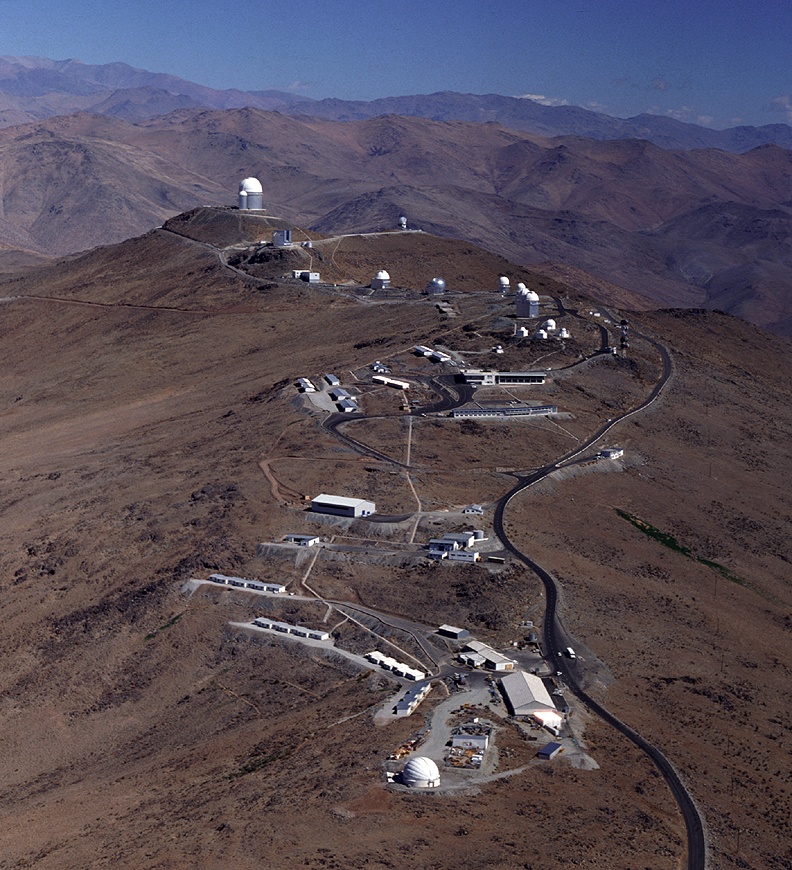 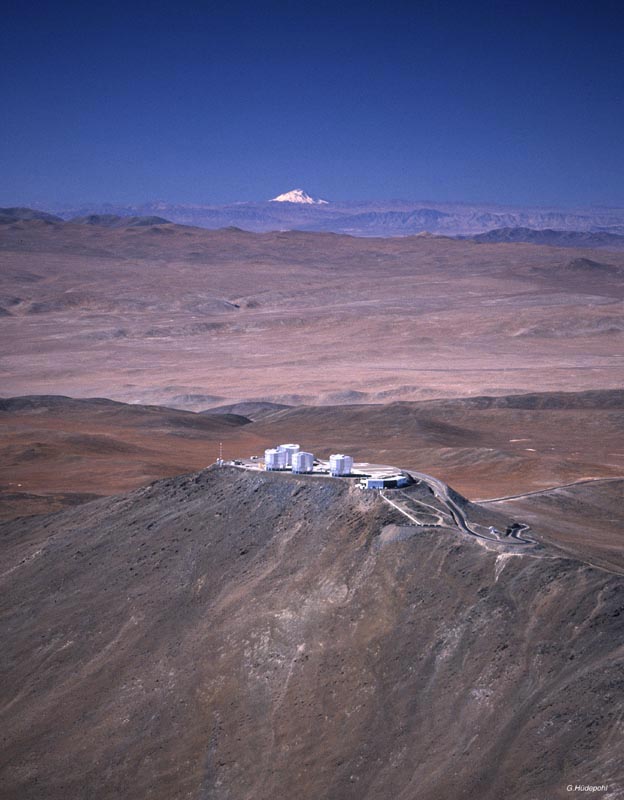 ESO
Paranal  - 10 anos em  2008
La Silla – 40 anos em 2009
137
Paranal
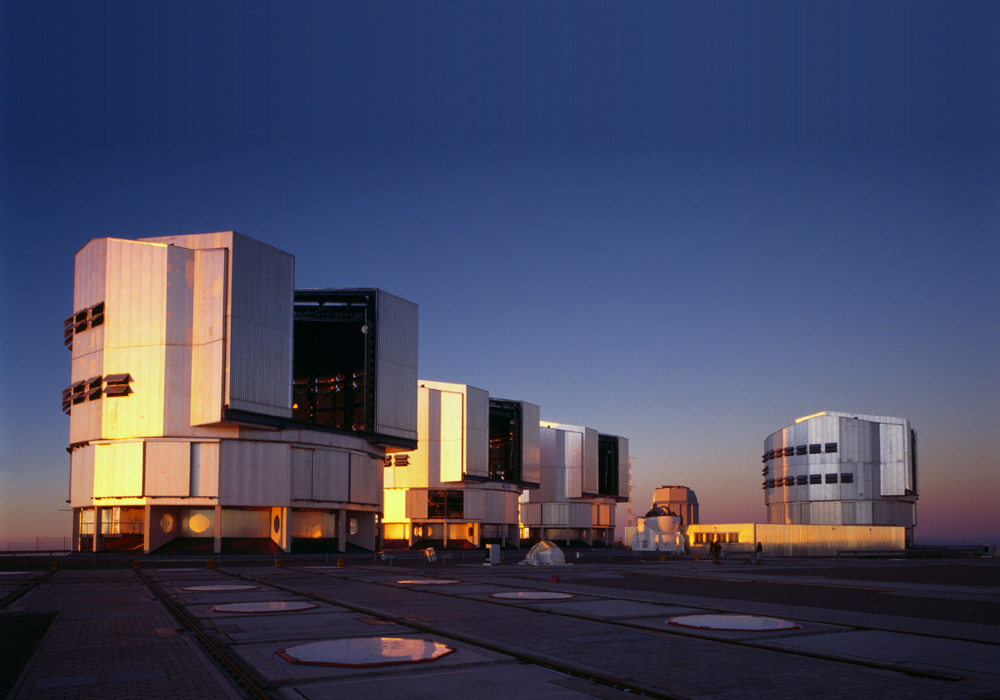 Quatro 8.2-m Telescópios
+ quatro  telescópios auxiliares móveis de 1.8-m
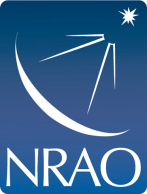 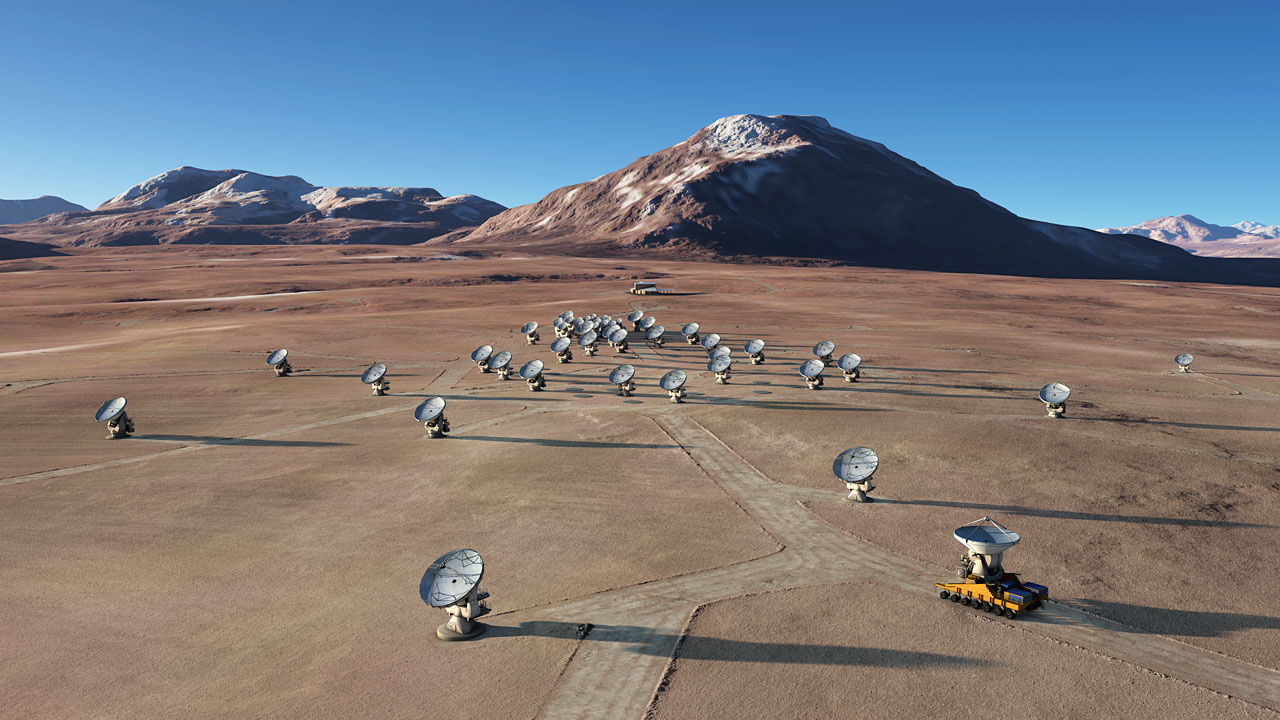 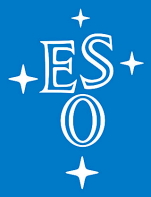 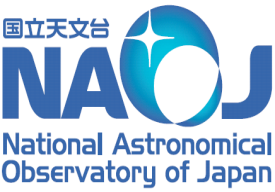 ALMA: Atacama Large Milimiter Array
139
66 antenas de 12m, 0.3 a 9.6 mm
O Extremely Large Telescope: 39 m
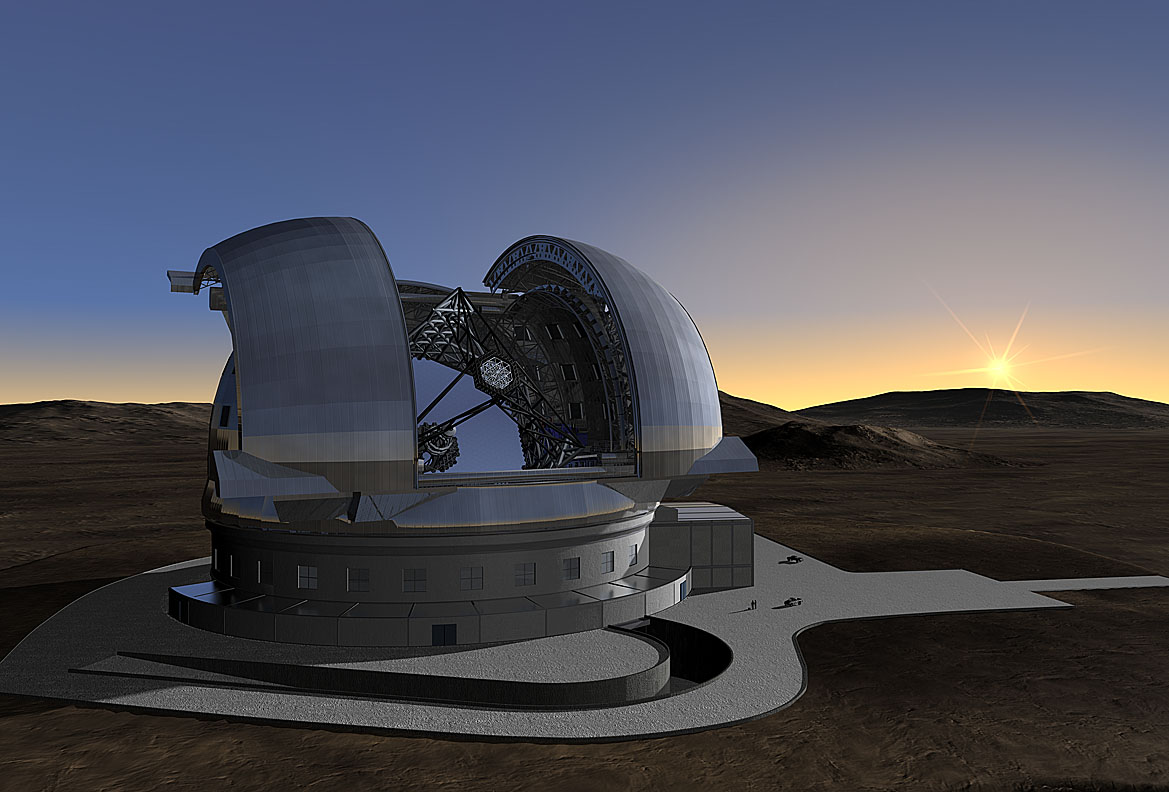 2019
284 doutores + 208 estudantes de PG em 41 institutos
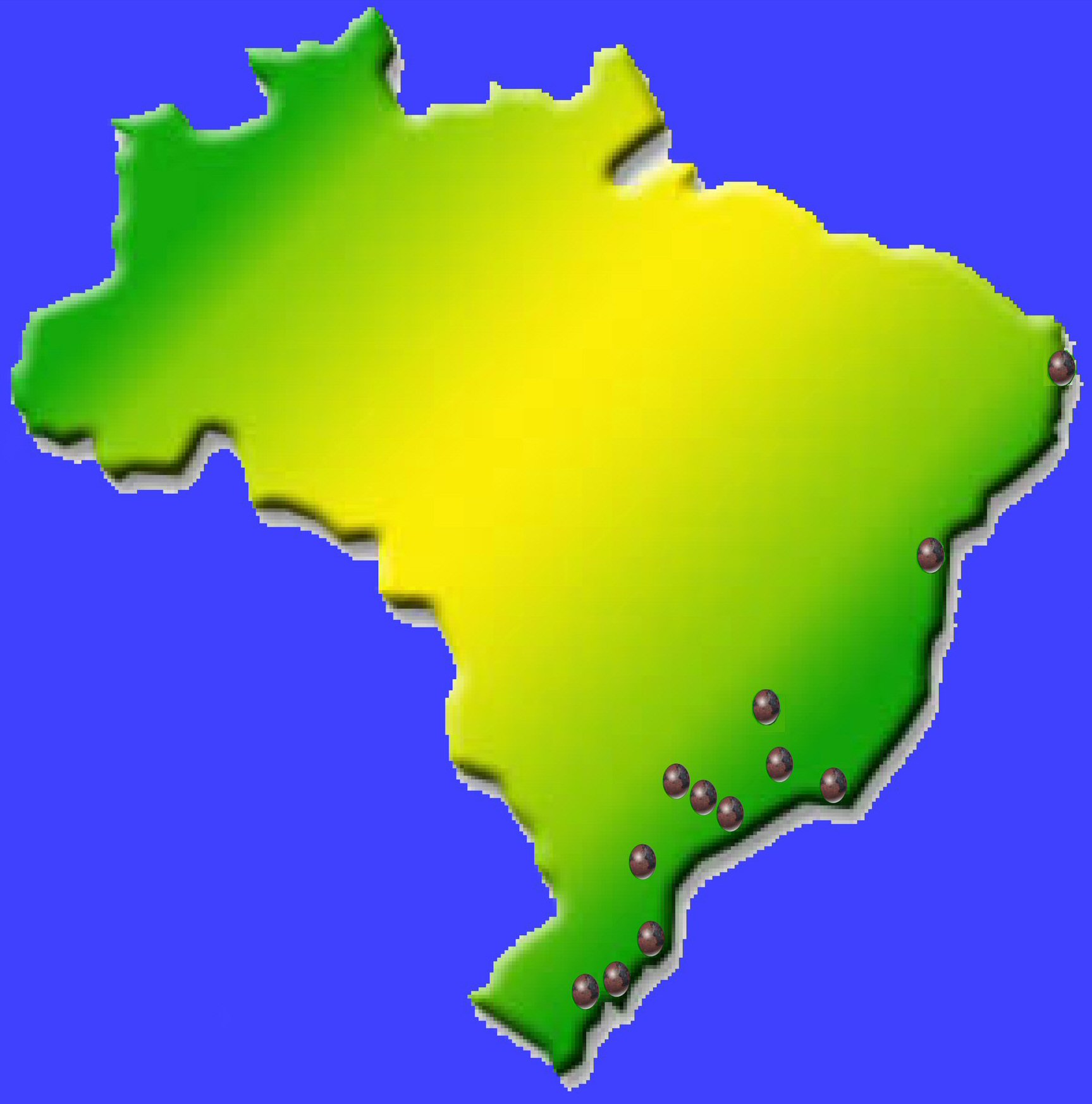 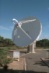 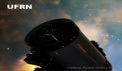 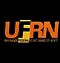 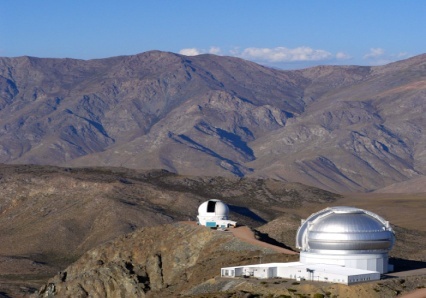 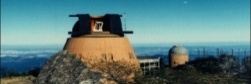 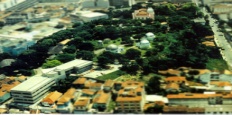 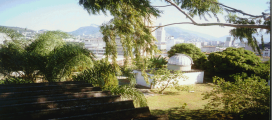 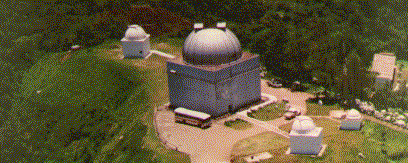 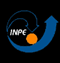 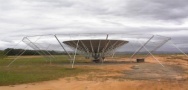 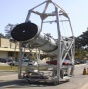 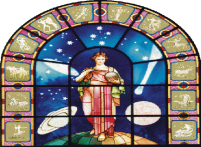 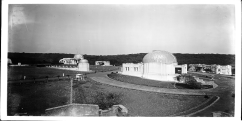 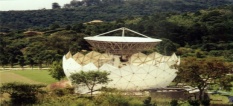 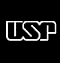 2.5% Gemini 8m telescopes
33% Soar 4.1m telescope
Chile
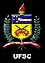 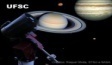 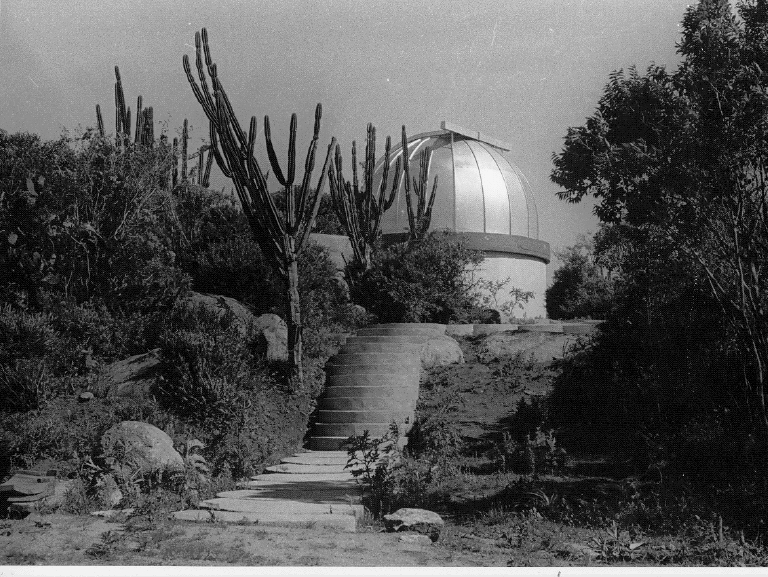 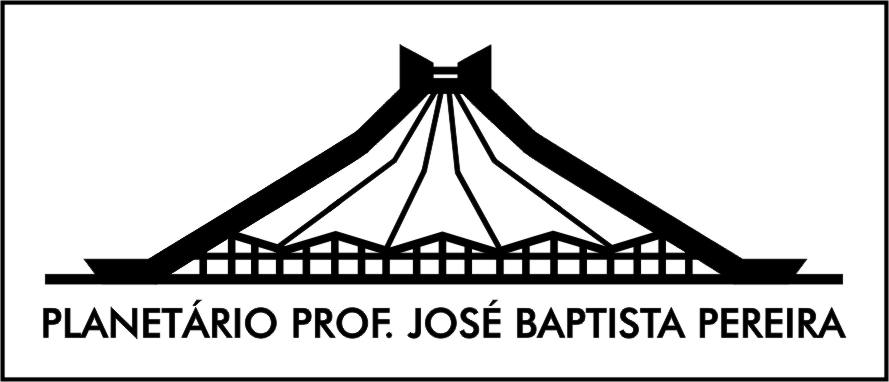 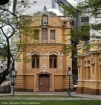 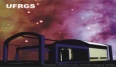 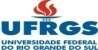 Sociedade Astronômica Brasileira
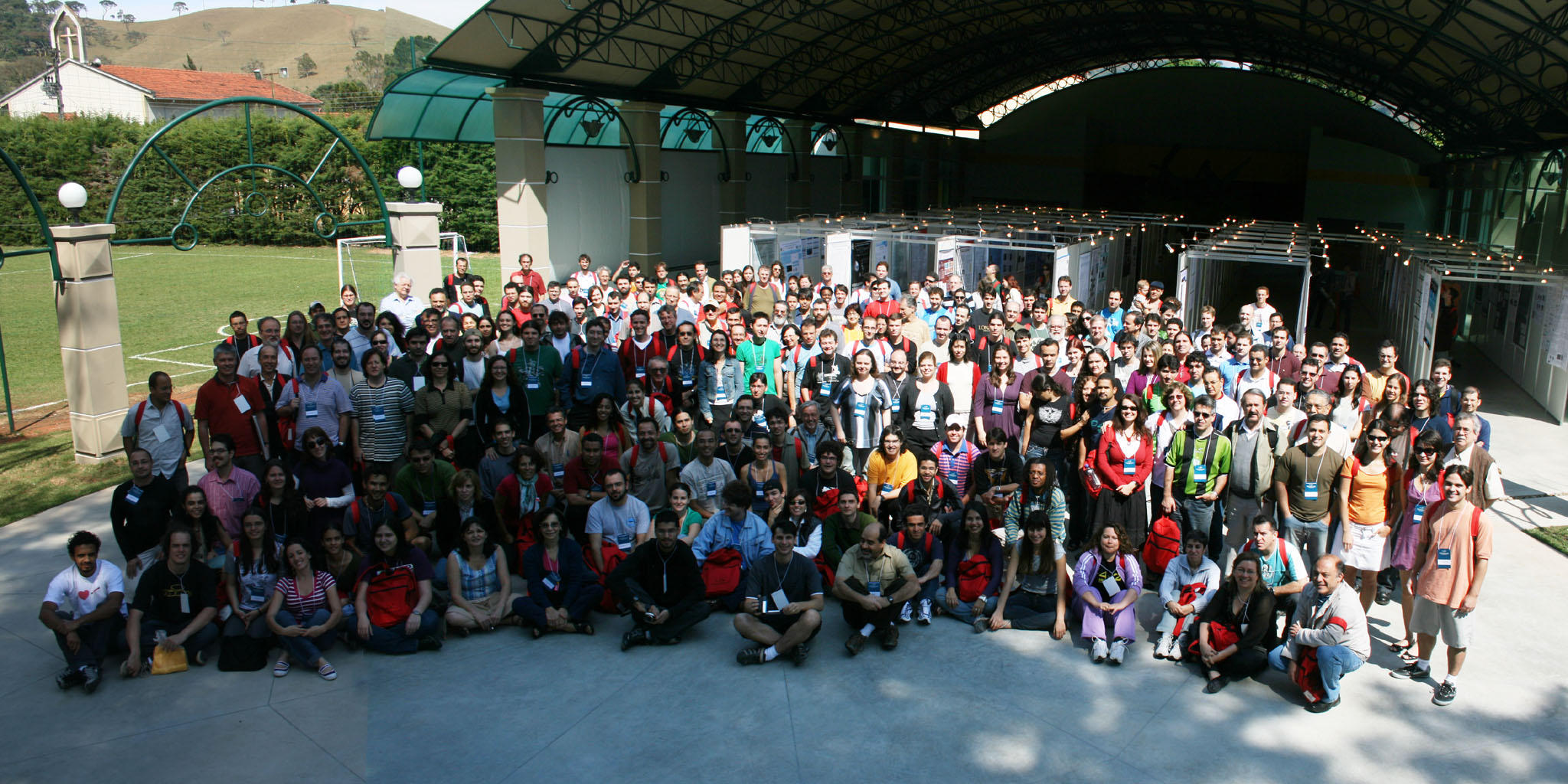 XII Olimpíada de Astronomia: 860 000 estudantes em 10 300 escolas
Agência Espacial Brasileira
Centro de Lançamento da Barreira do Inferno, Natal (1965)
Centro de Lançamento de Alcântara, Maranhão, 2º 18’ (1989)
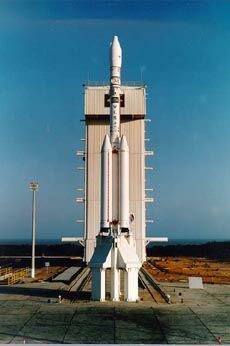 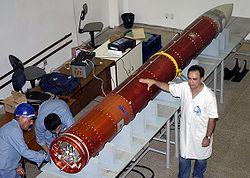 VSB-30, 2010